Calculus
M 30 January 2012
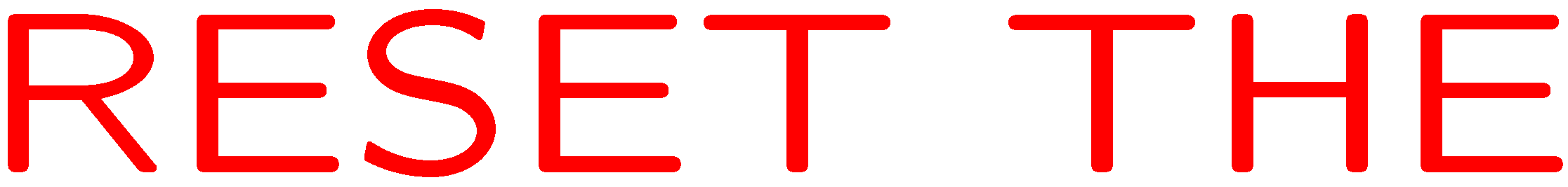 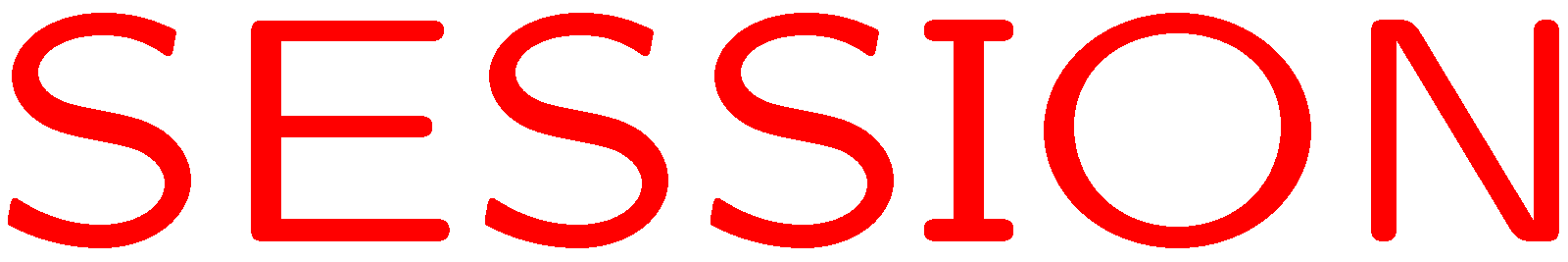 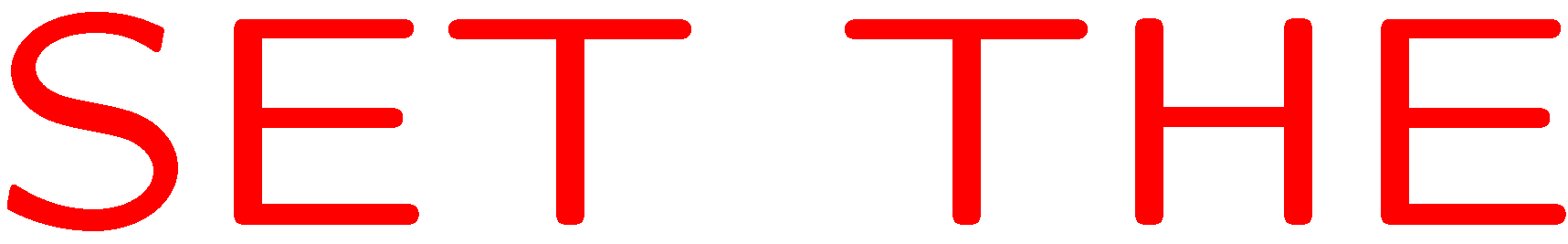 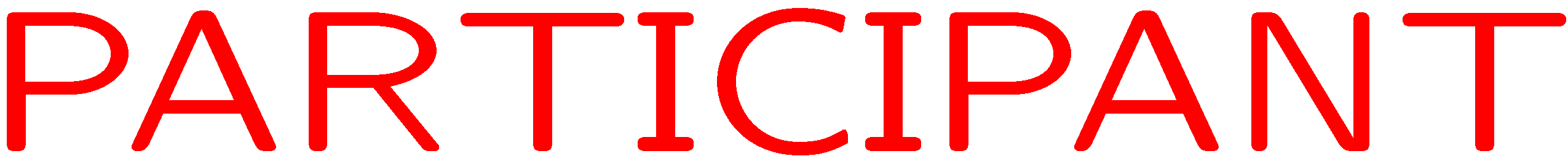 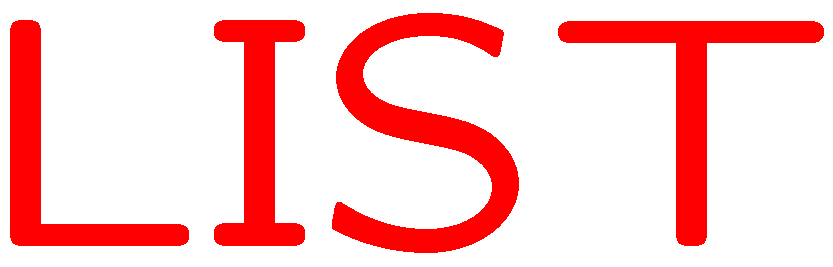 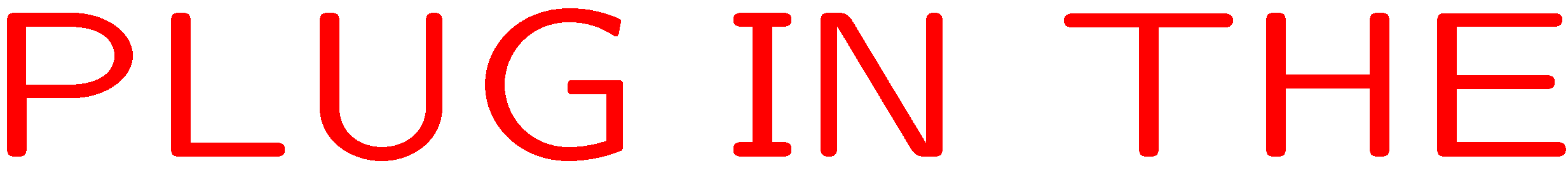 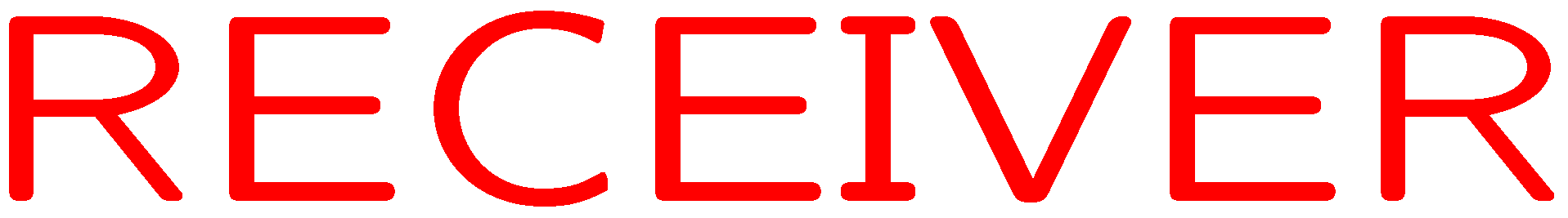 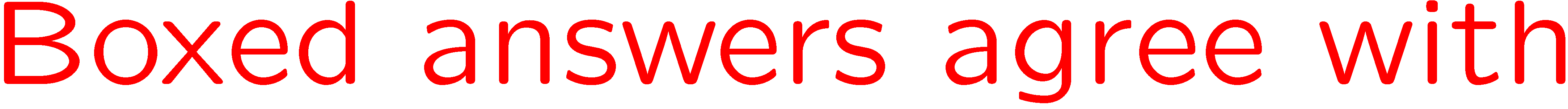 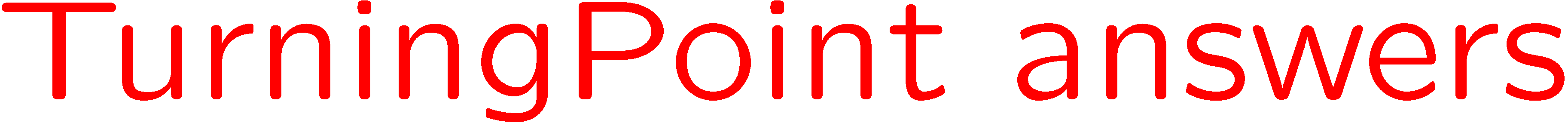 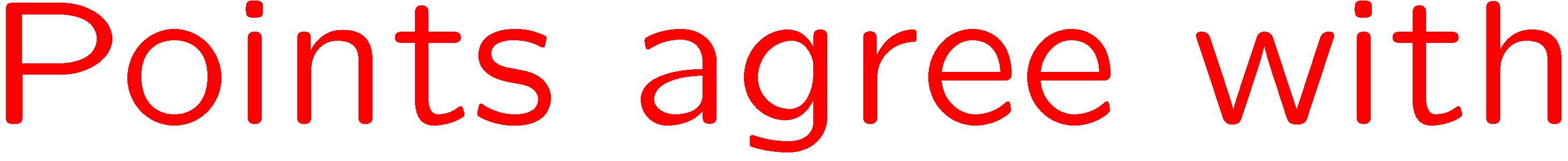 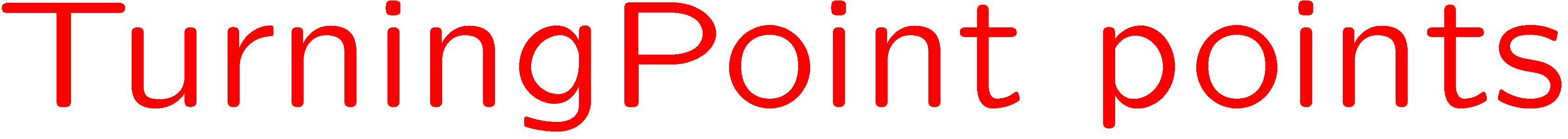 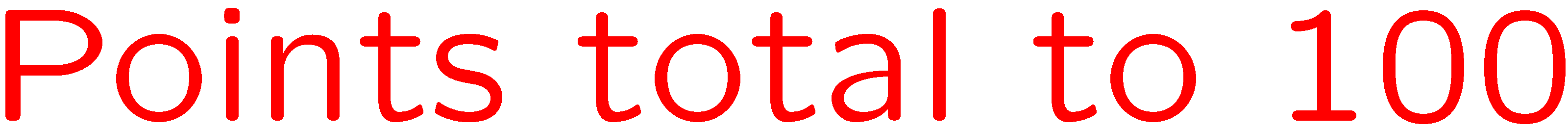 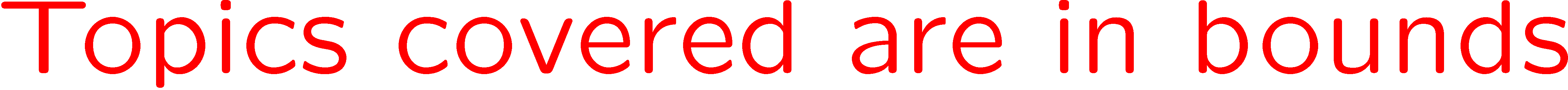 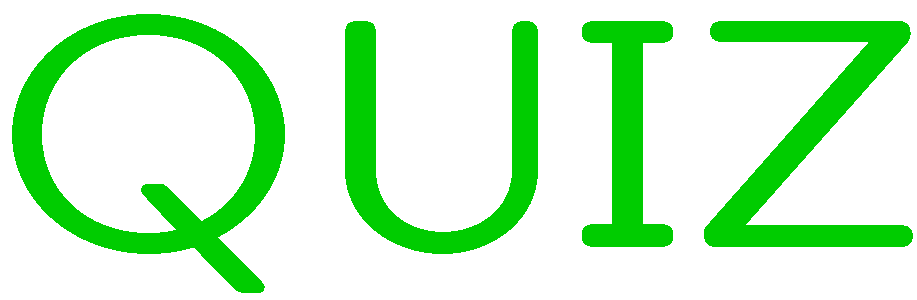 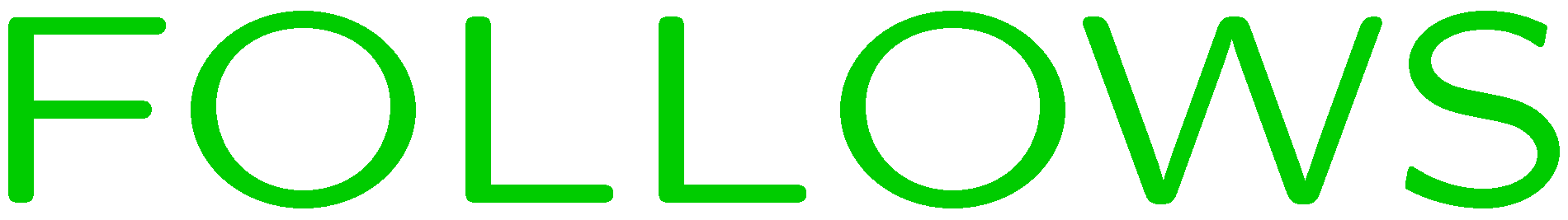 0 of 5
1+1=
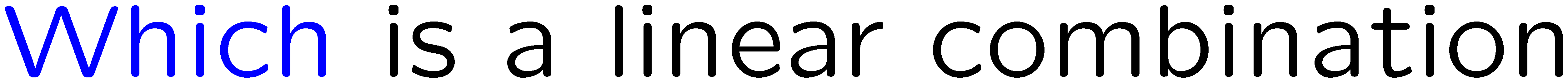 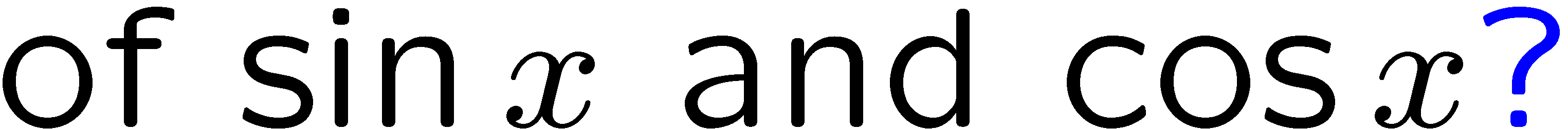 1
2
3
4
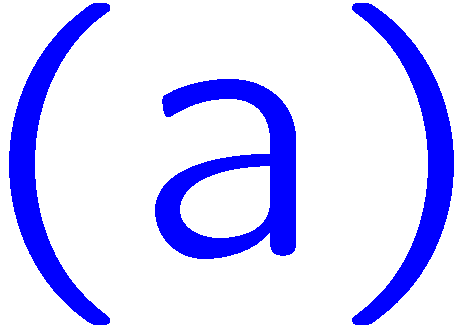 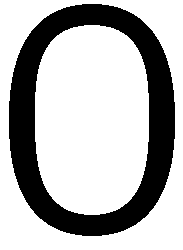 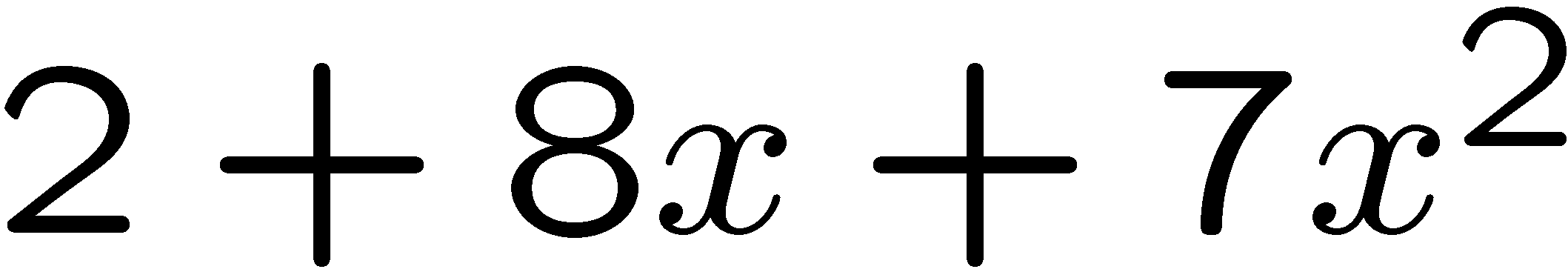 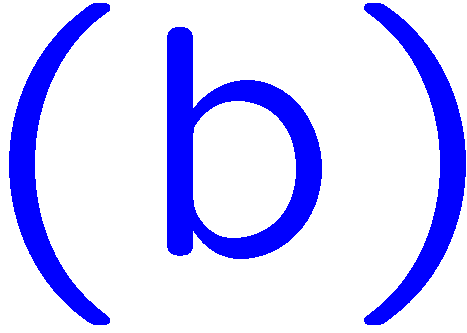 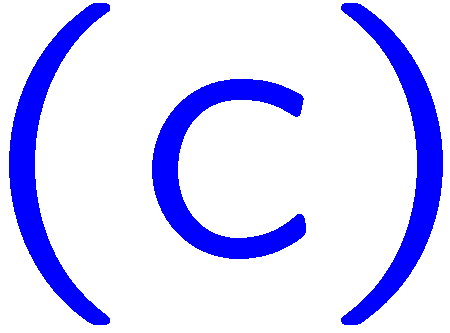 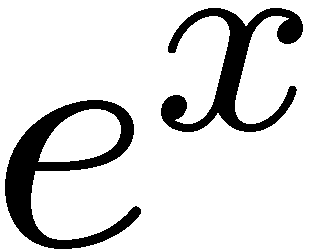 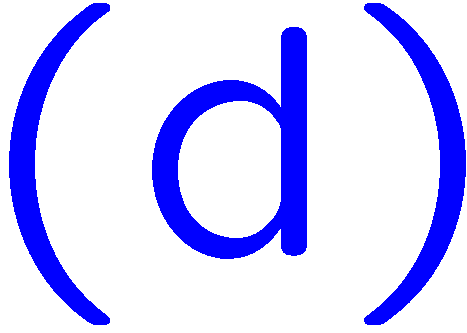 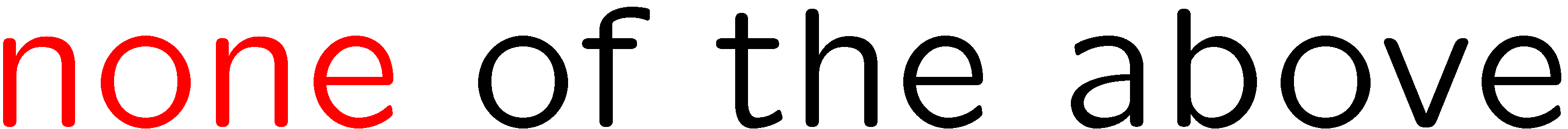 5
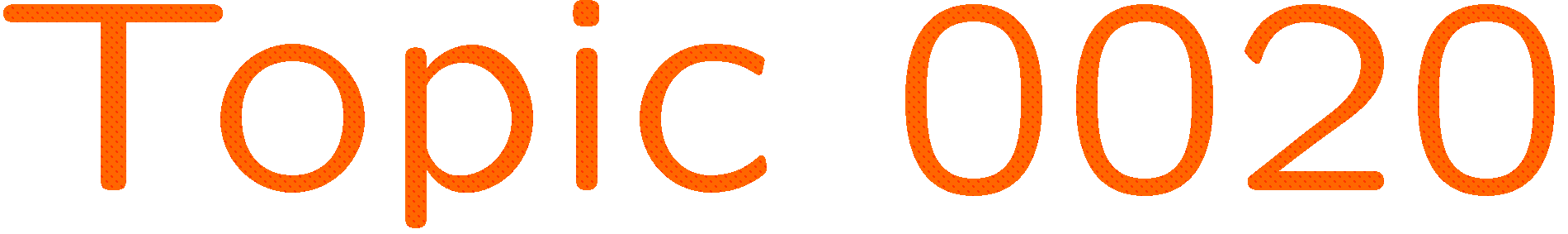 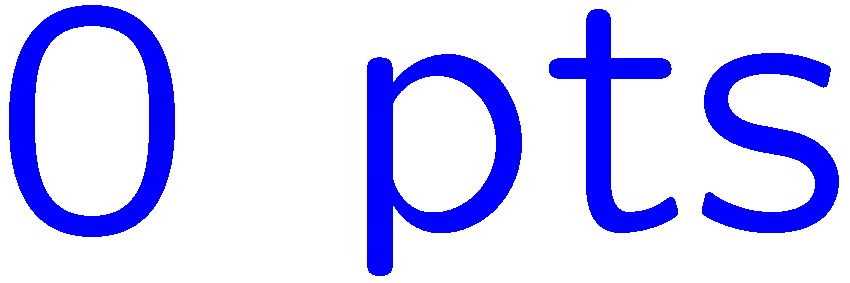 0 of 5
1+1=
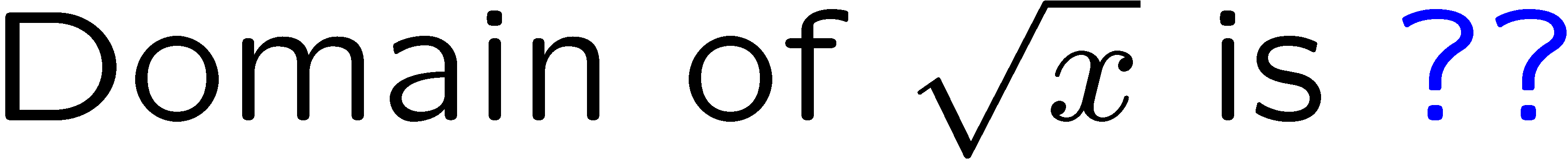 1
2
3
4
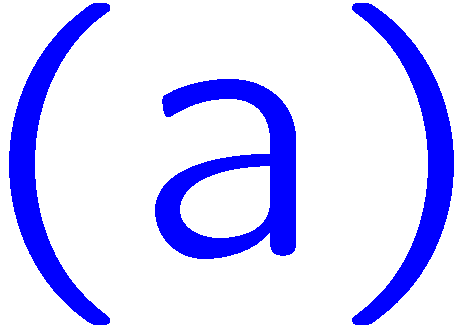 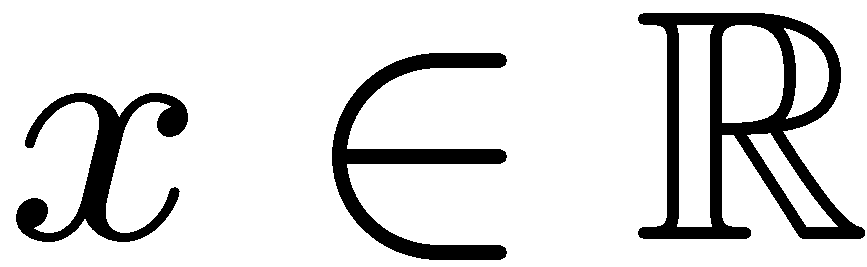 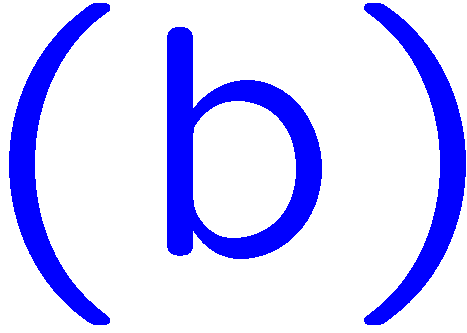 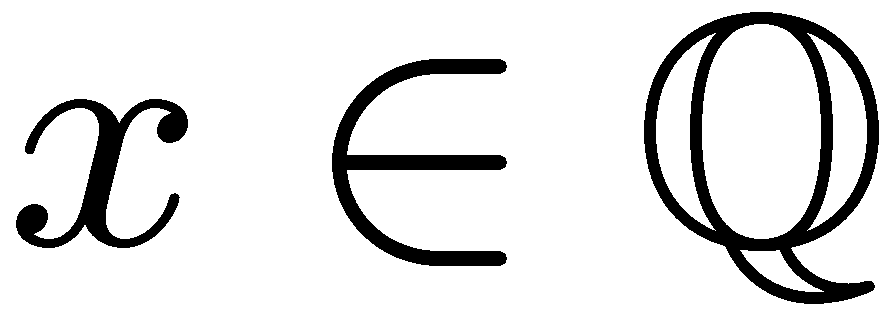 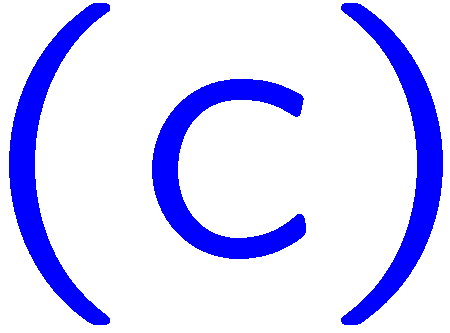 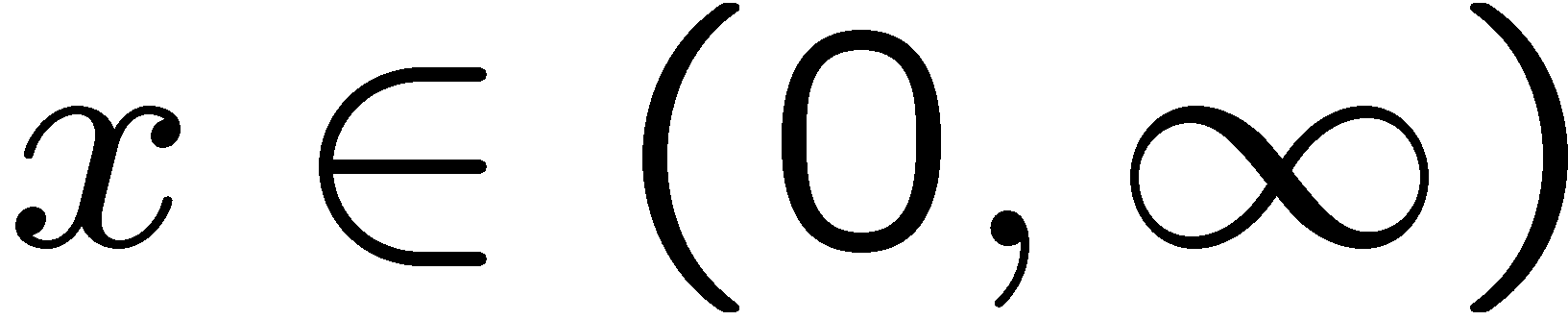 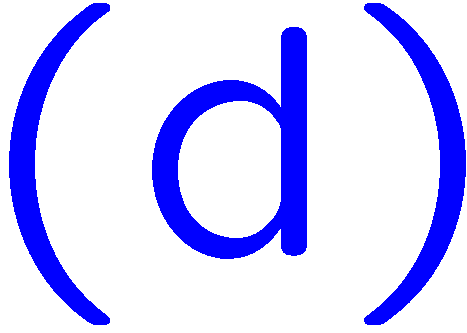 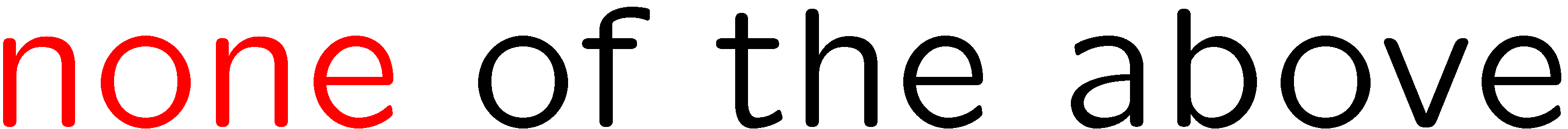 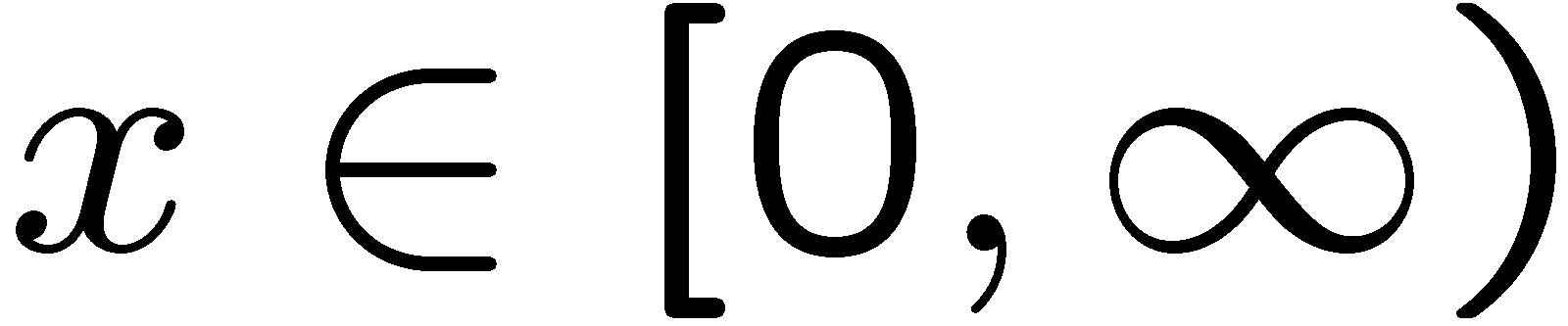 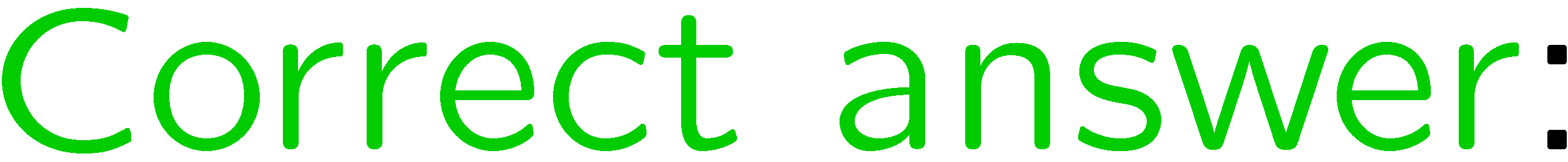 6
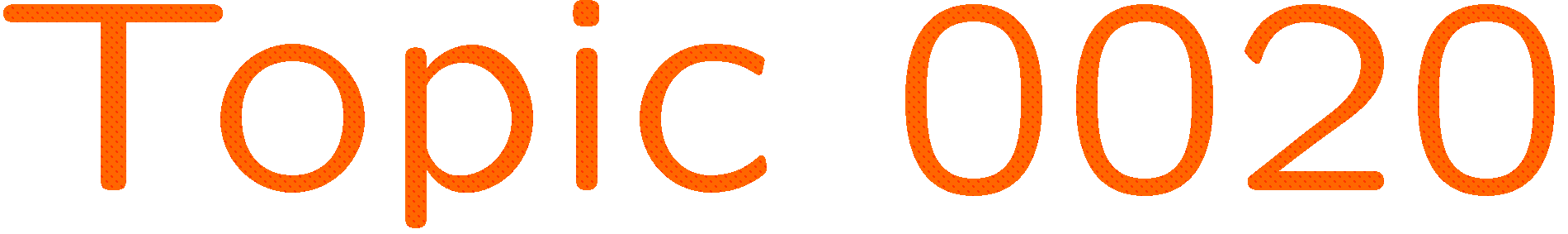 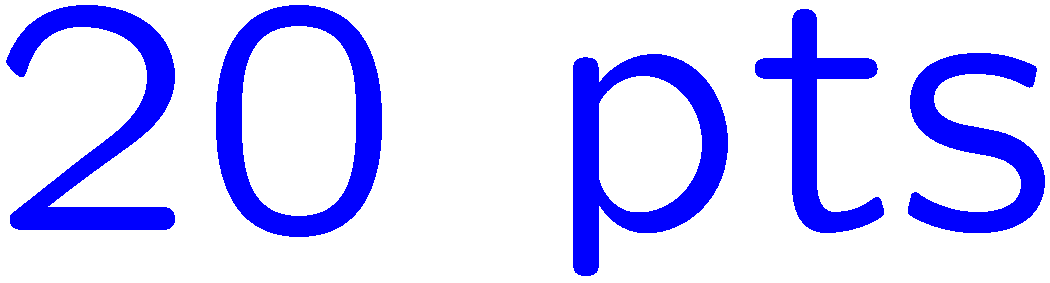 0 of 5
1+1=
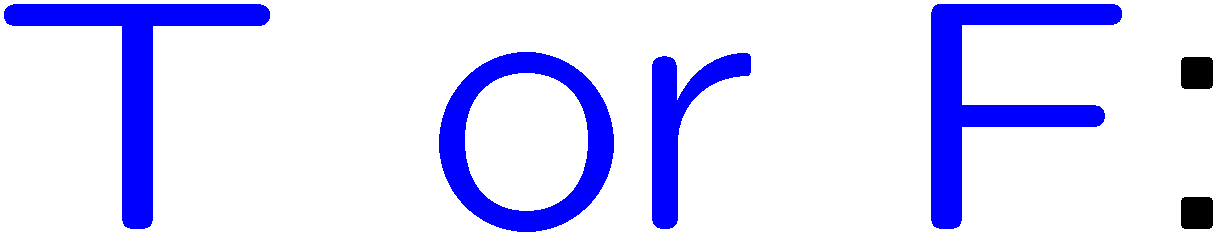 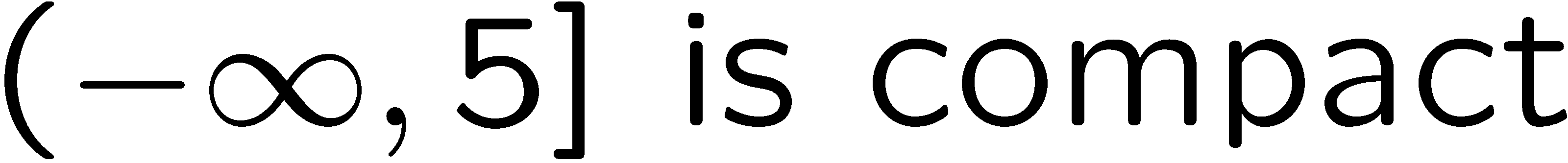 1
2
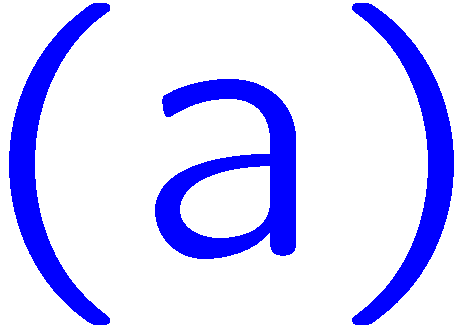 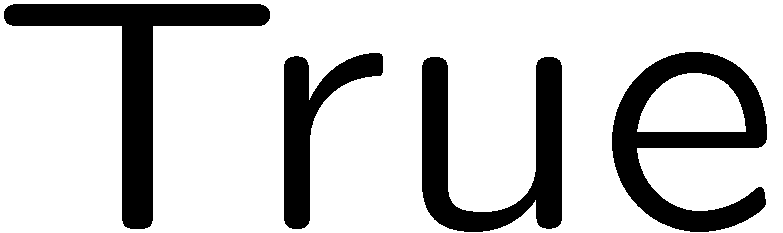 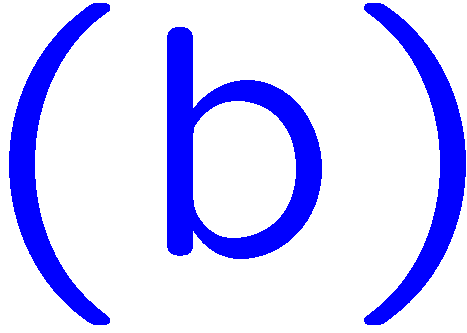 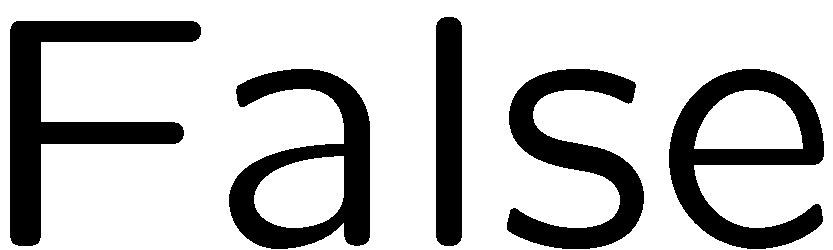 7
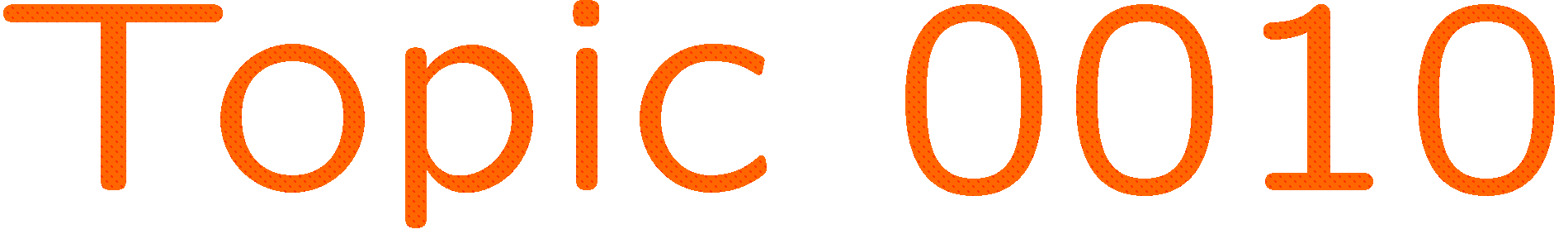 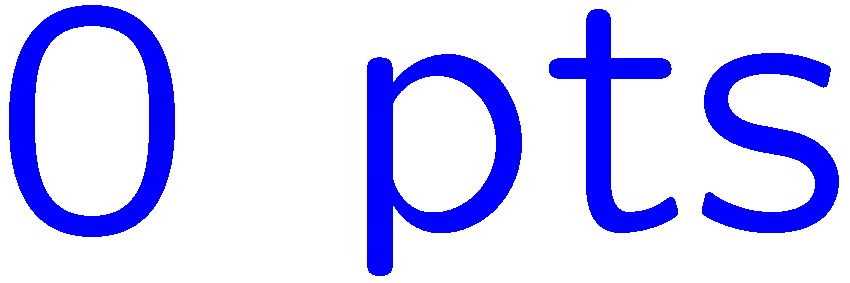 0 of 5
1+1=
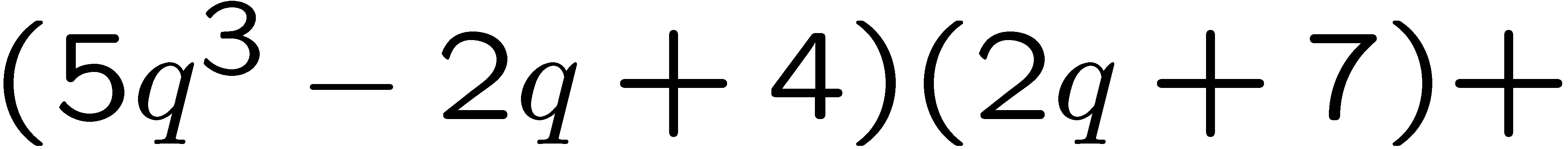 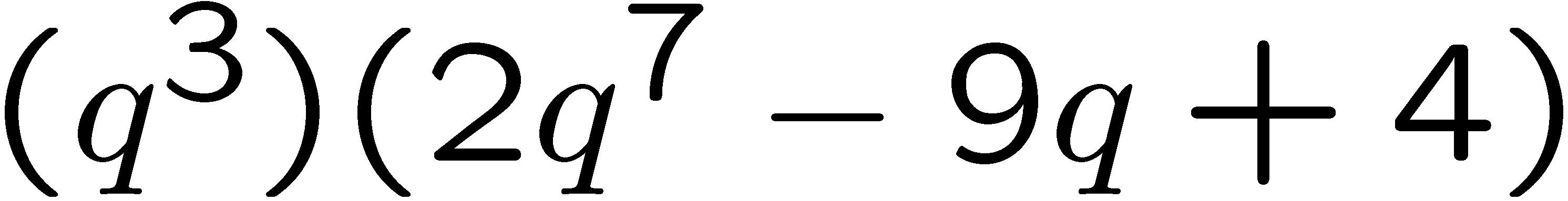 1
2
3
4
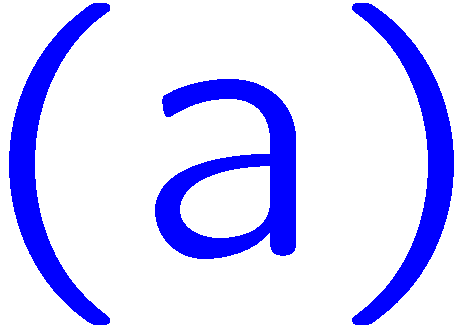 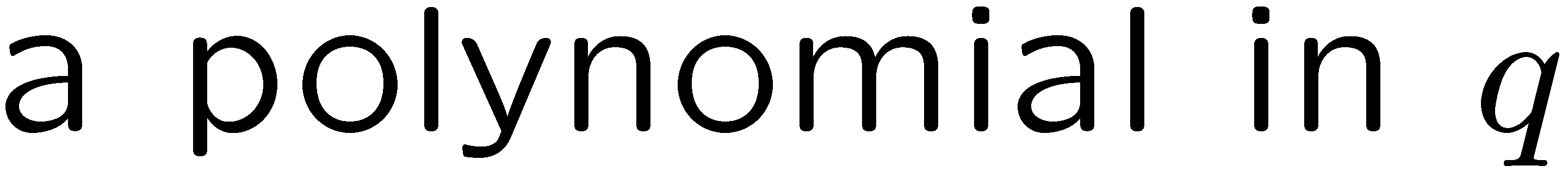 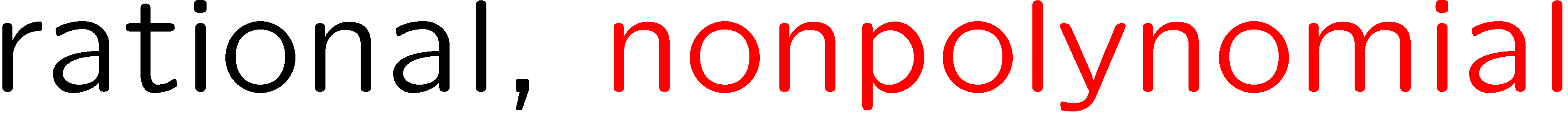 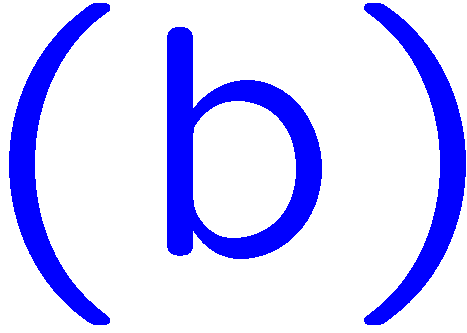 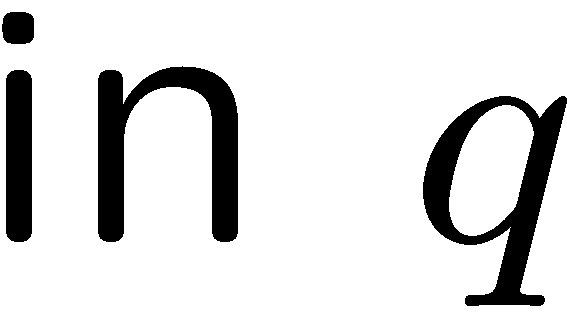 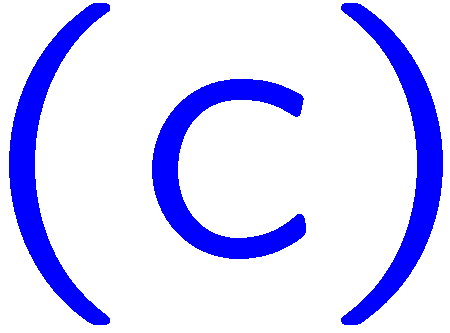 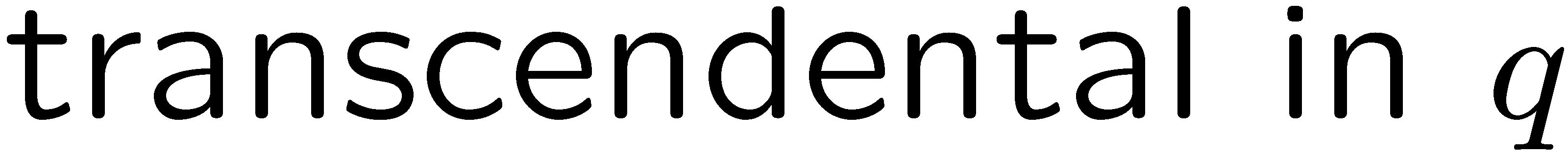 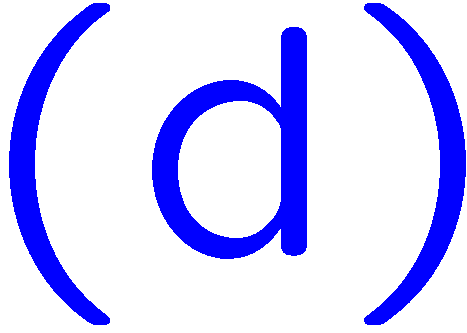 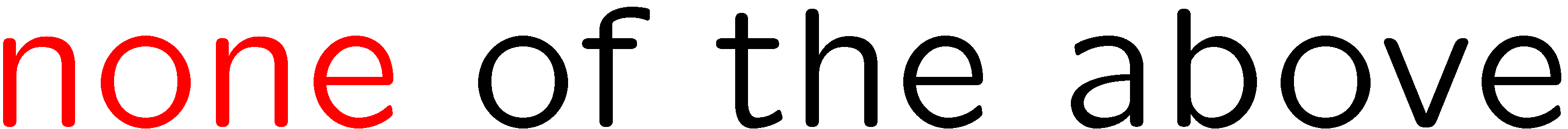 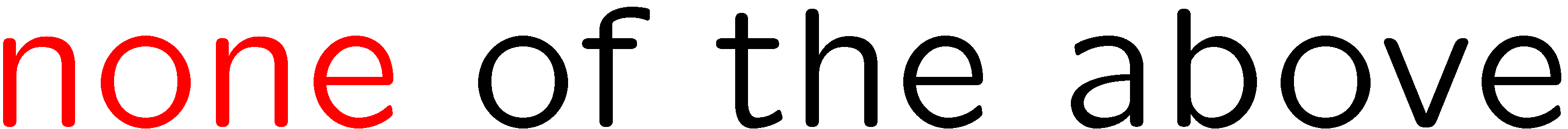 8
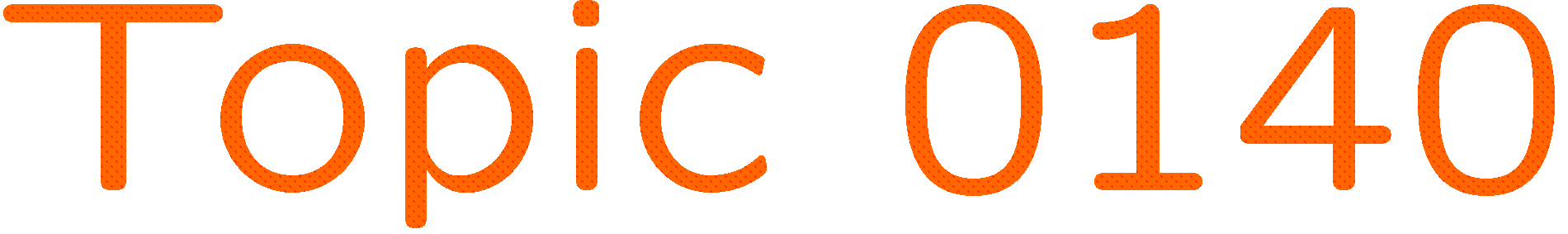 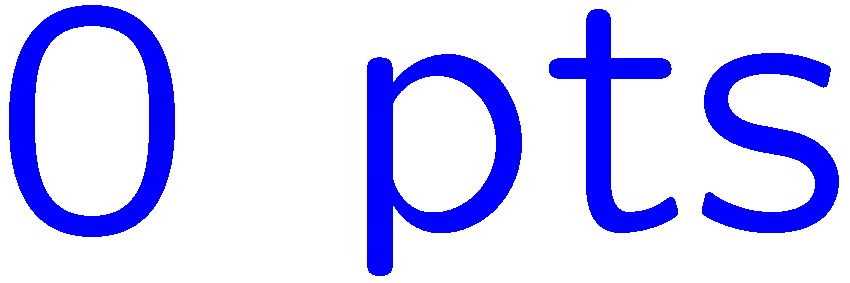 0 of 5
1+1=
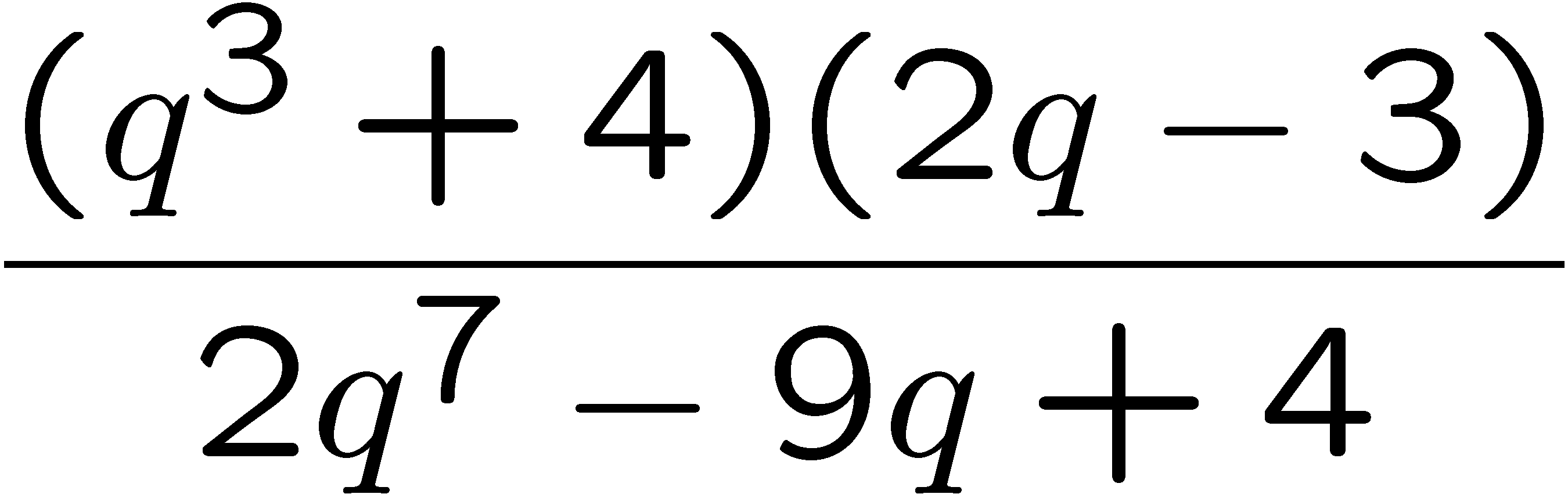 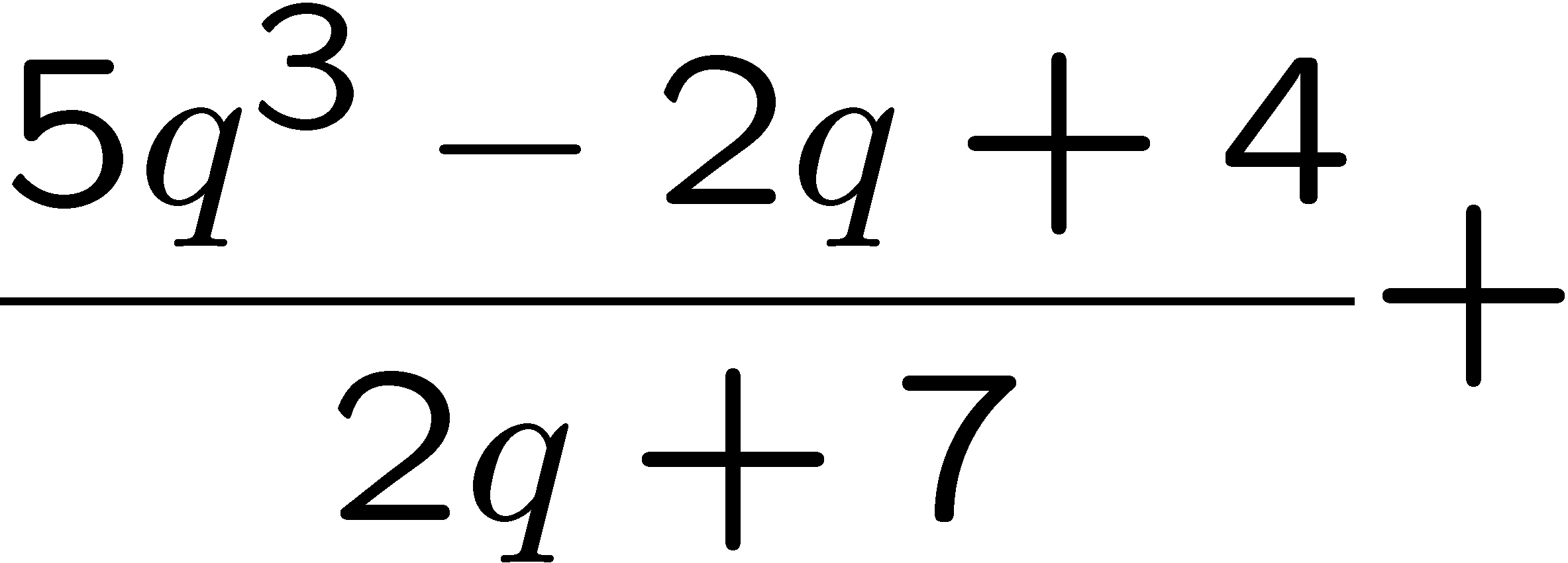 1
2
3
4
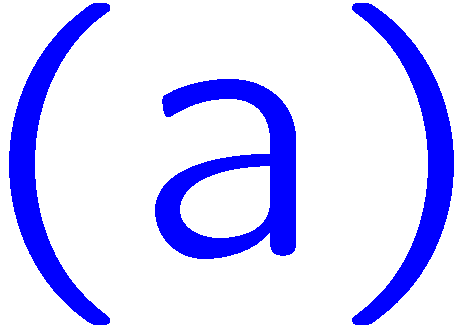 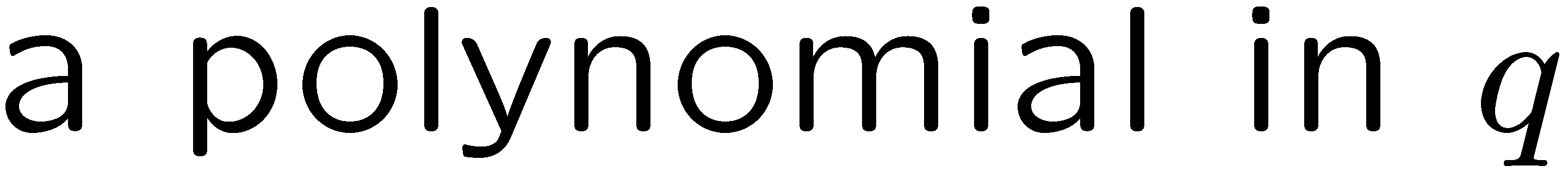 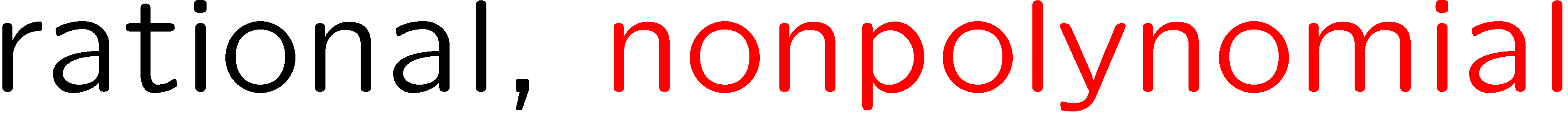 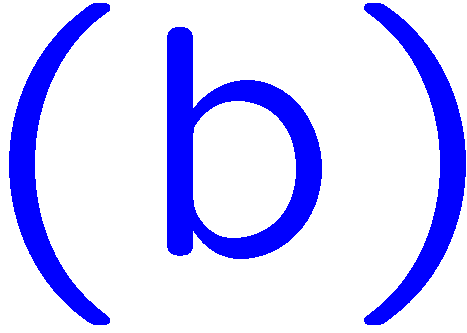 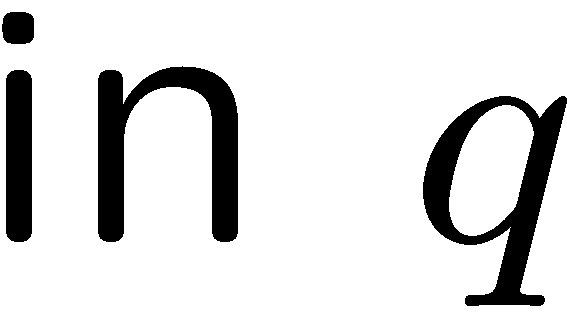 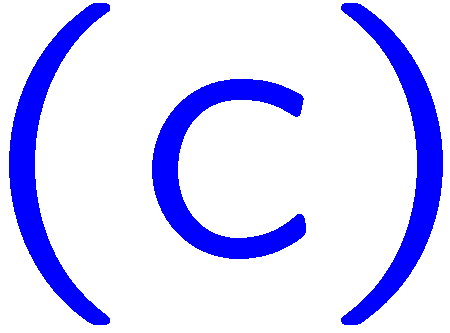 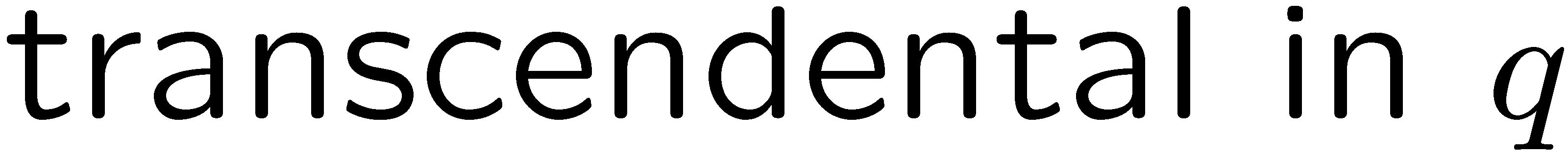 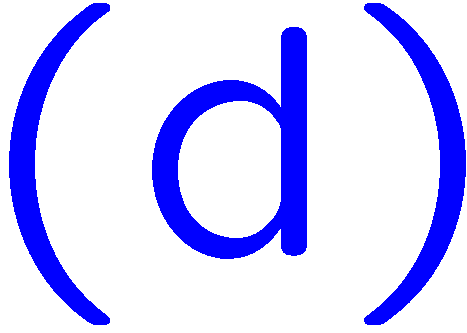 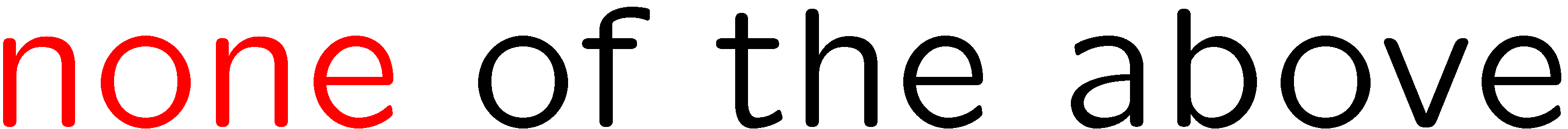 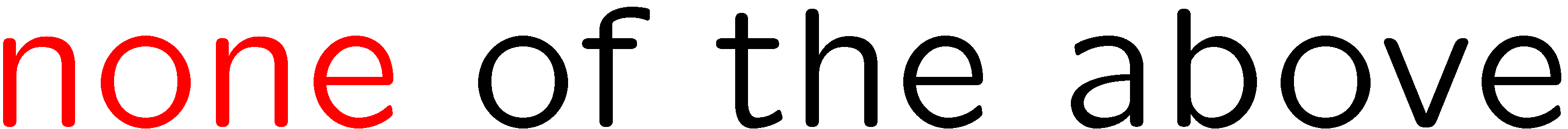 9
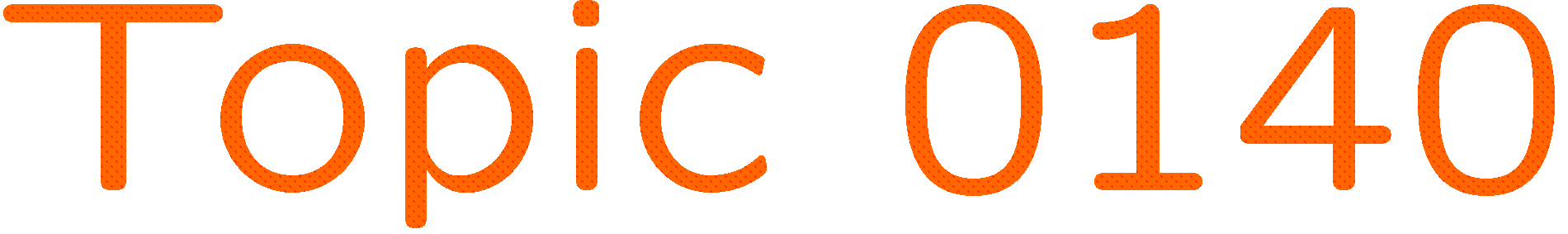 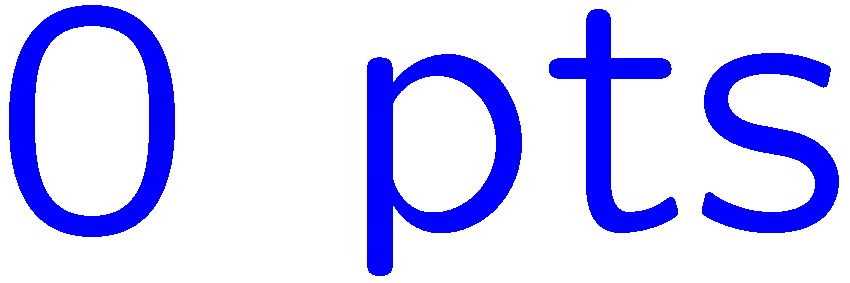 0 of 5
1+1=
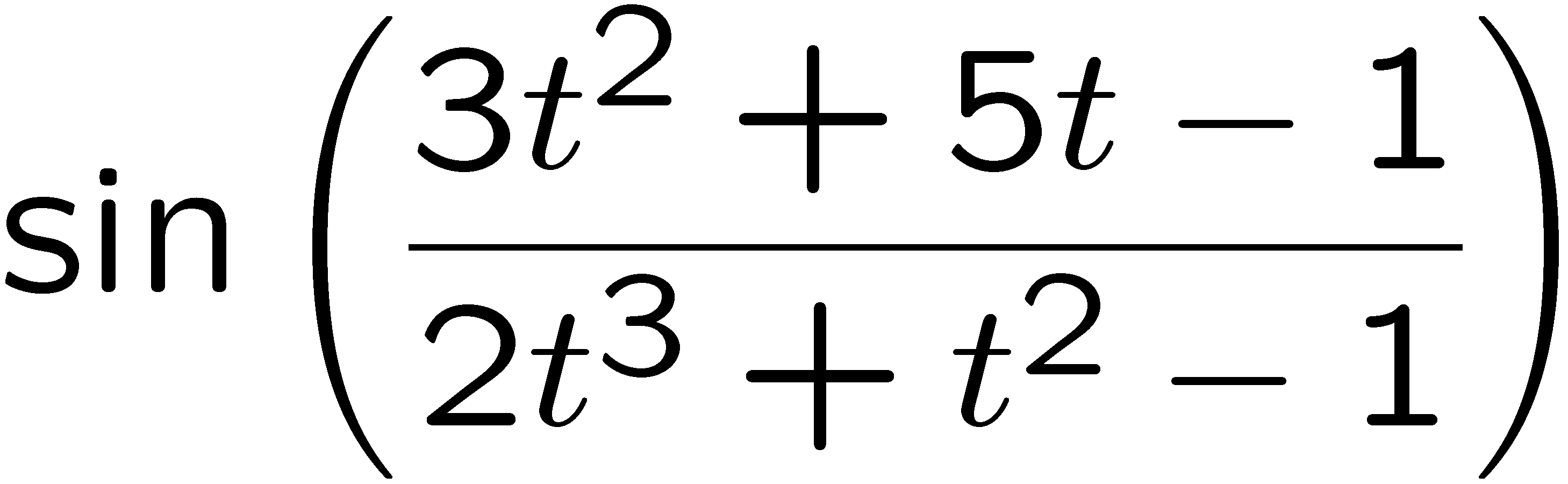 1
2
3
4
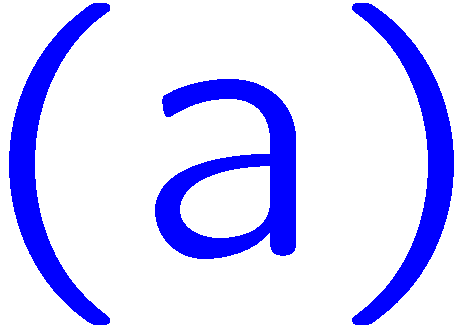 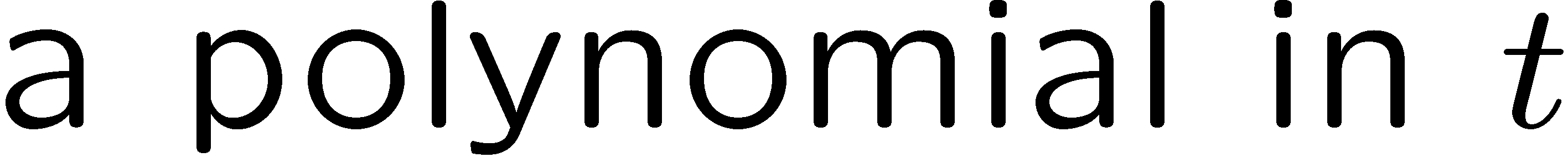 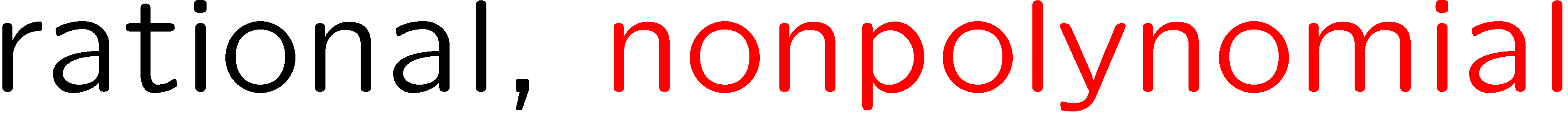 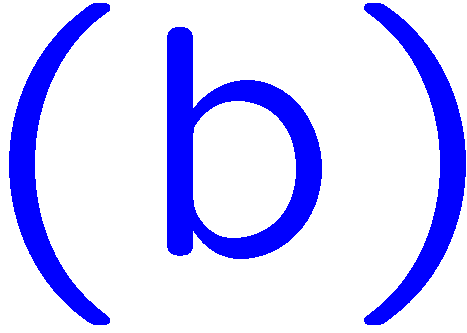 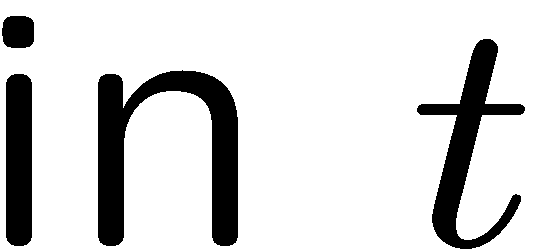 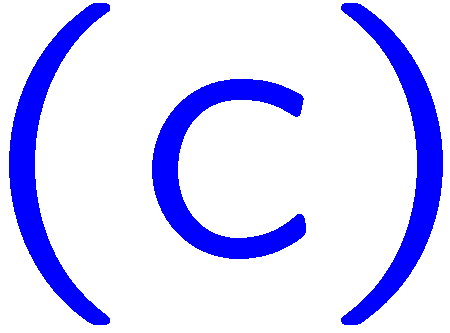 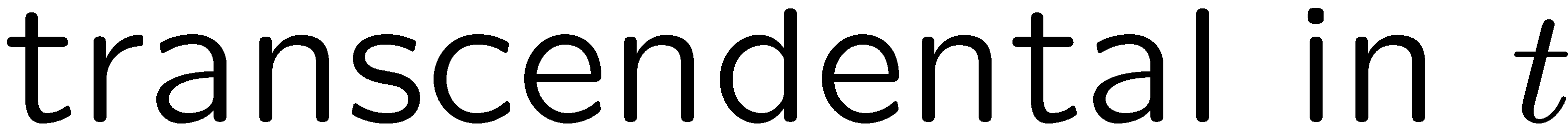 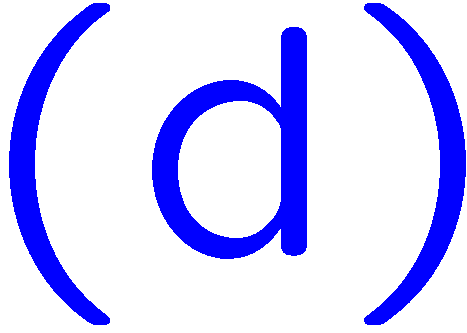 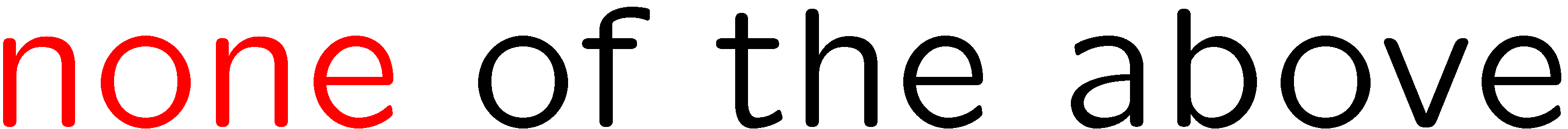 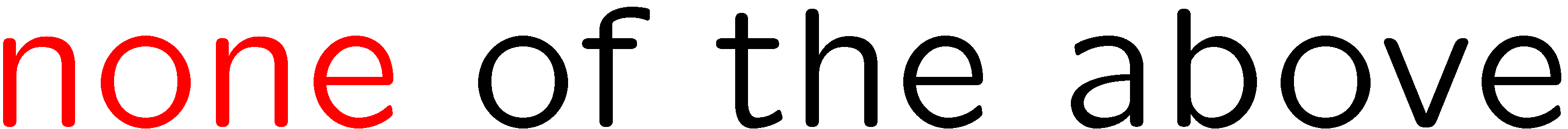 10
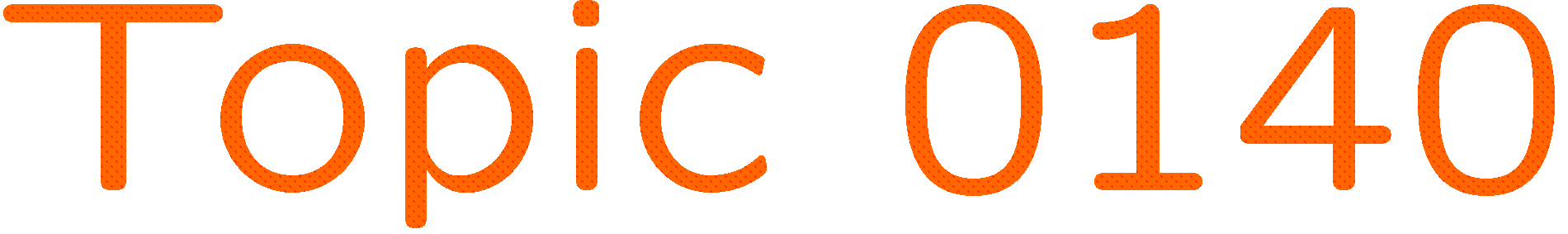 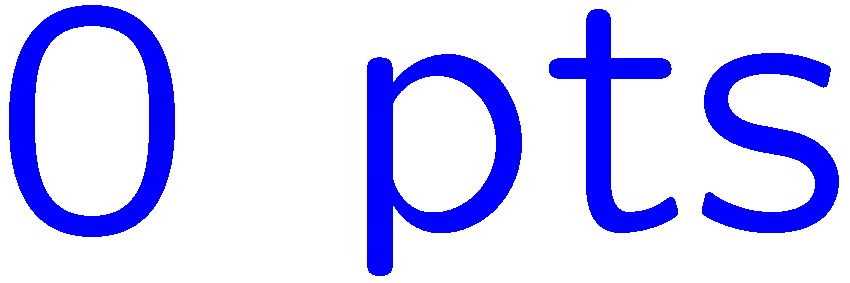 0 of 5
1+1=
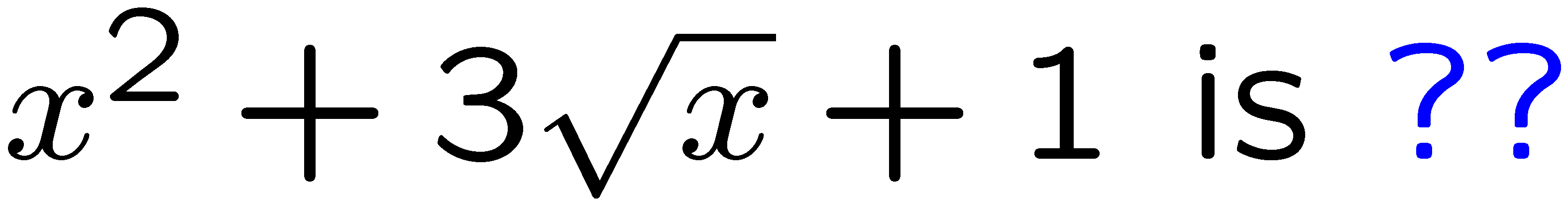 1
2
3
4
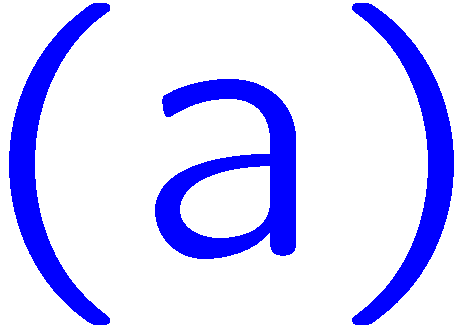 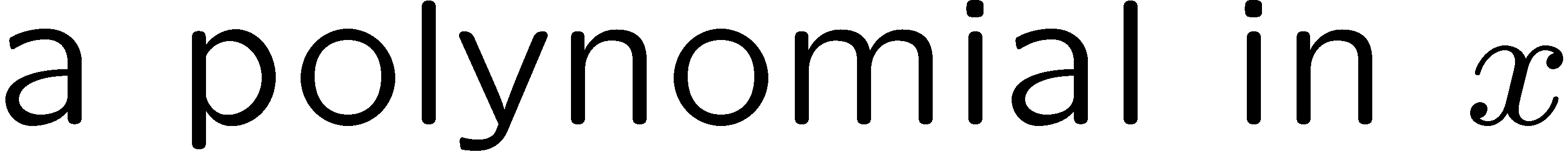 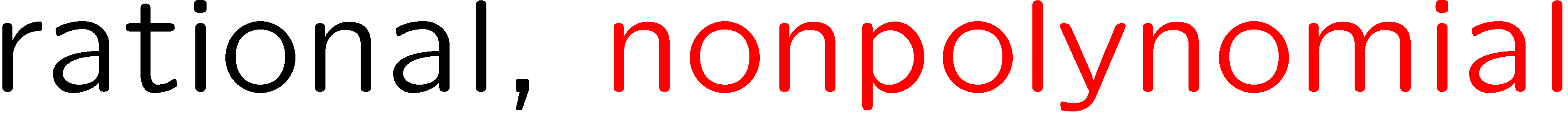 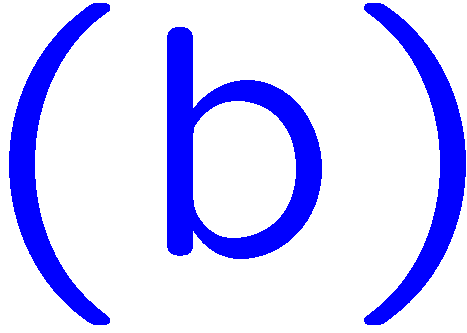 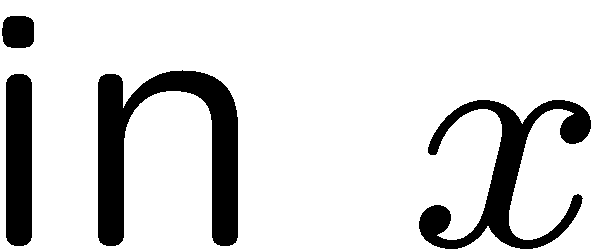 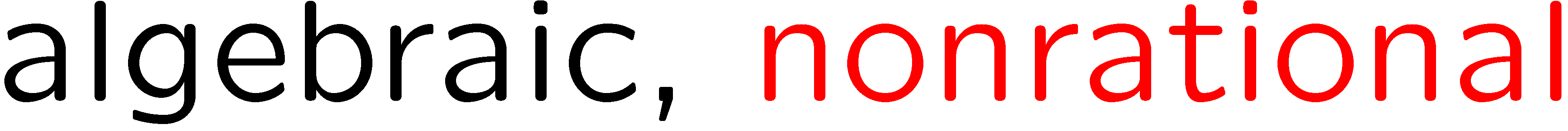 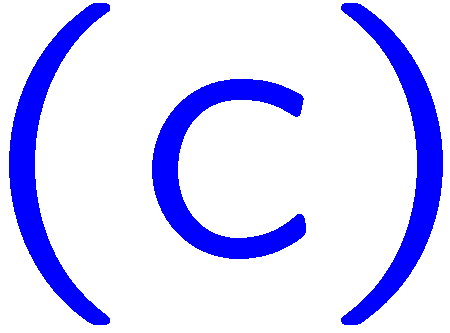 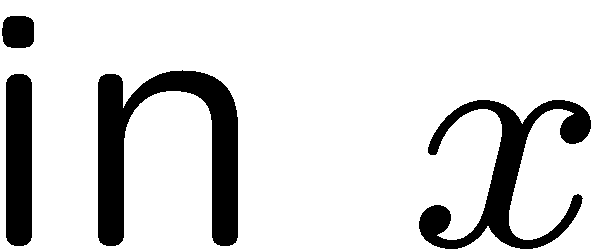 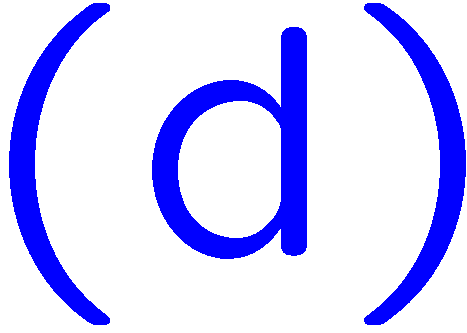 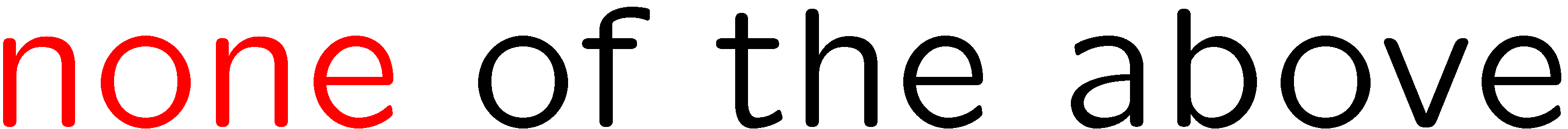 11
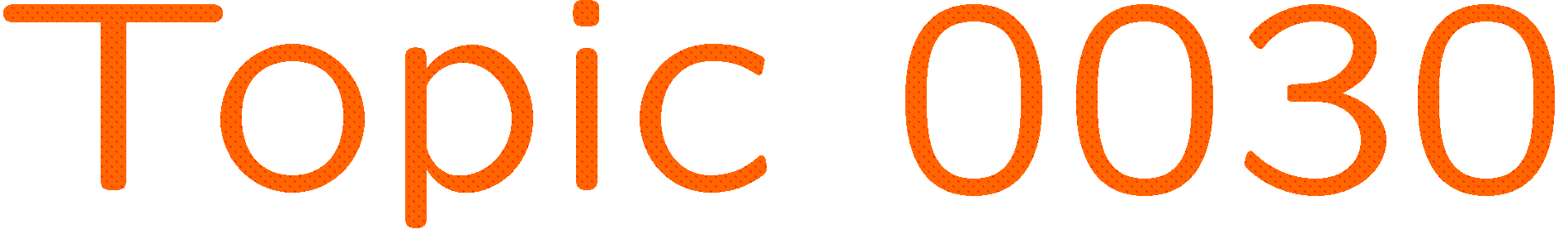 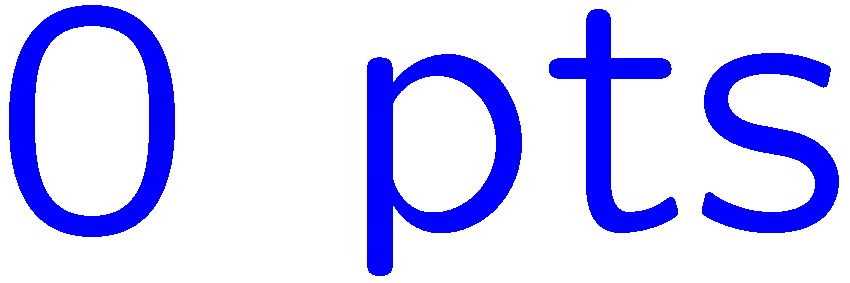 0 of 5
1+1=
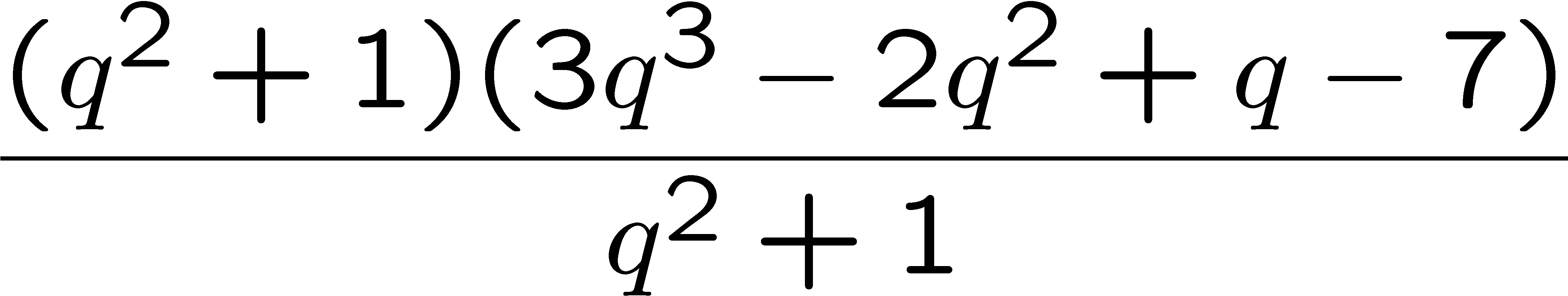 1
2
3
4
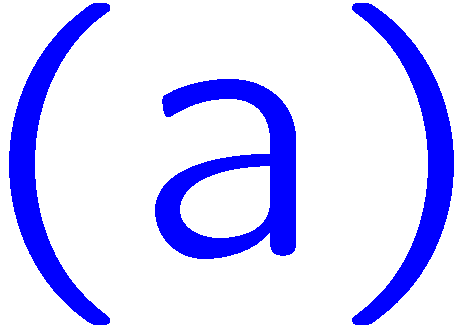 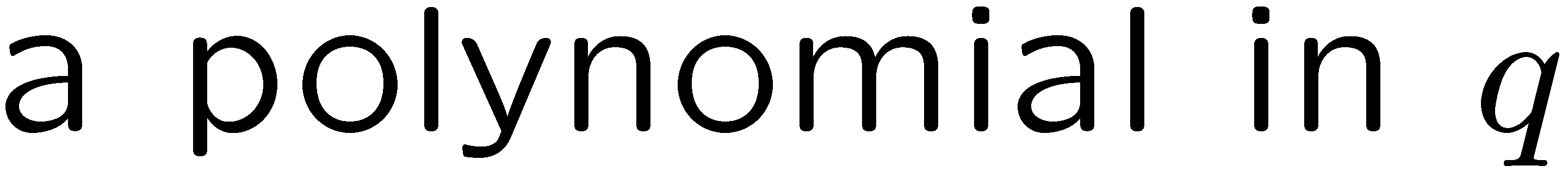 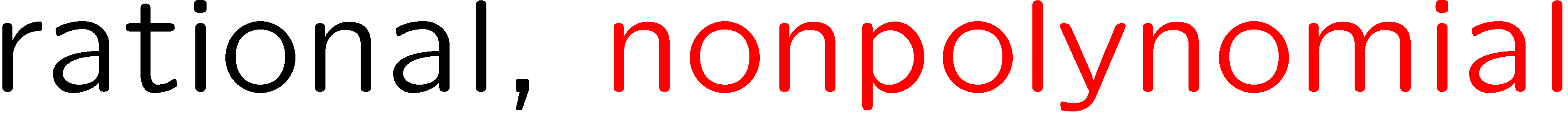 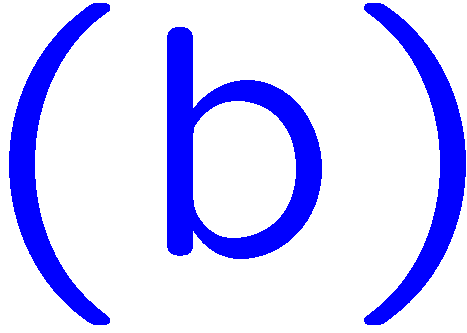 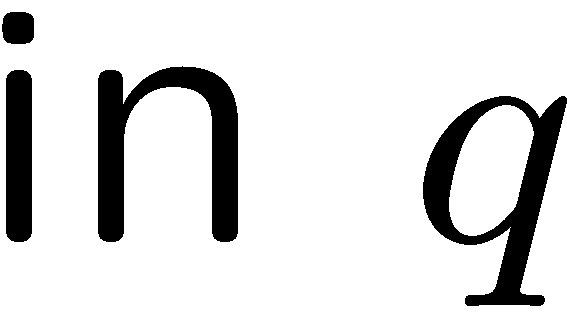 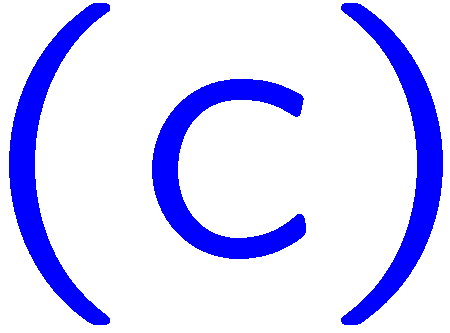 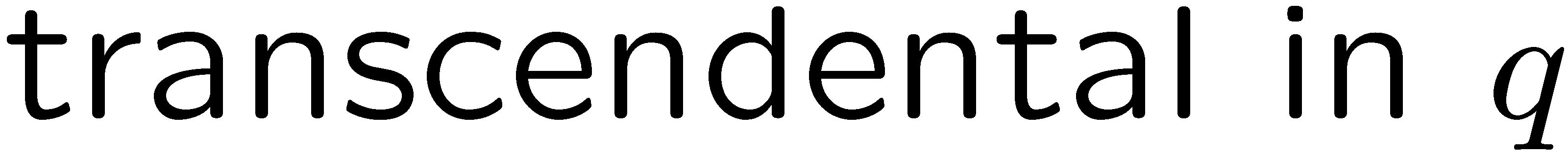 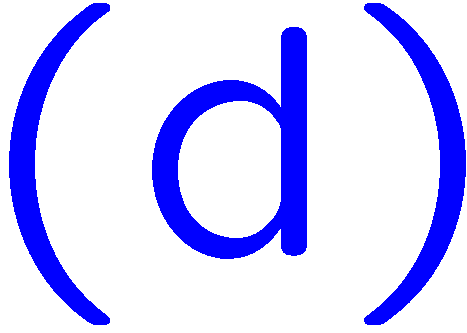 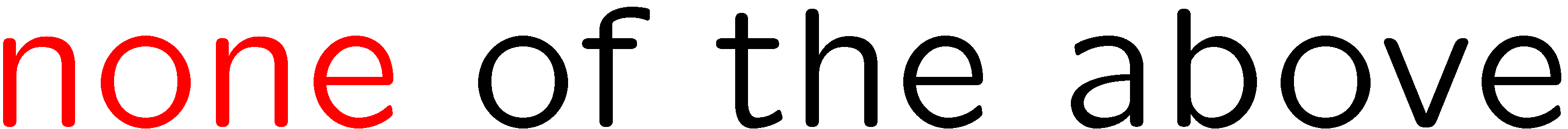 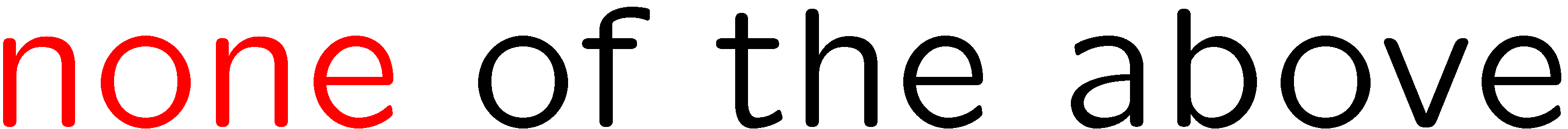 12
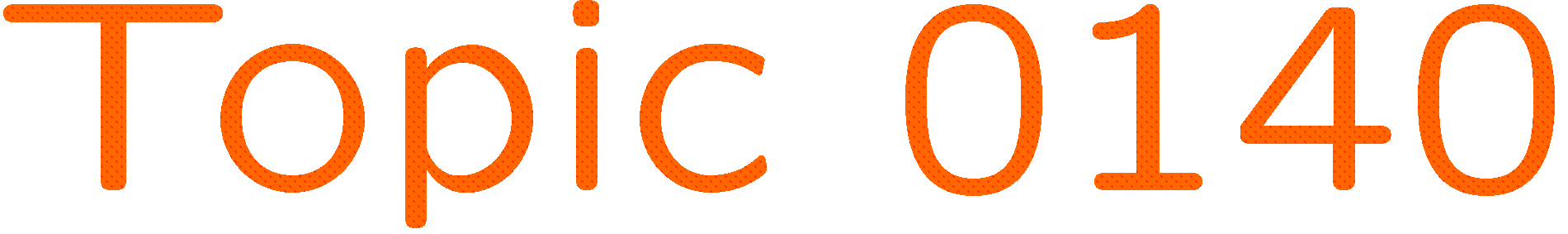 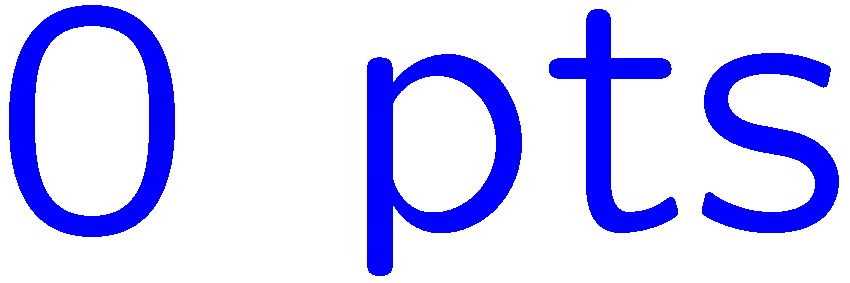 0 of 5
1+1=
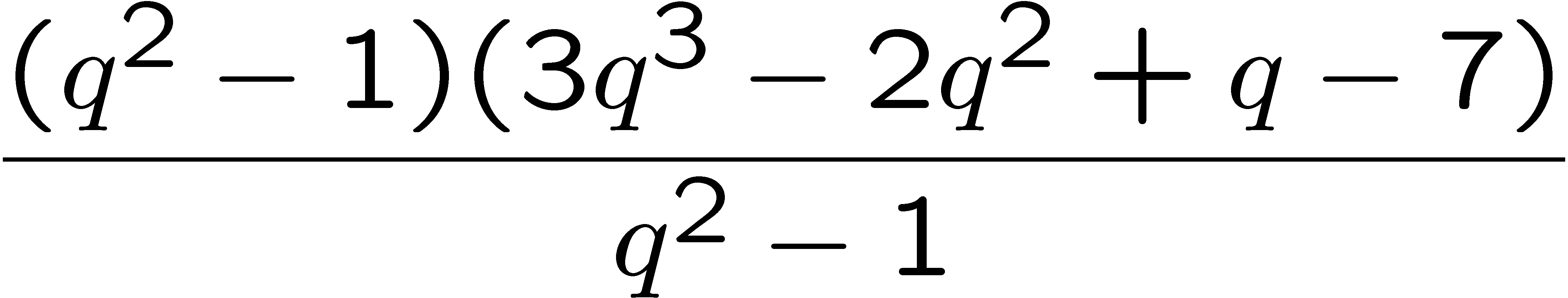 1
2
3
4
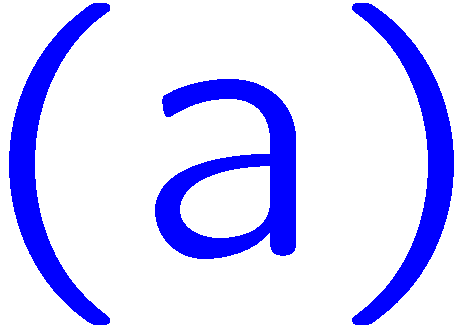 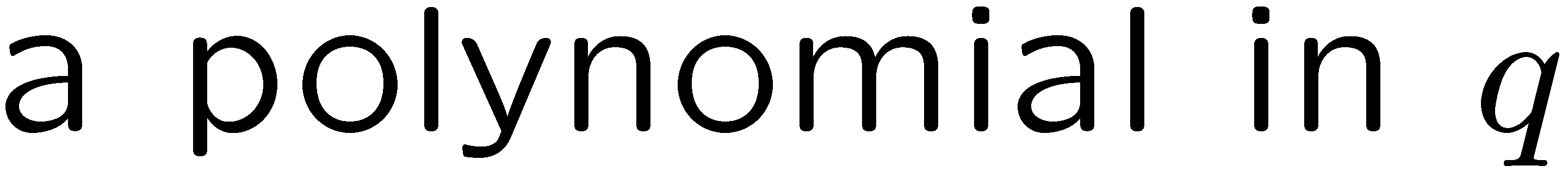 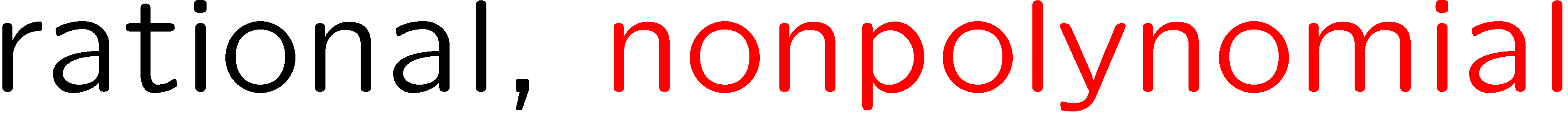 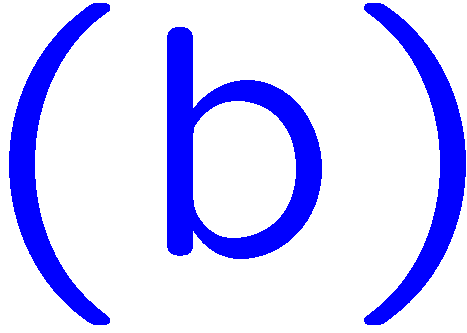 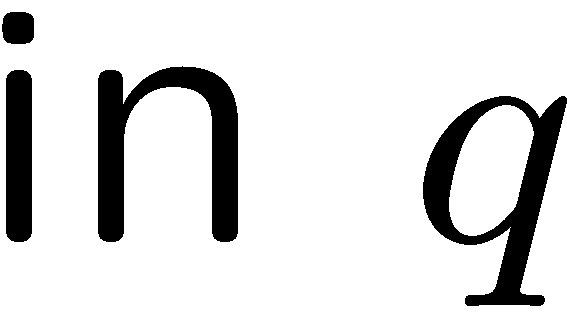 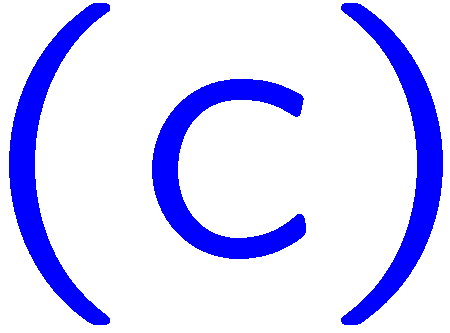 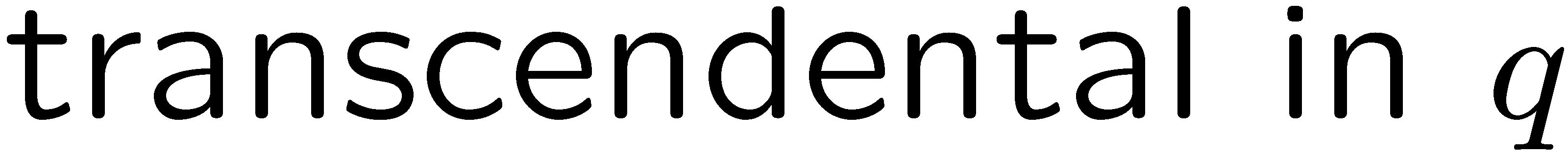 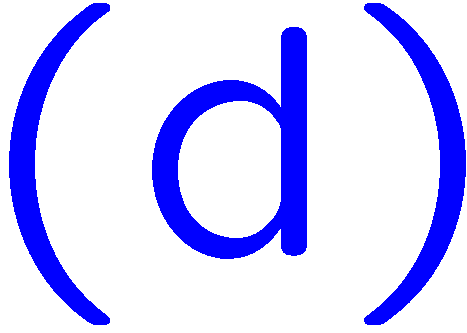 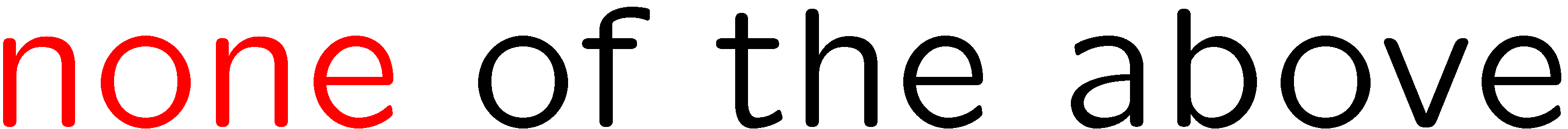 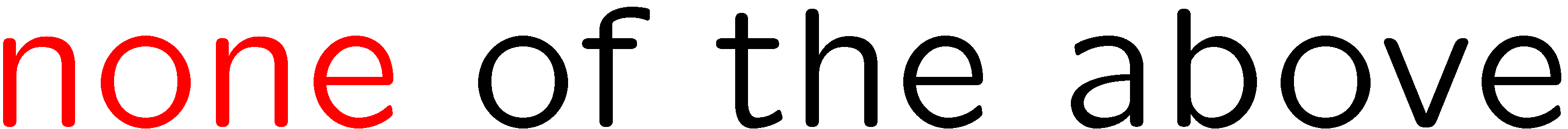 13
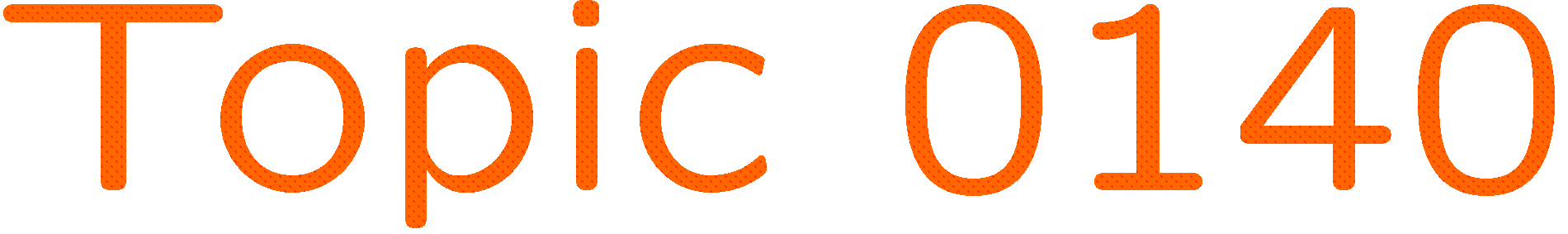 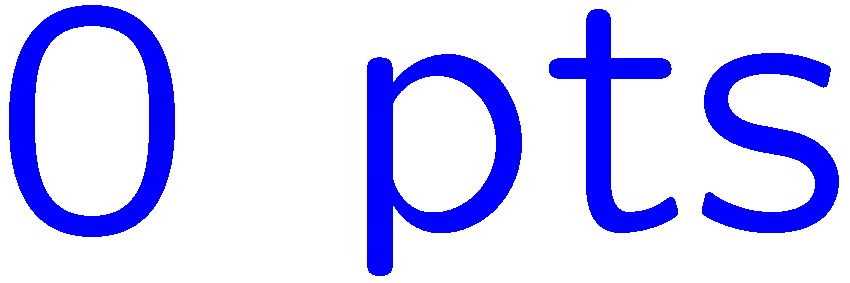 0 of 5
1+1=
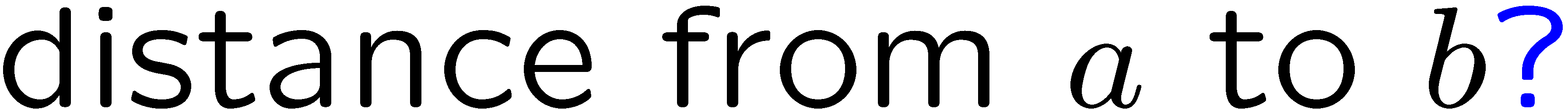 1
2
3
4
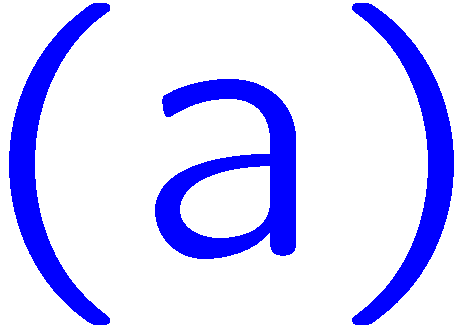 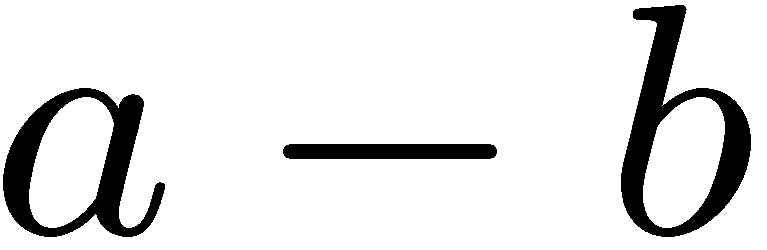 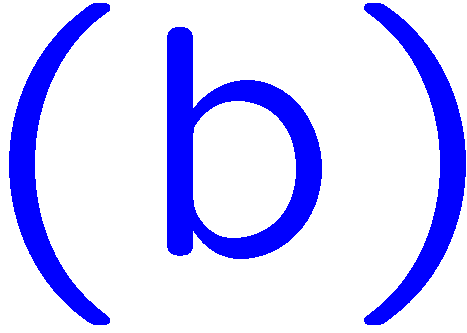 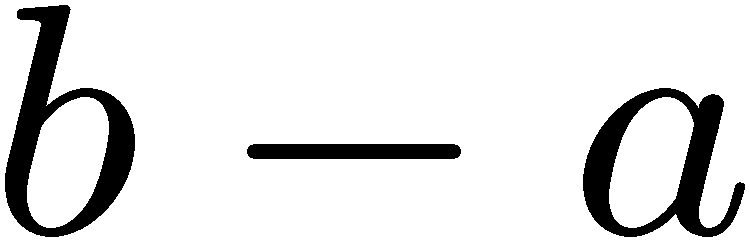 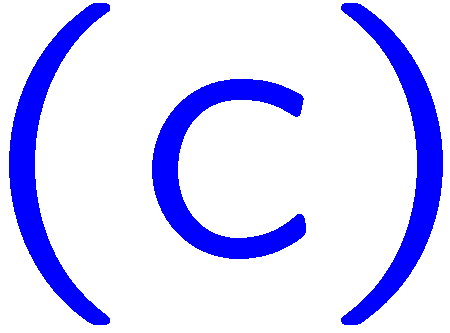 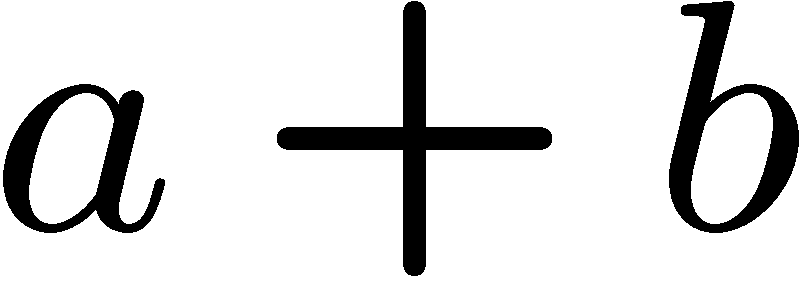 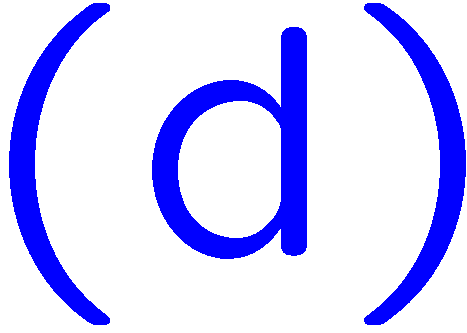 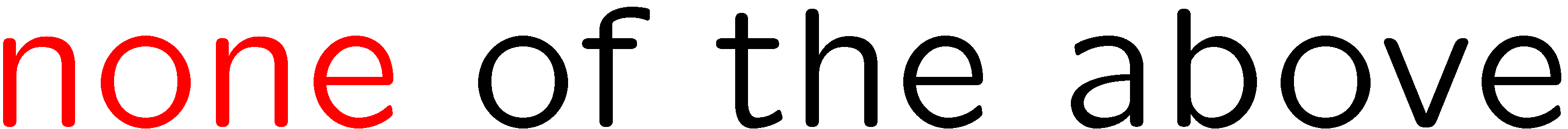 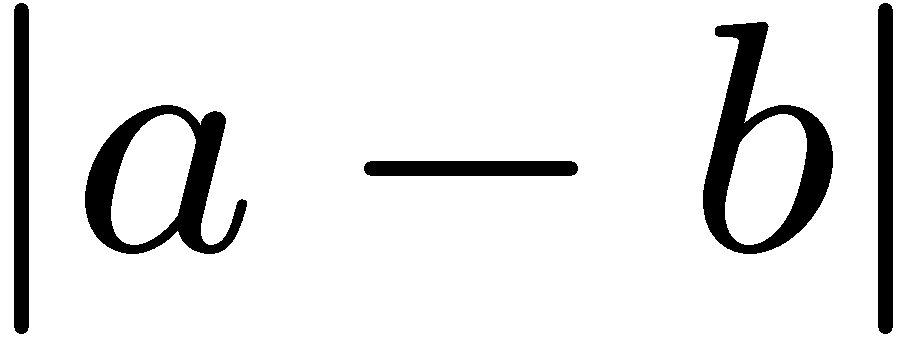 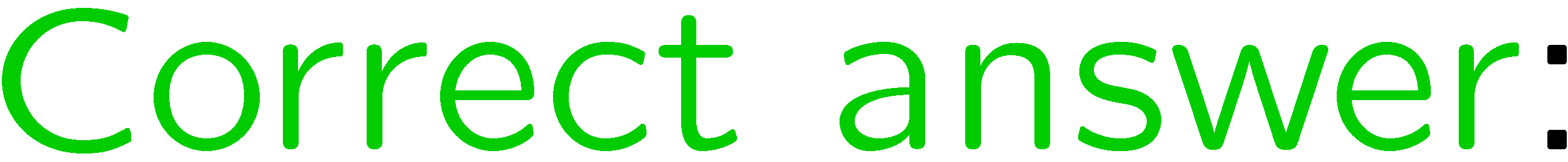 14
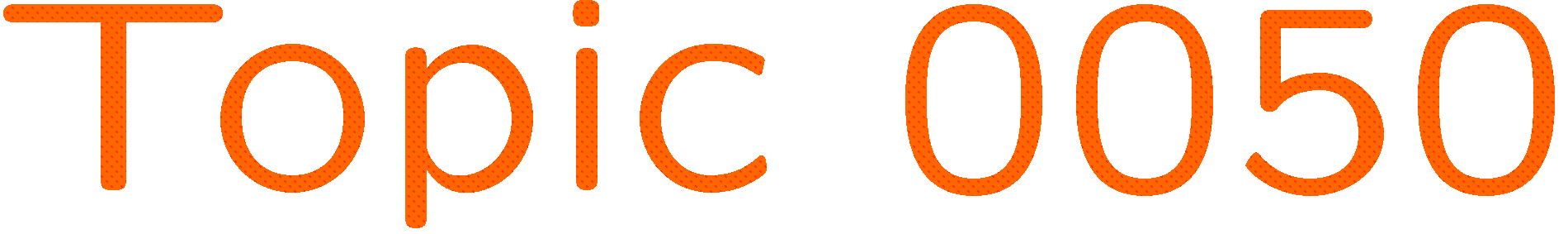 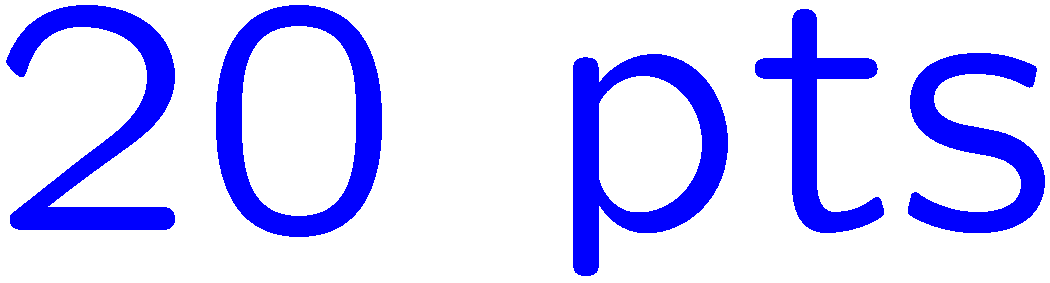 0 of 5
1+1=
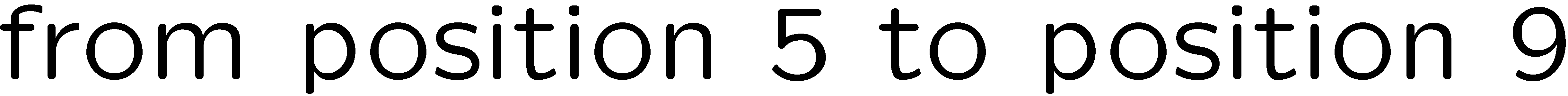 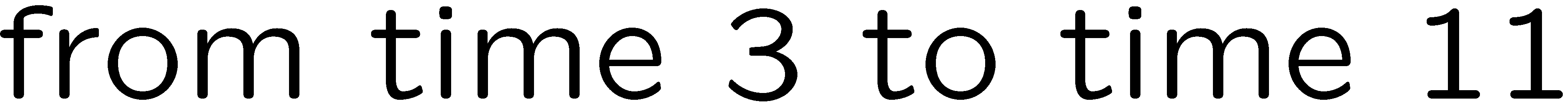 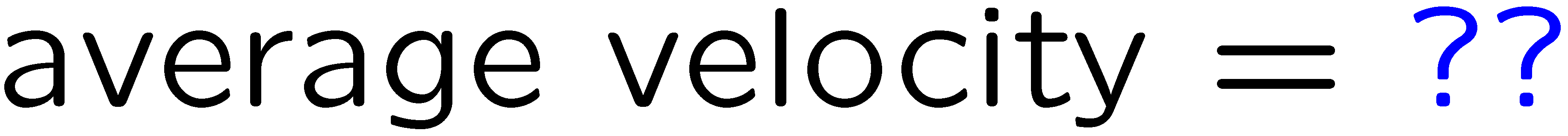 1
2
3
4
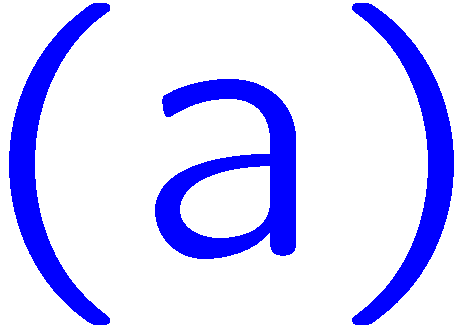 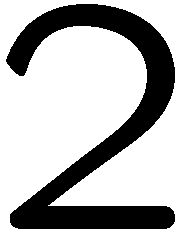 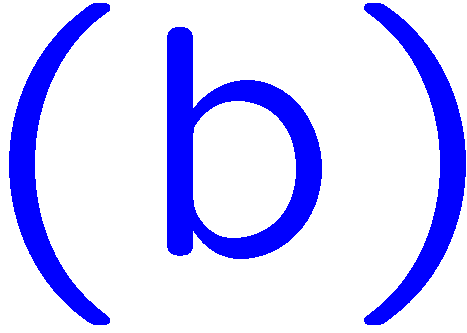 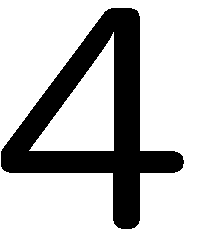 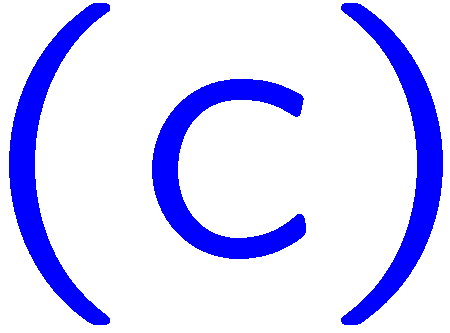 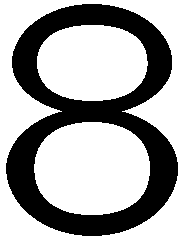 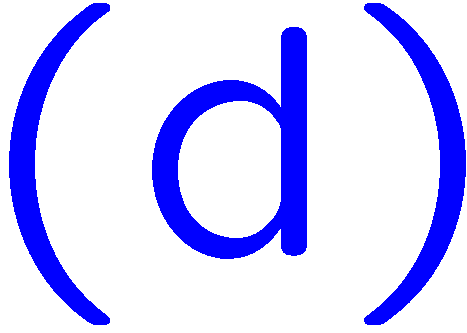 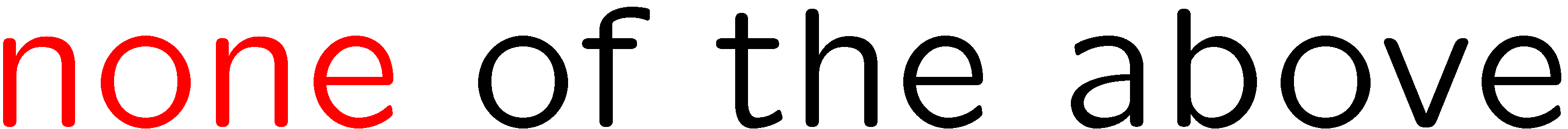 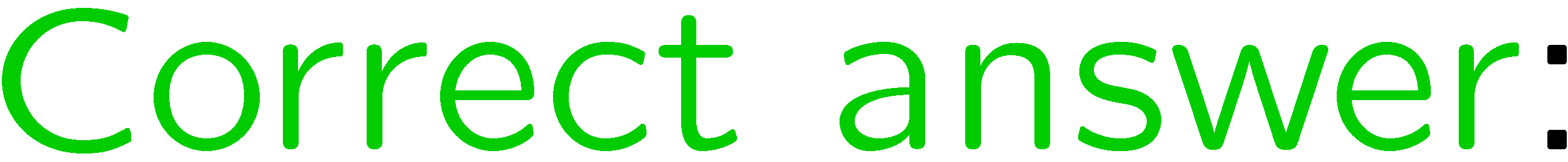 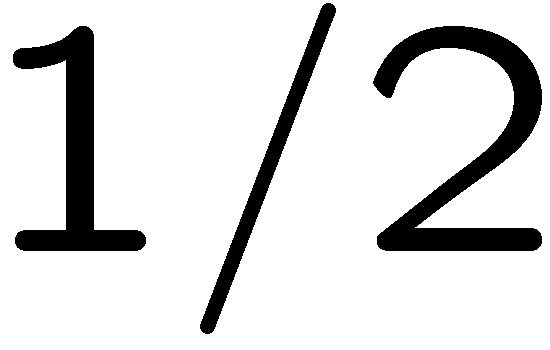 15
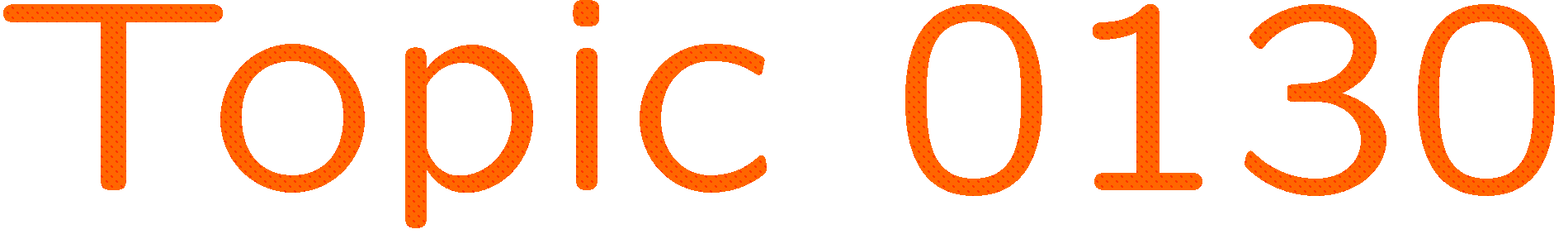 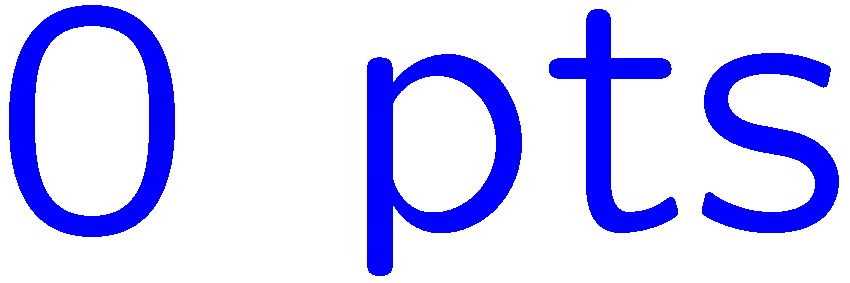 0 of 5
1+1=
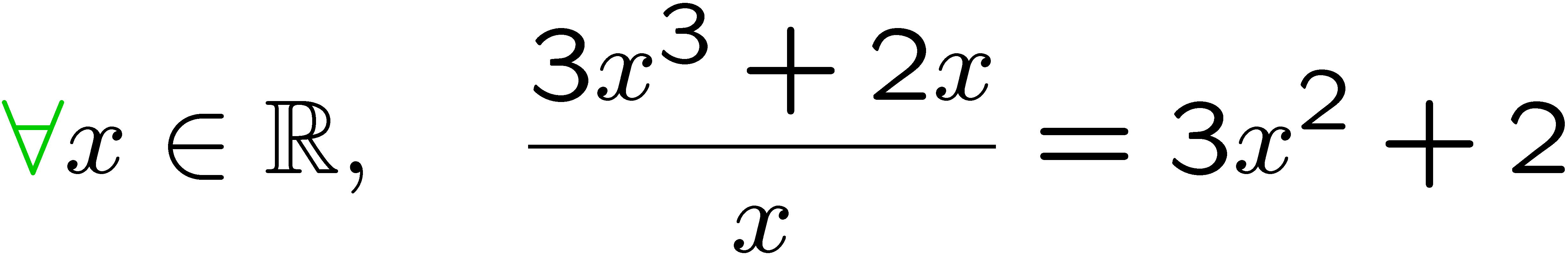 1
2
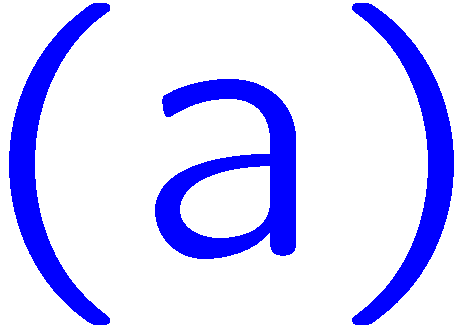 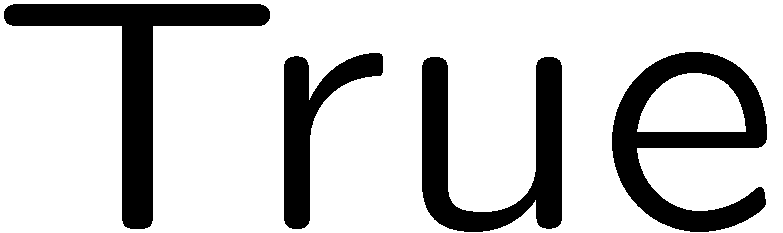 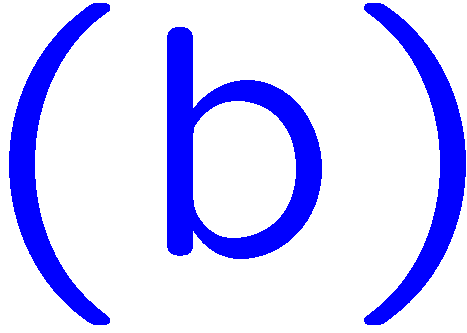 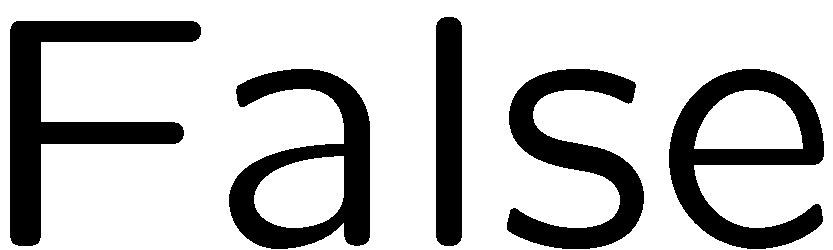 16
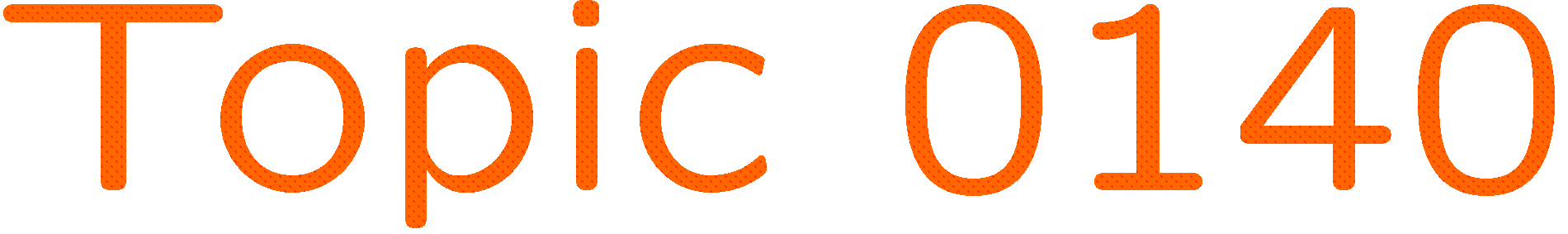 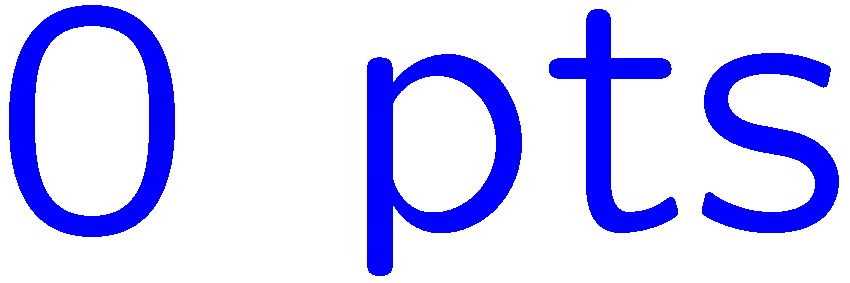 0 of 5
1+1=
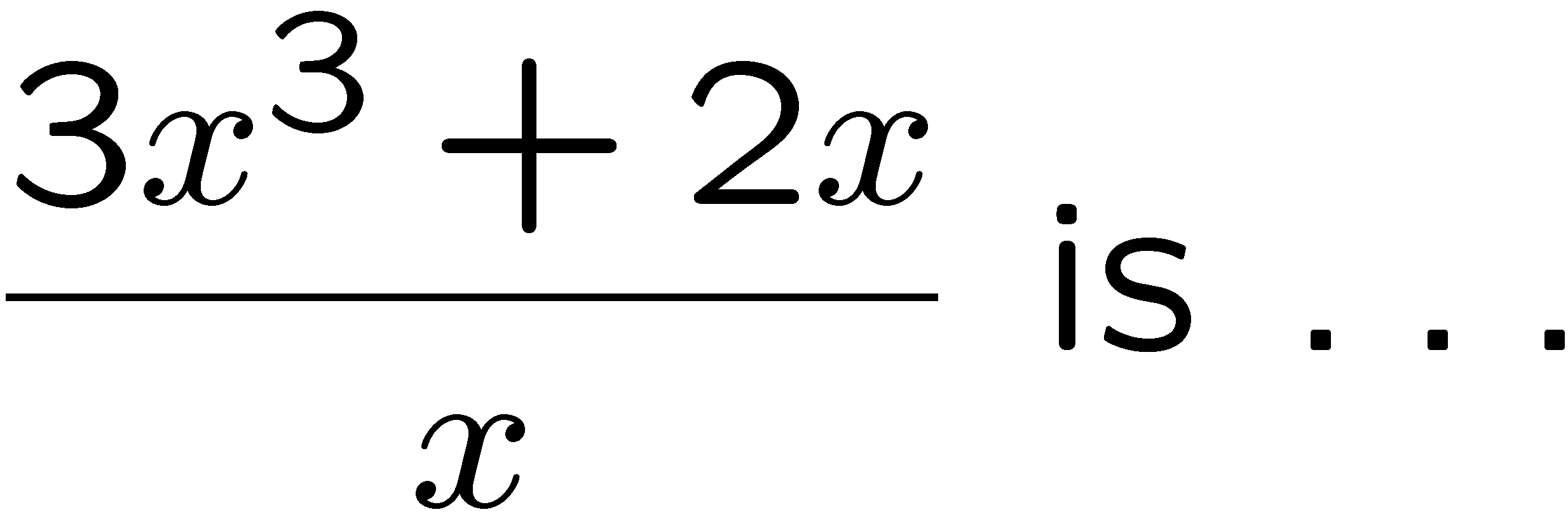 1
2
3
4
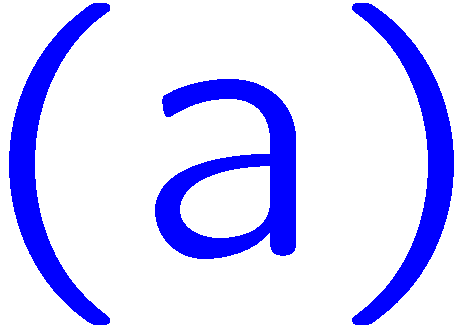 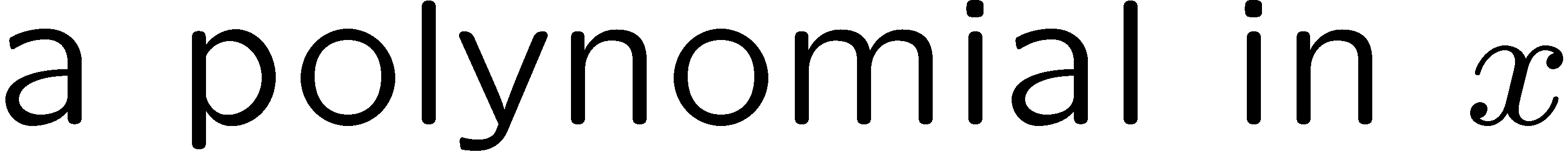 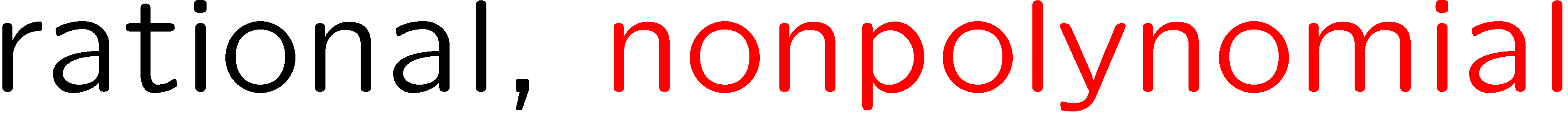 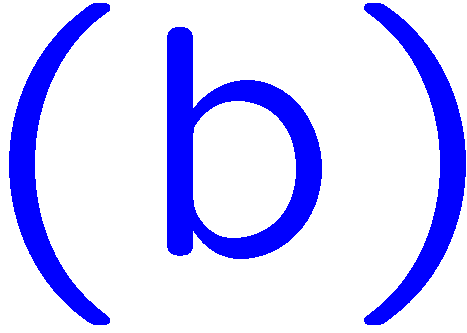 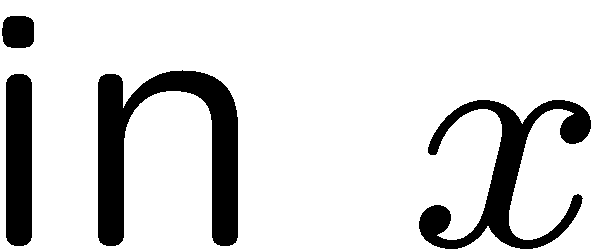 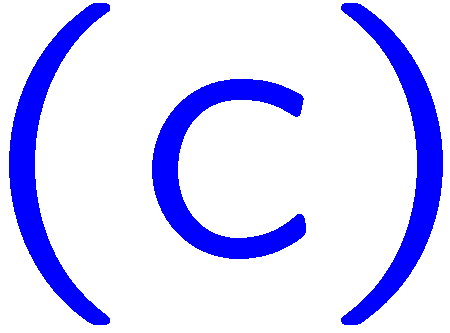 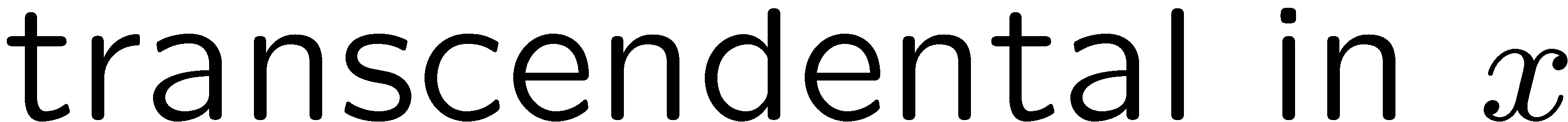 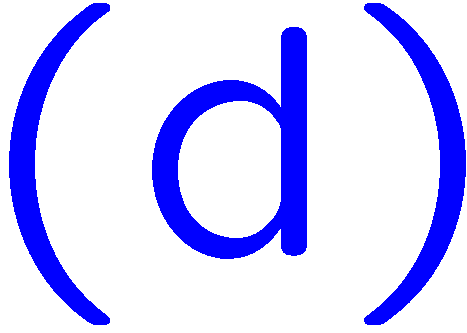 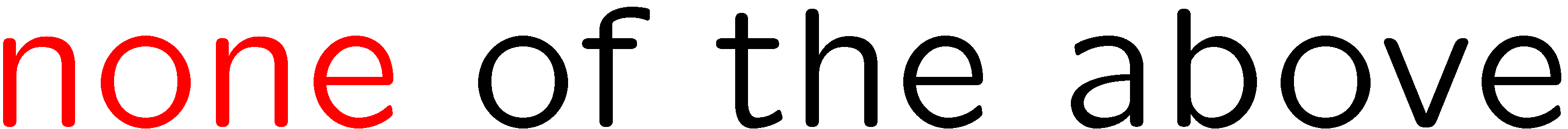 17
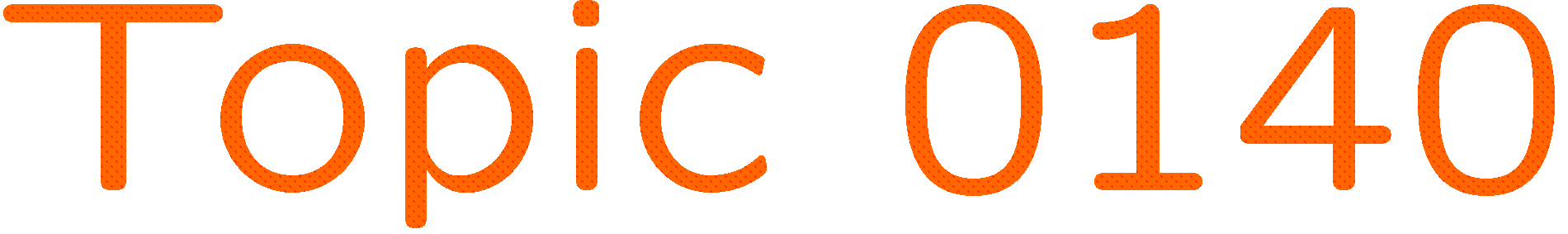 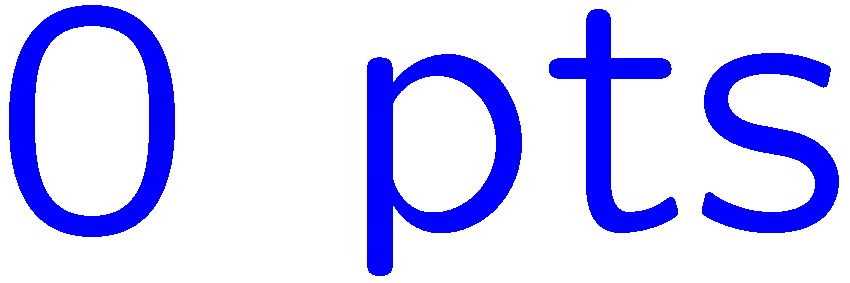 0 of 5
1+1=
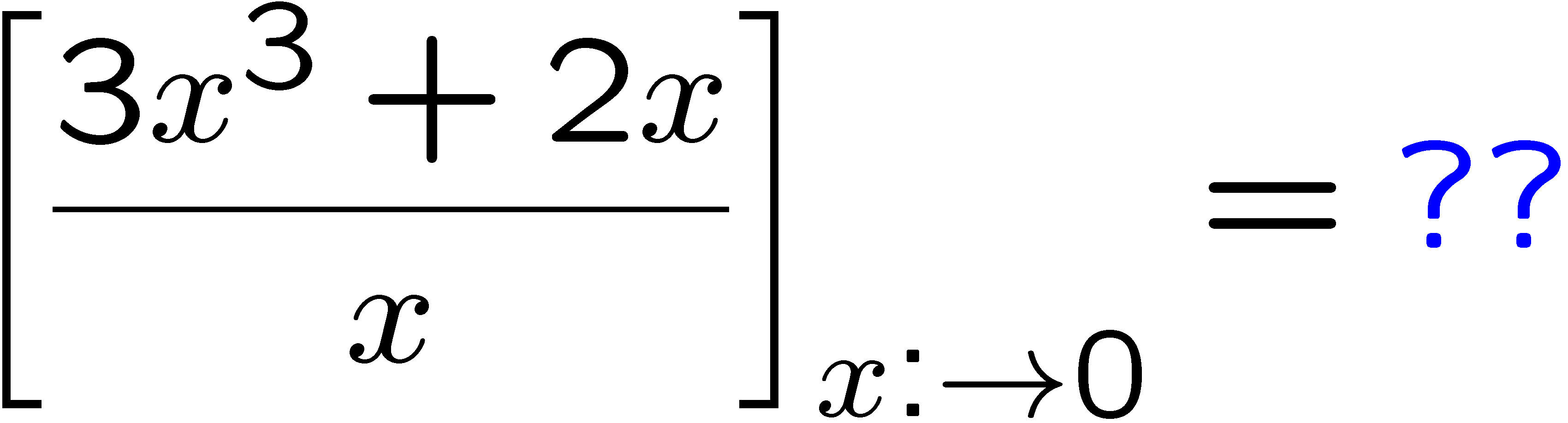 1
2
3
4
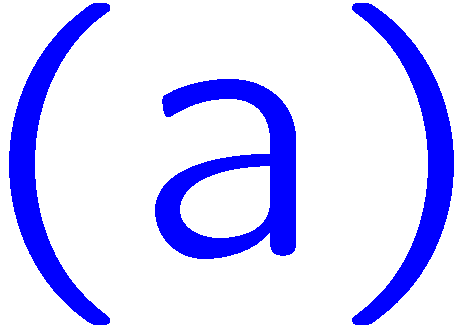 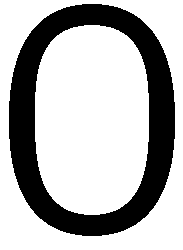 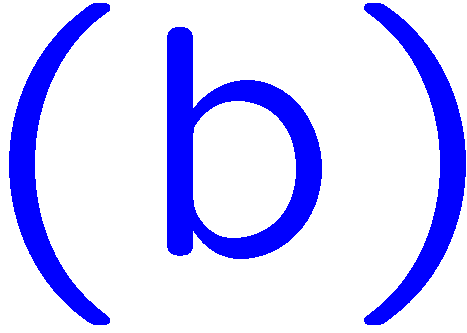 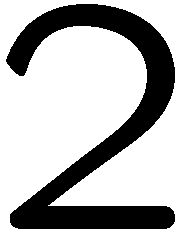 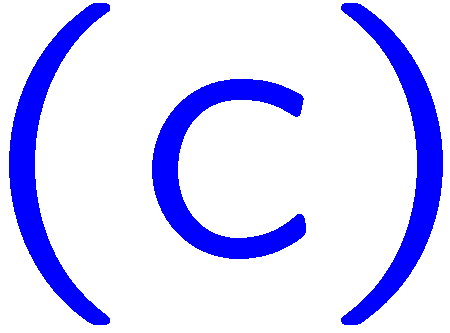 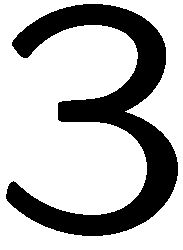 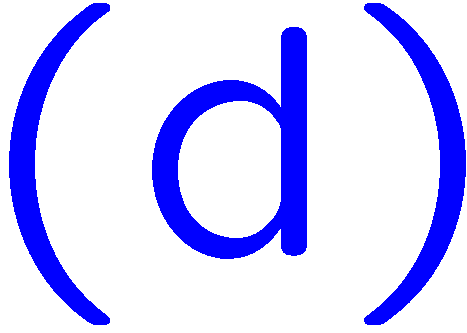 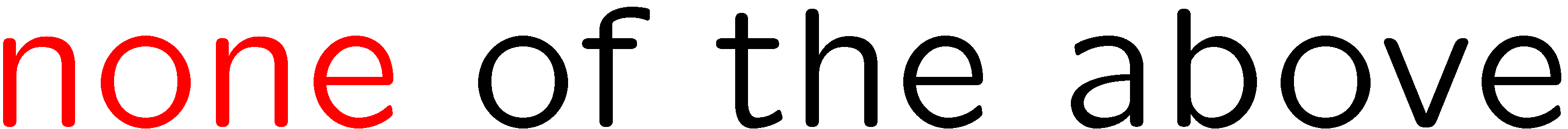 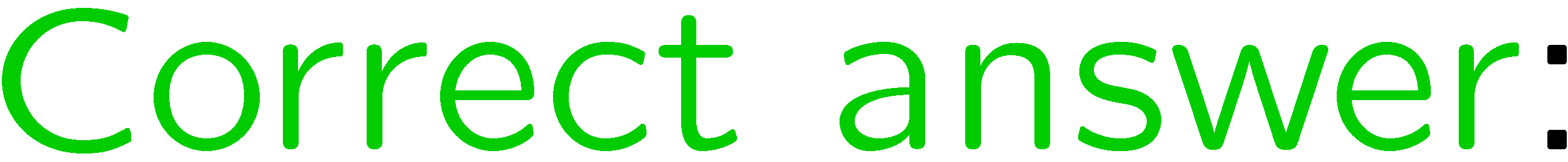 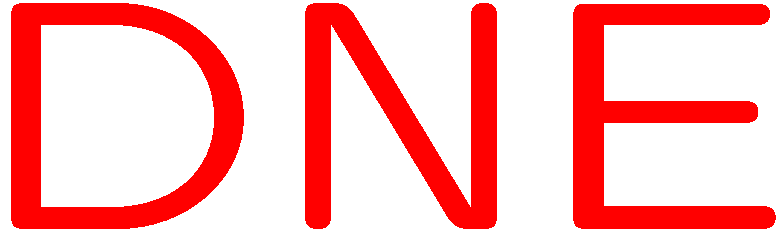 18
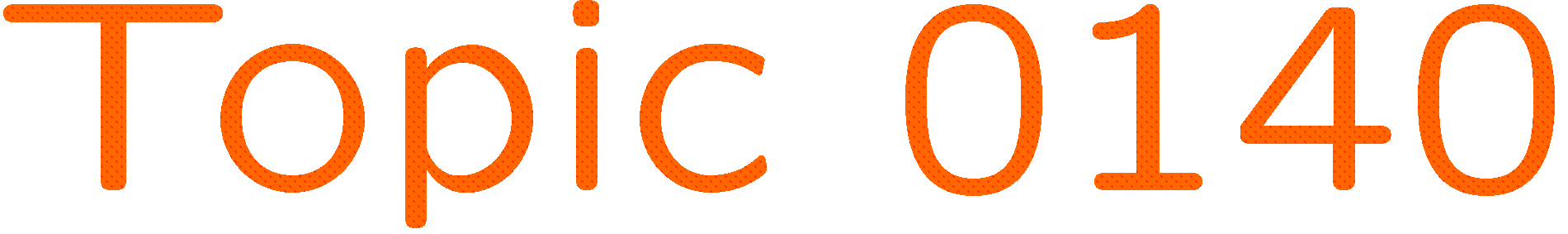 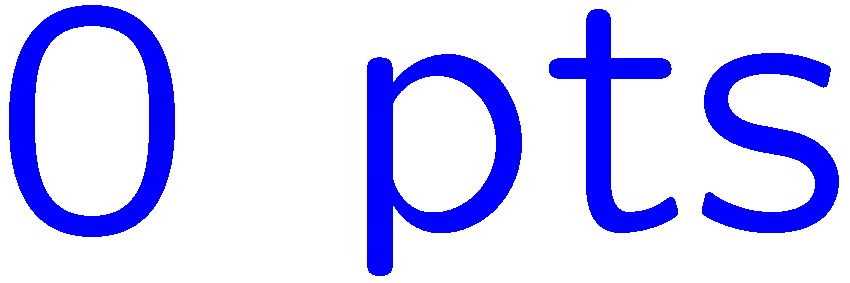 0 of 5
1+1=
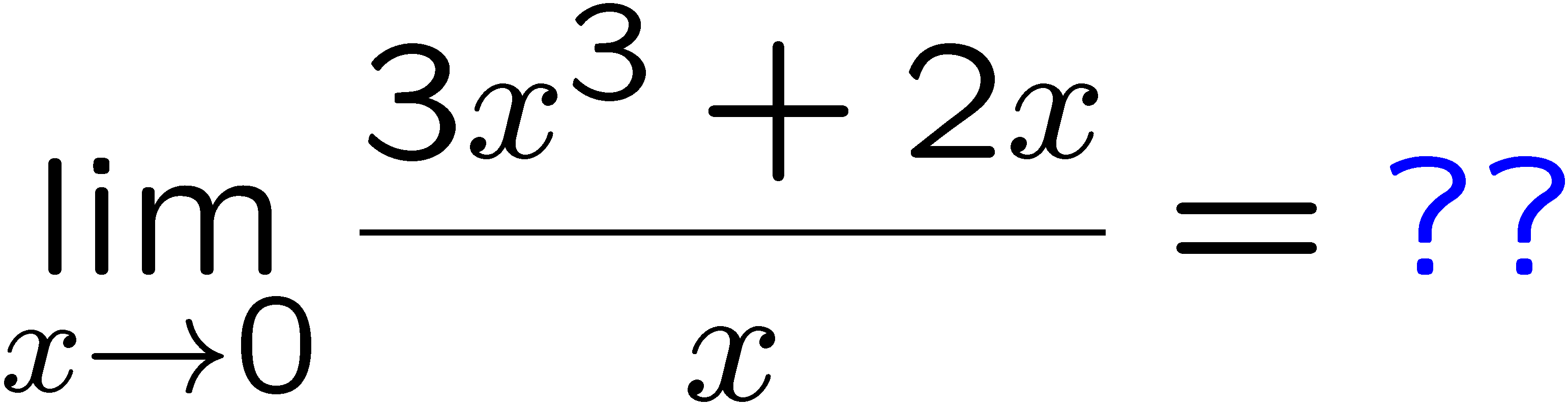 1
2
3
4
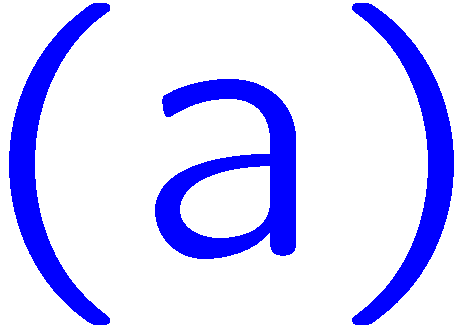 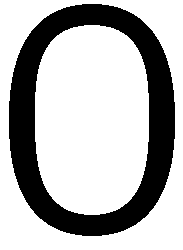 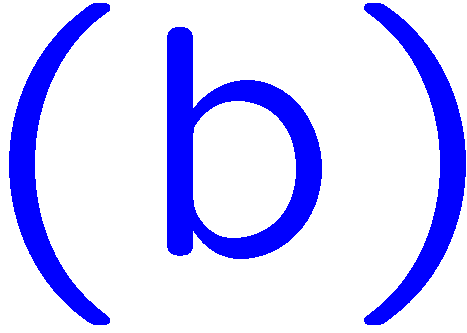 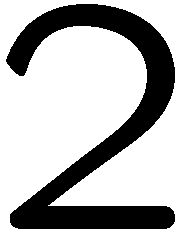 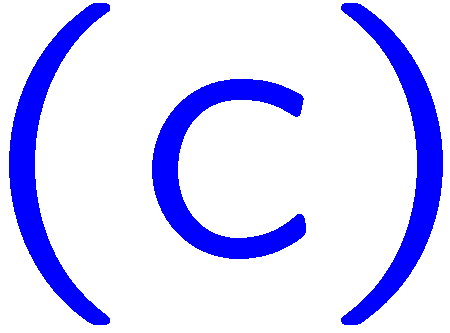 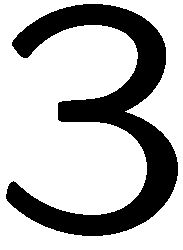 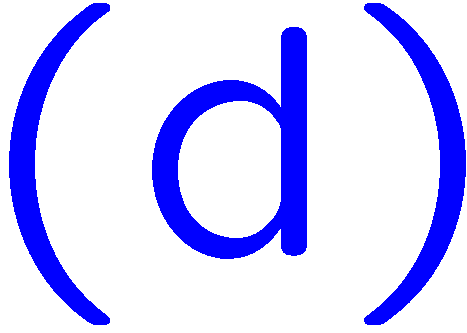 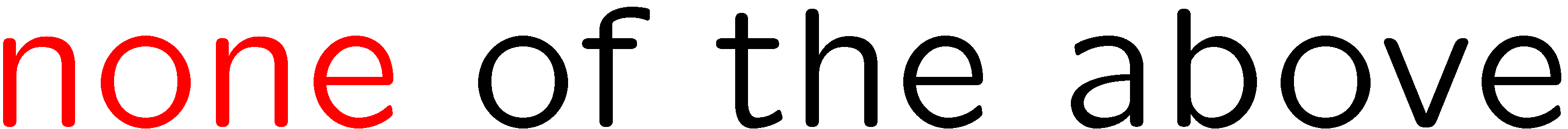 19
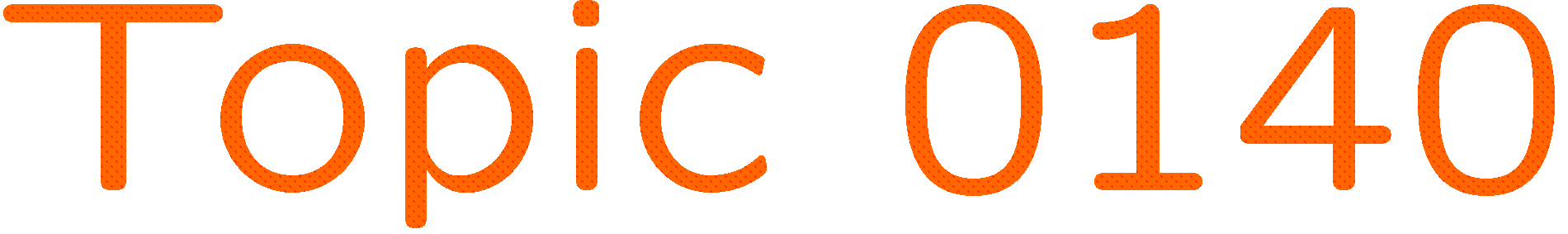 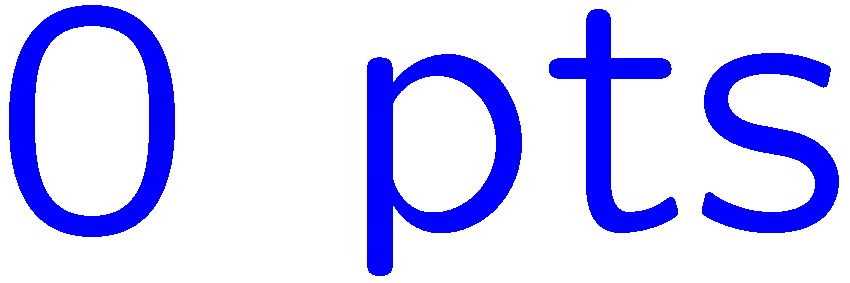 0 of 5
1+1=
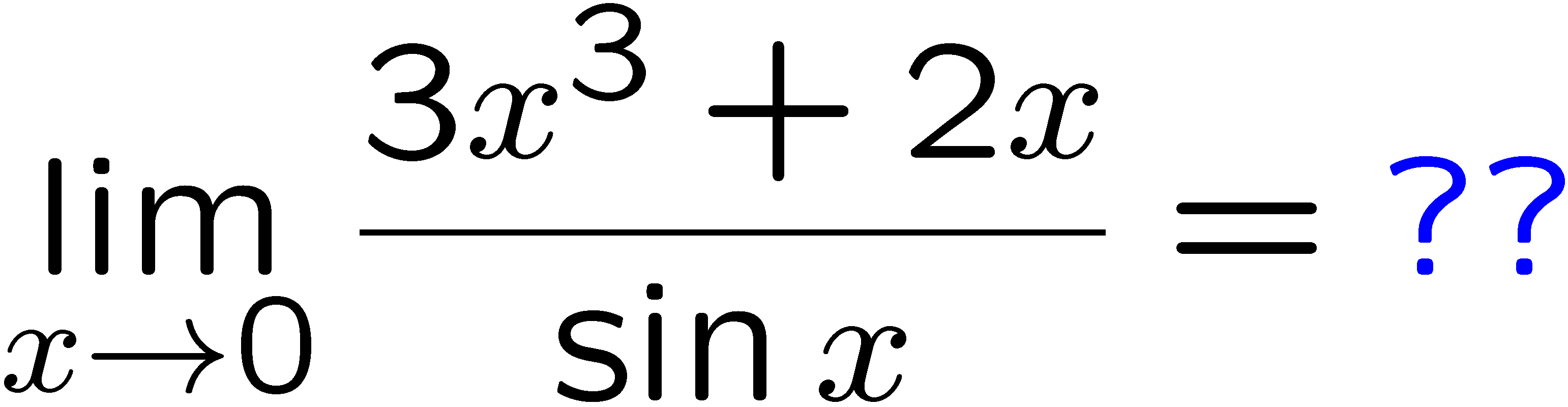 1
2
3
4
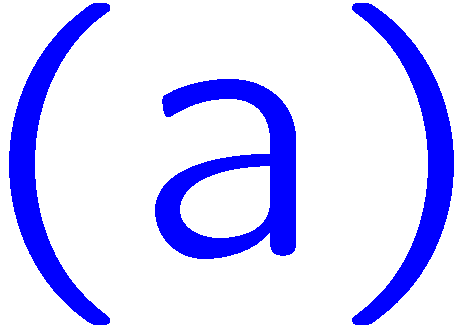 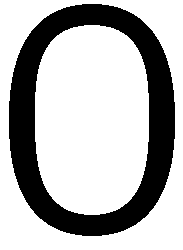 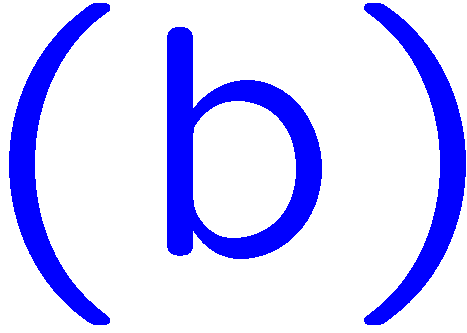 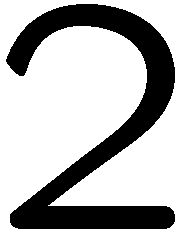 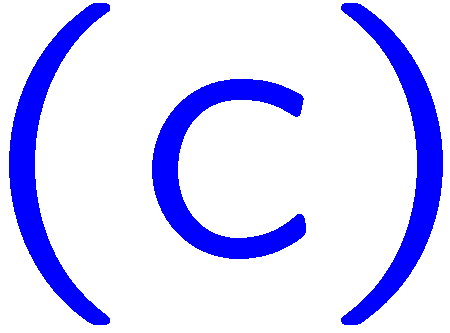 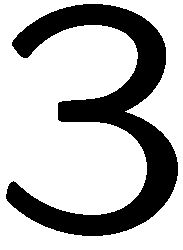 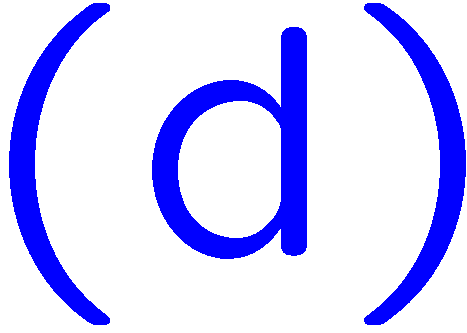 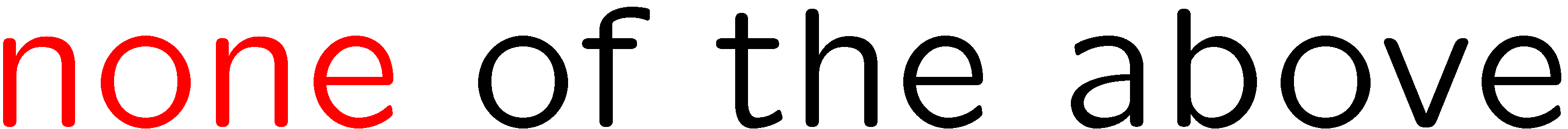 20
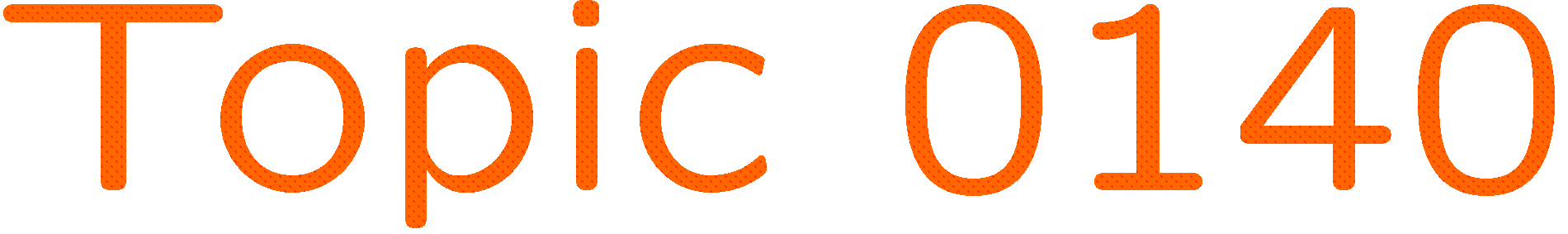 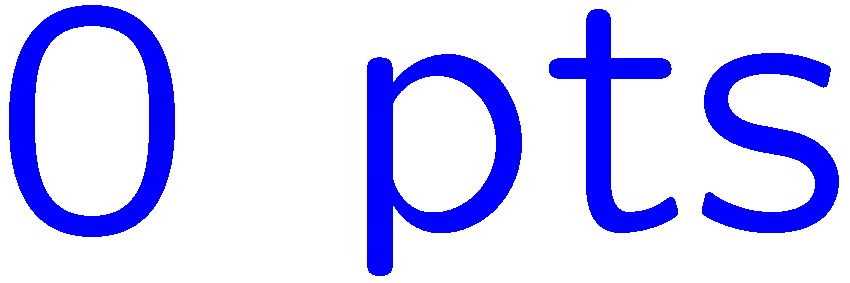 0 of 5
1+1=
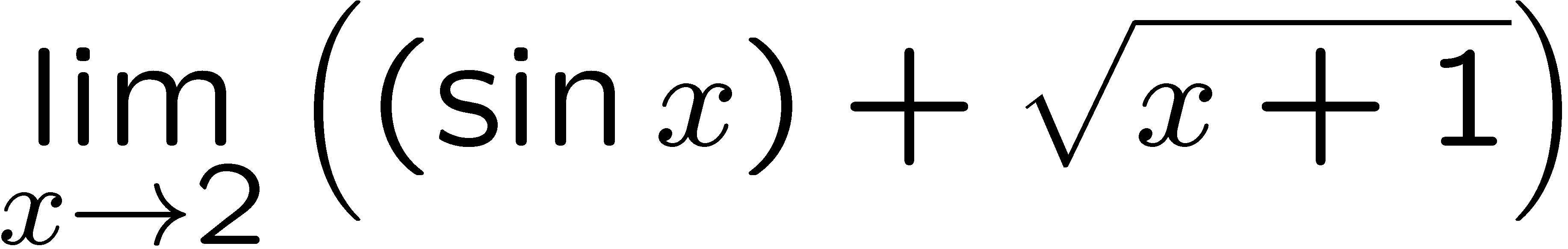 1
2
3
4
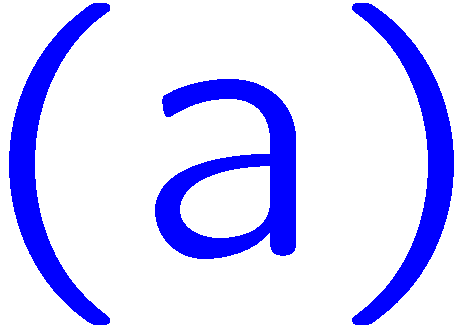 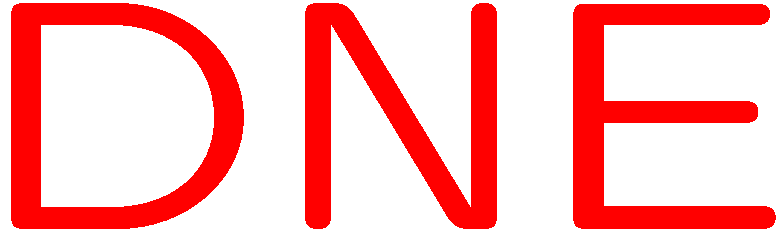 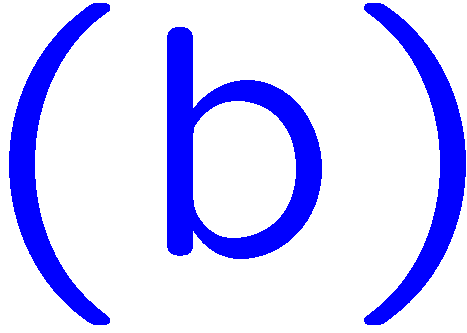 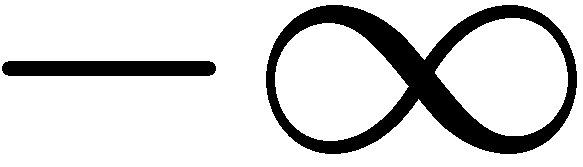 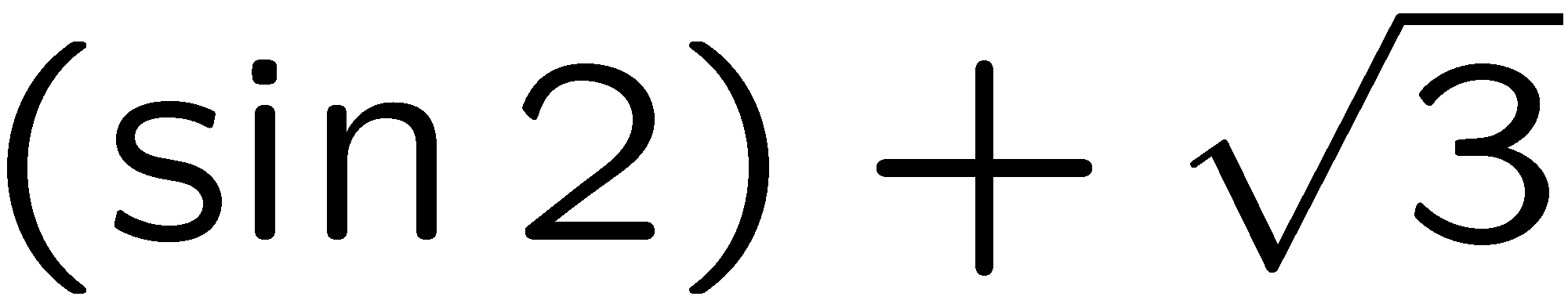 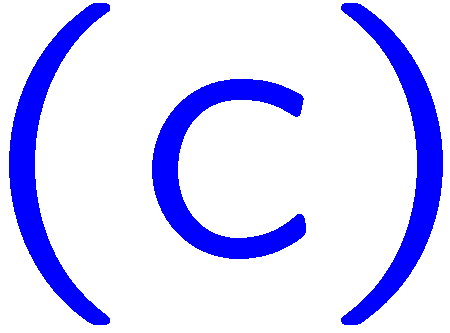 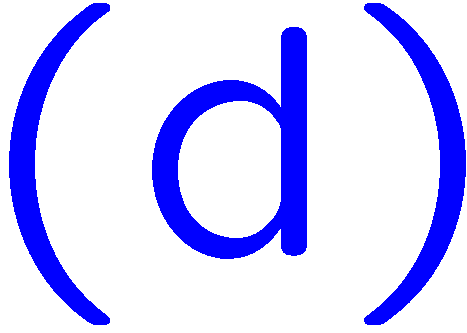 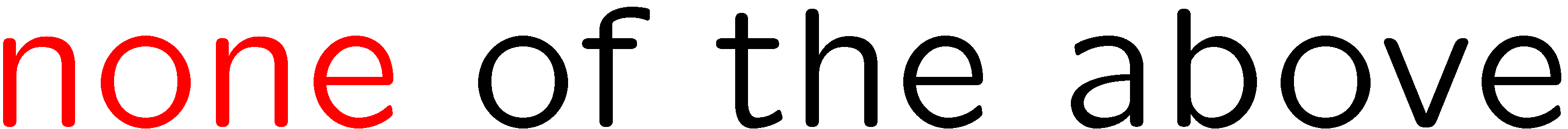 21
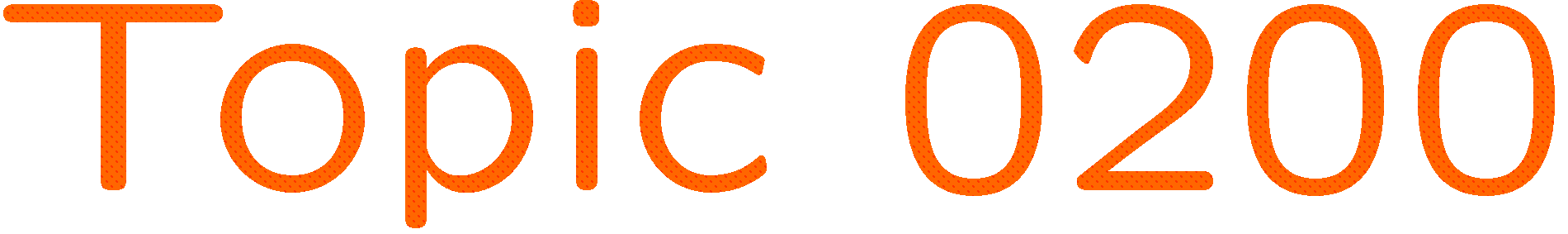 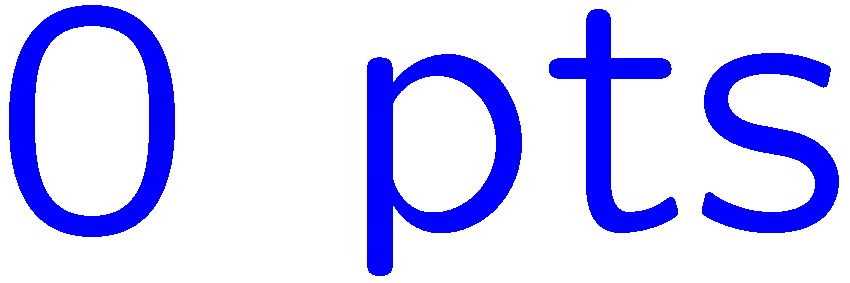 0 of 5
1+1=
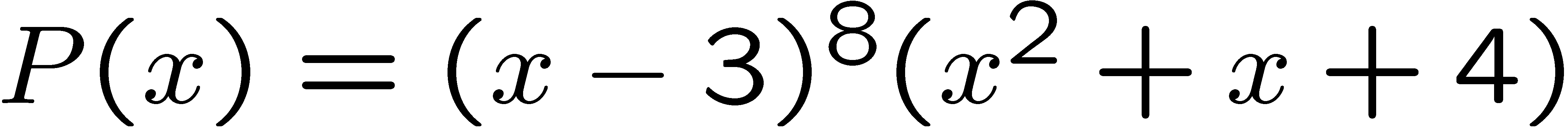 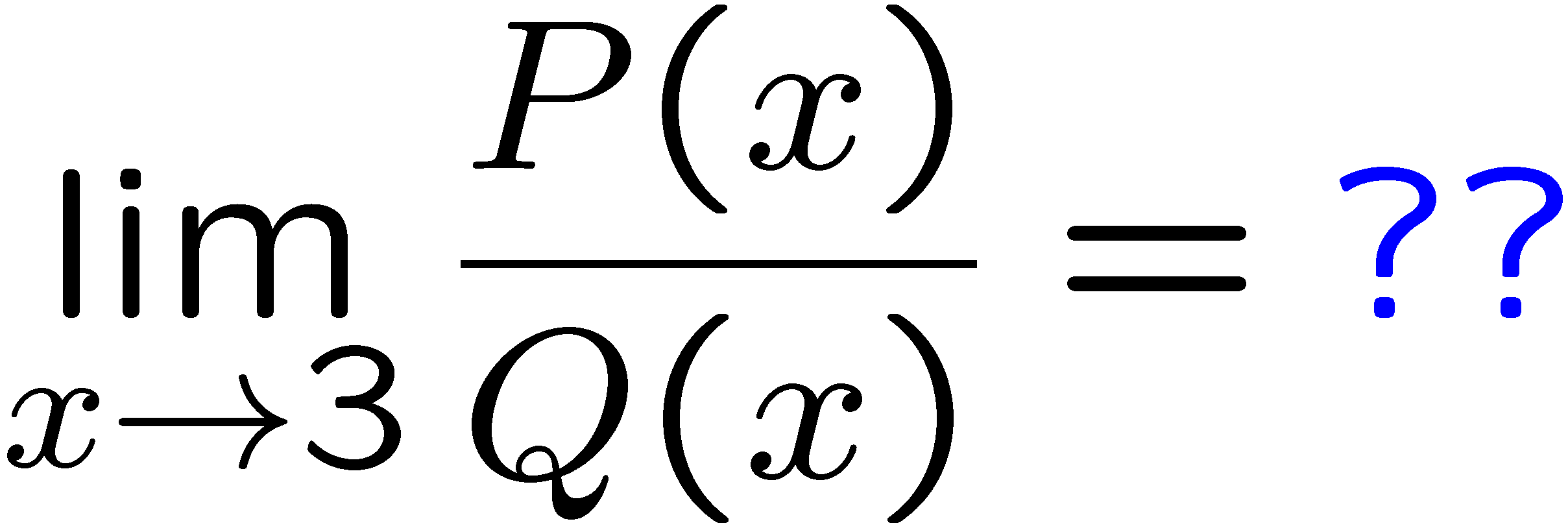 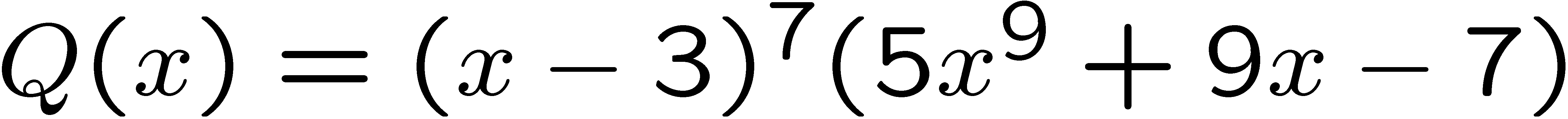 1
2
3
4
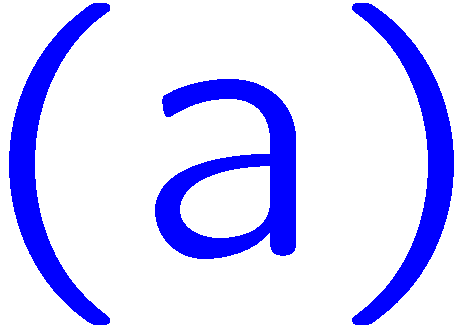 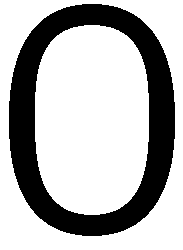 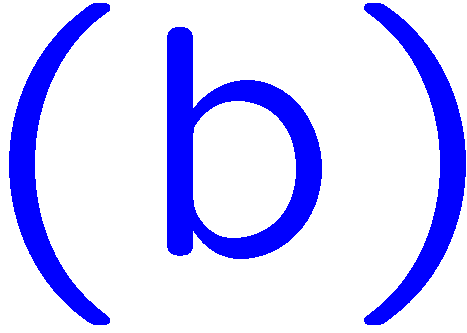 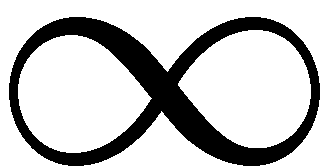 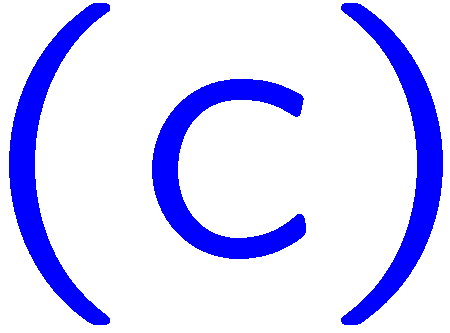 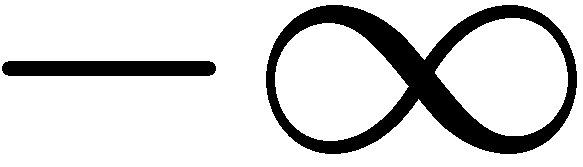 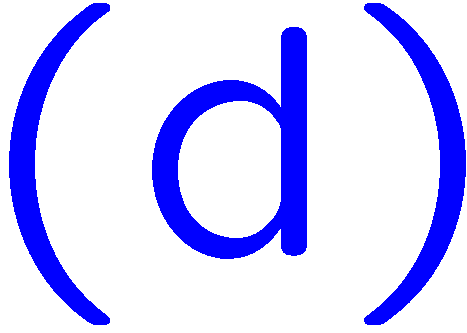 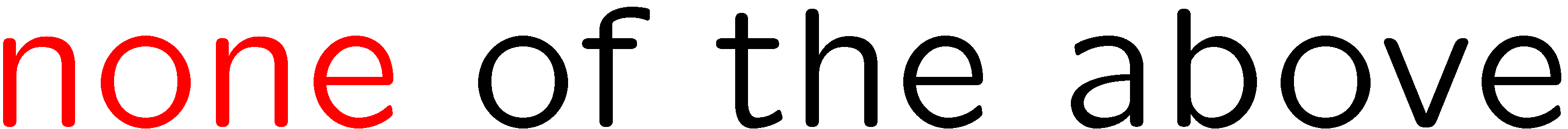 22
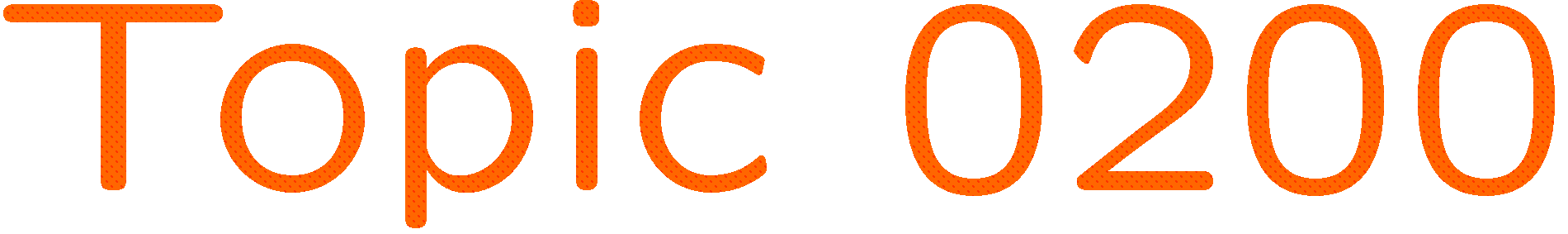 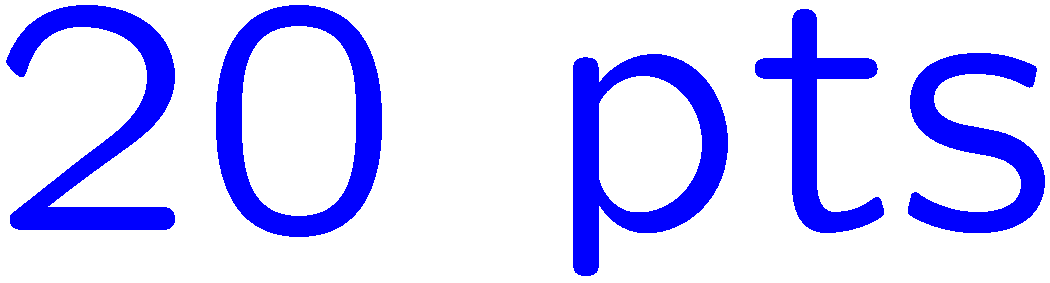 0 of 5
1+1=
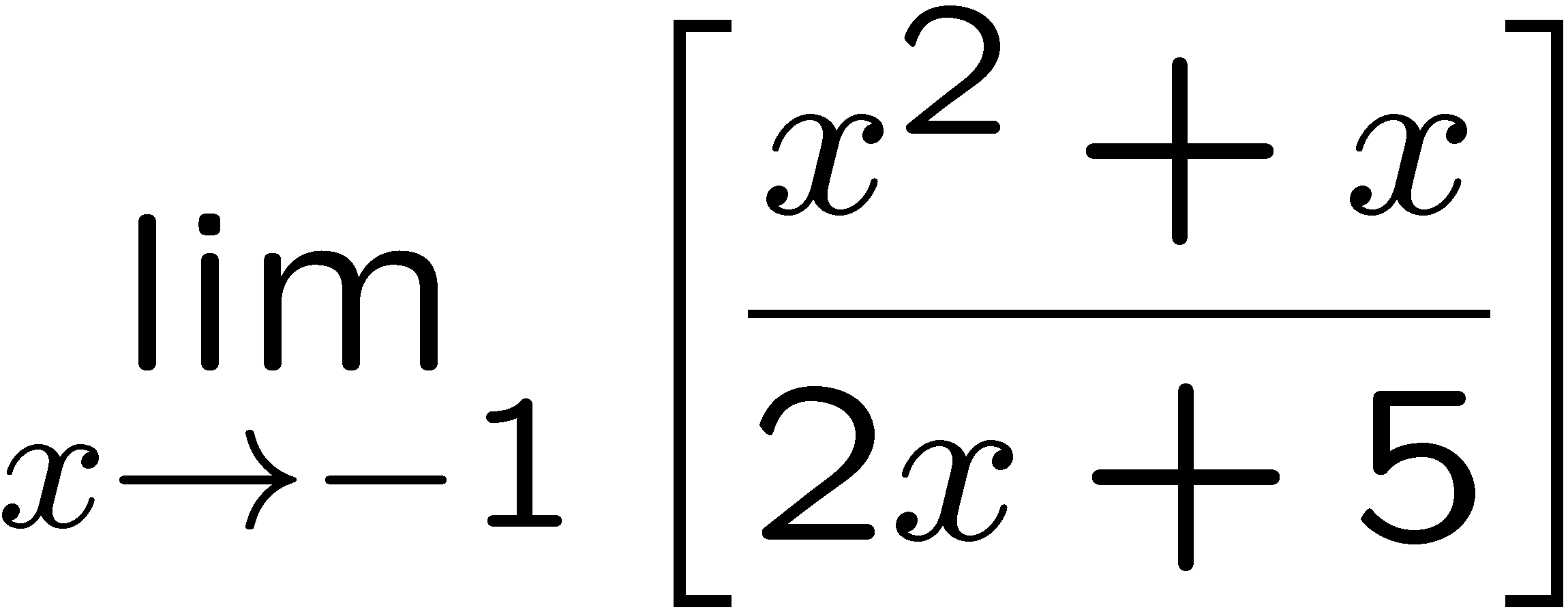 1
2
3
4
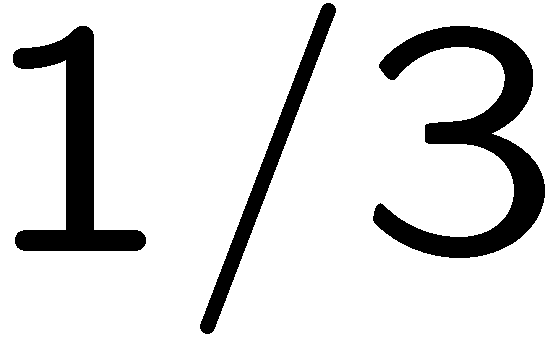 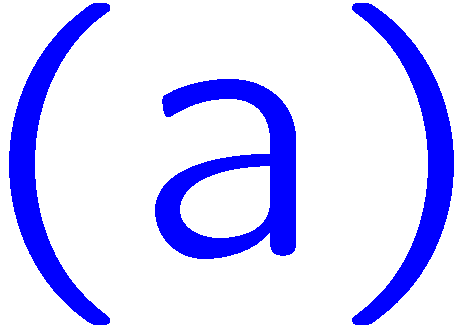 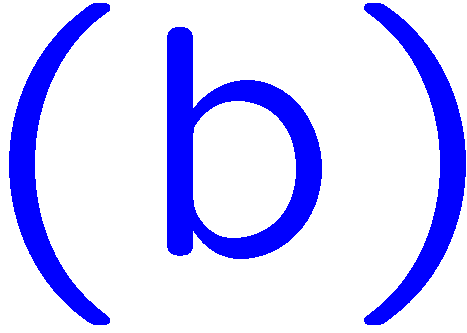 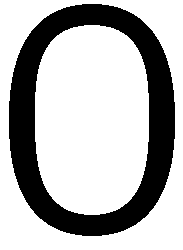 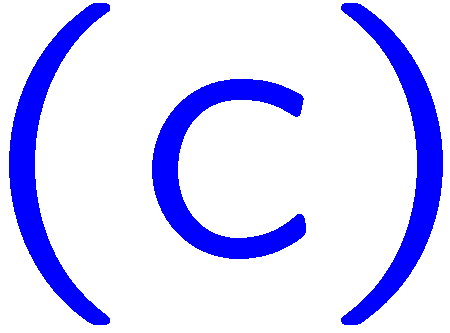 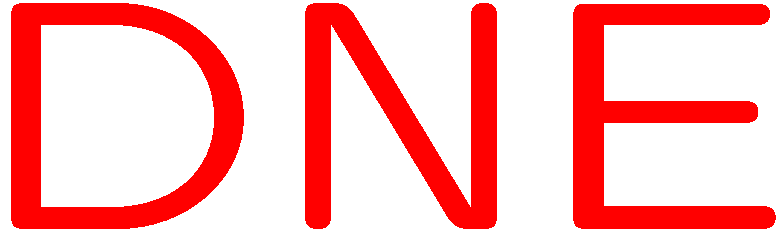 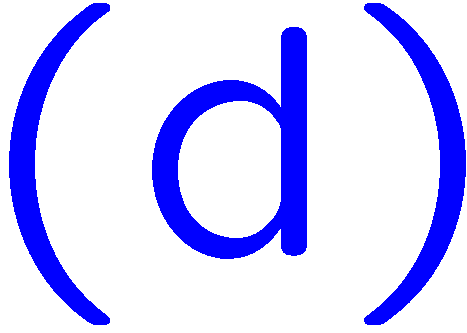 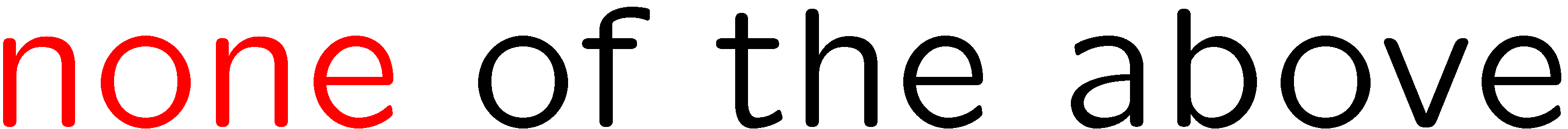 23
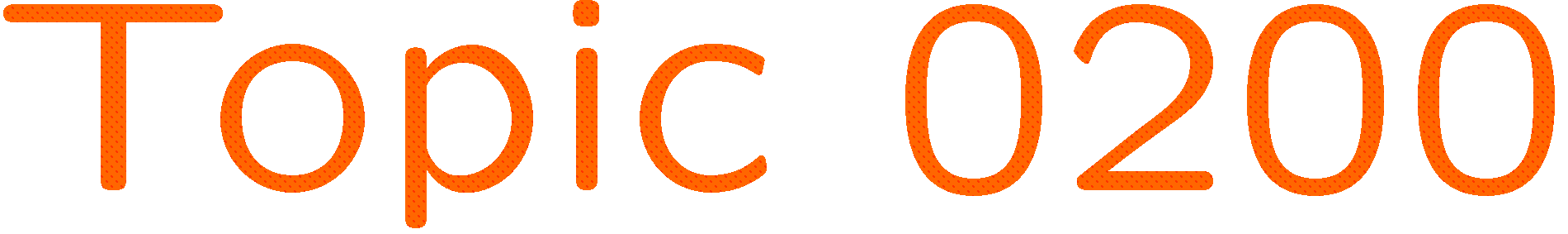 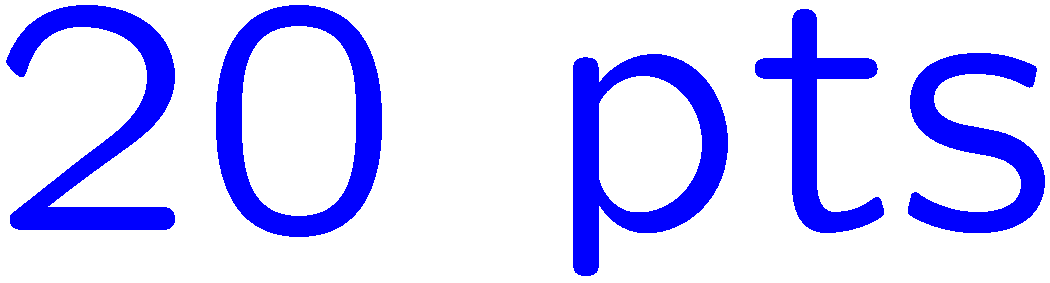 0 of 5
1+1=
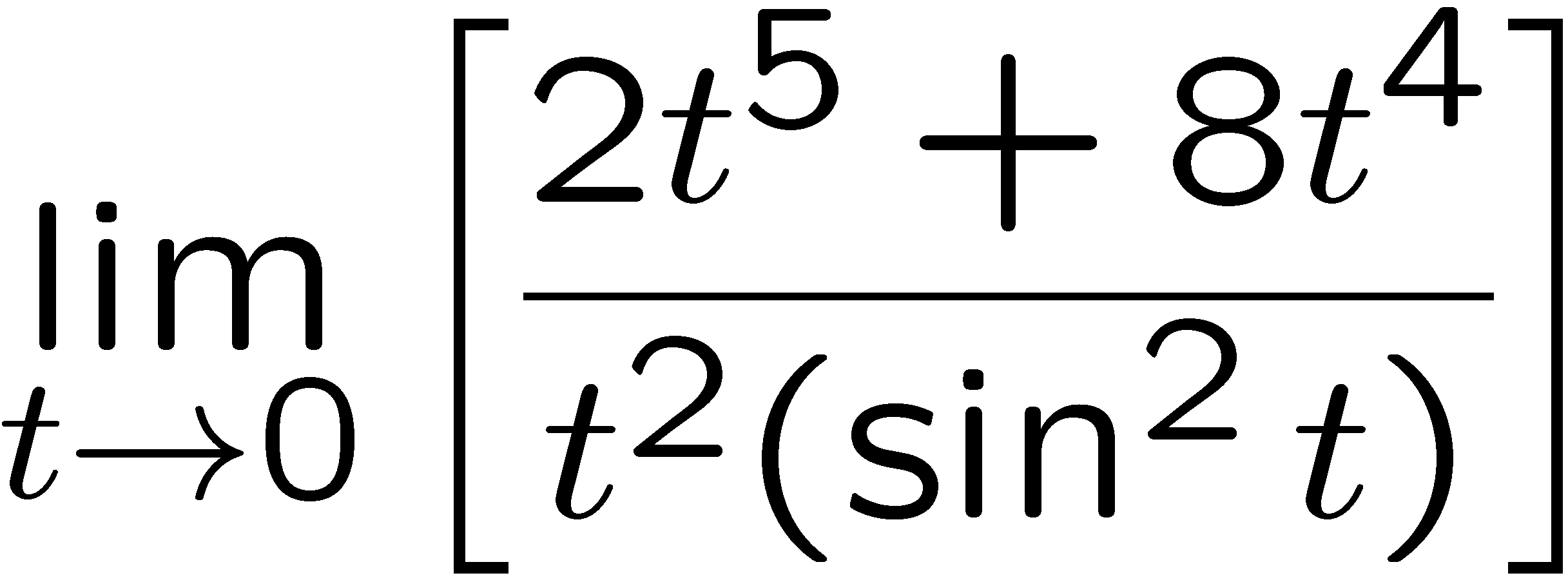 1
2
3
4
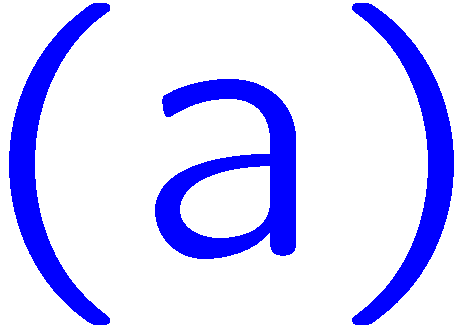 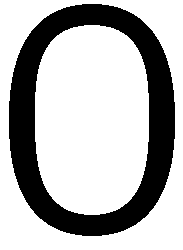 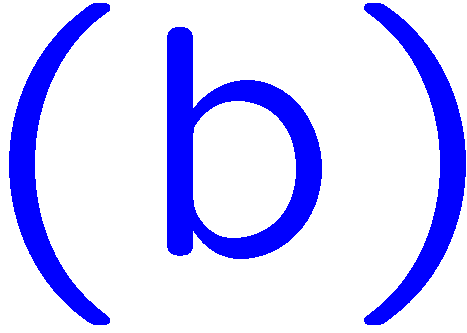 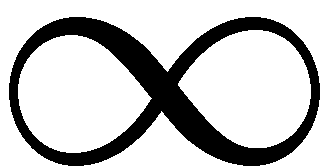 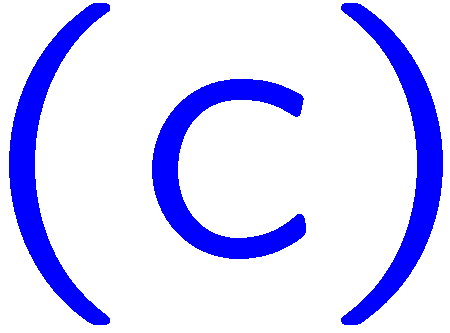 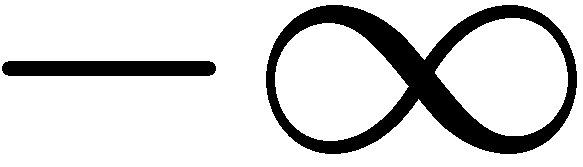 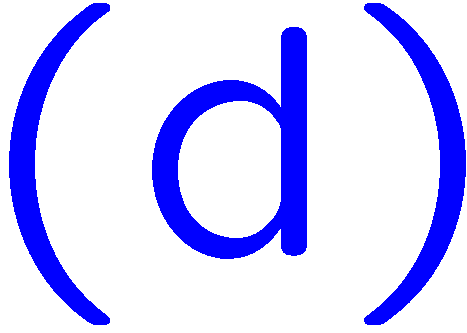 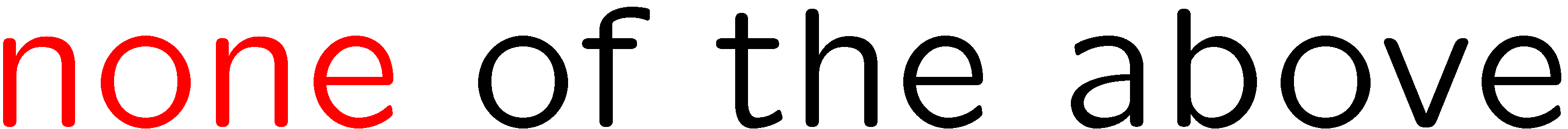 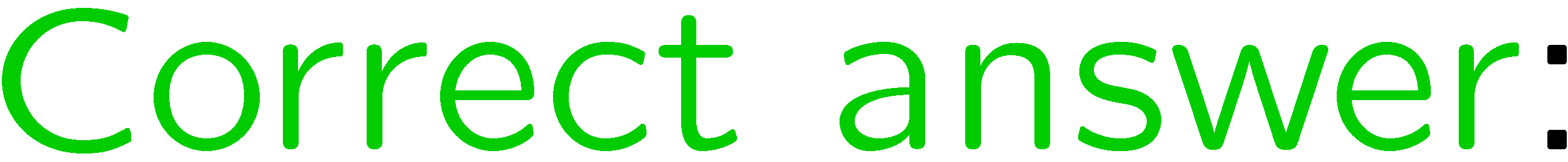 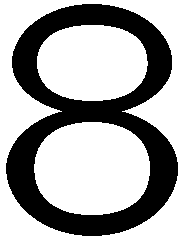 24
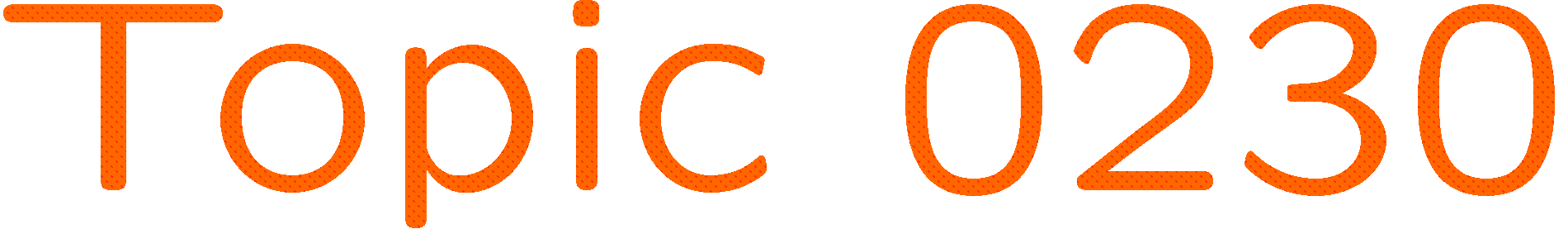 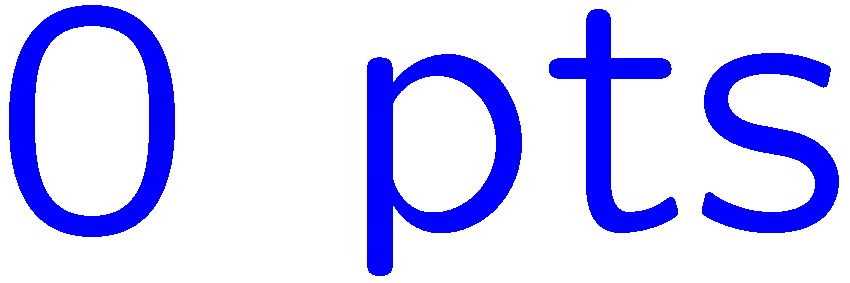 0 of 5
1+1=
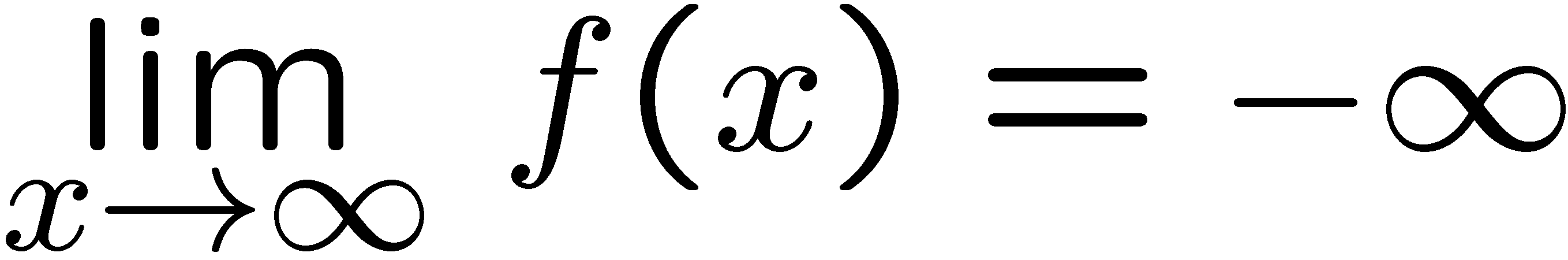 1
2
3
4
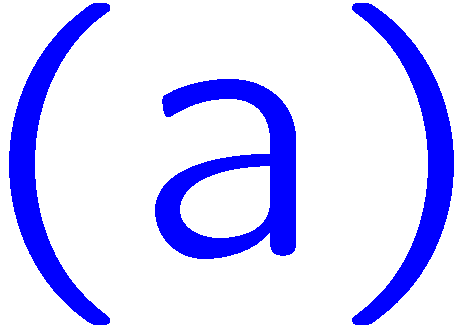 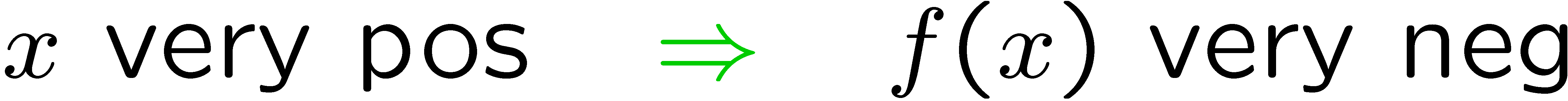 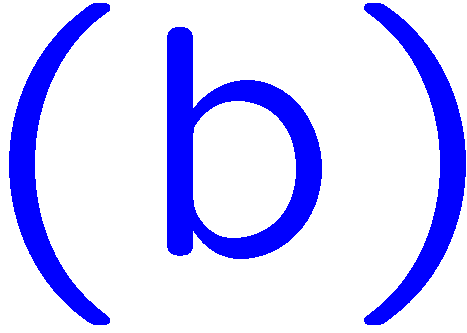 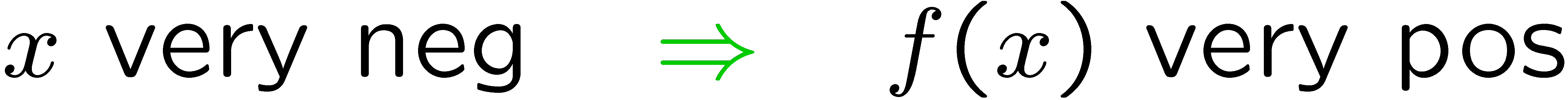 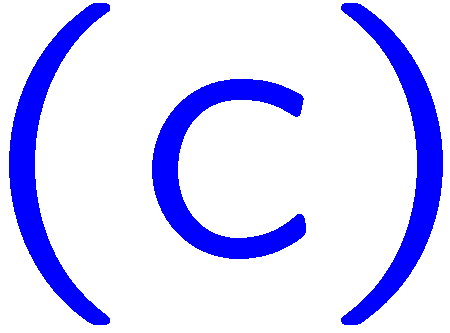 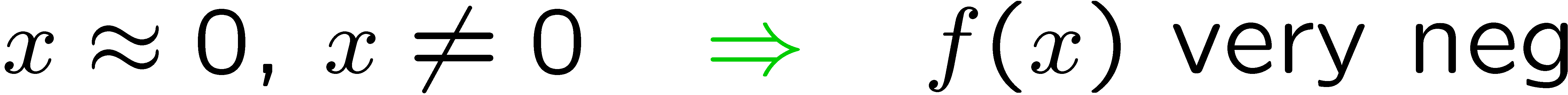 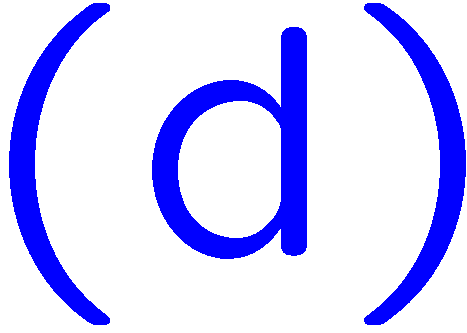 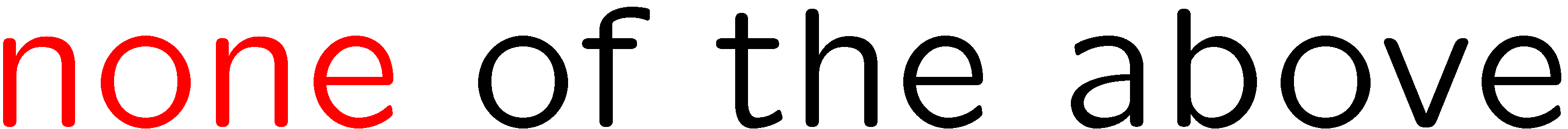 25
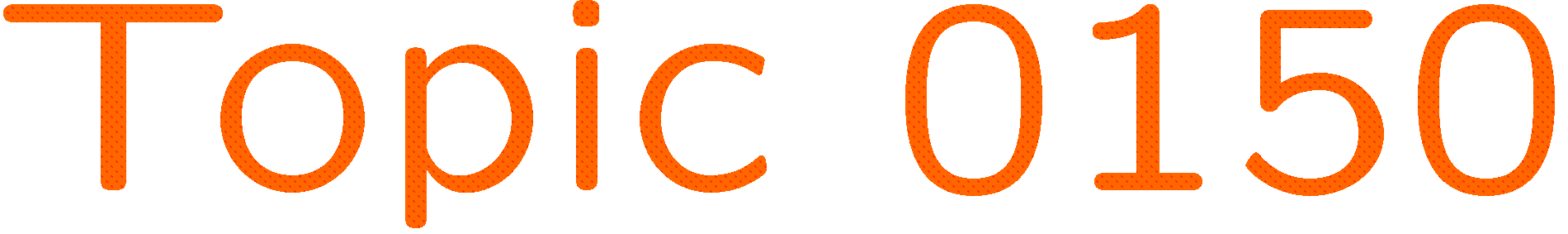 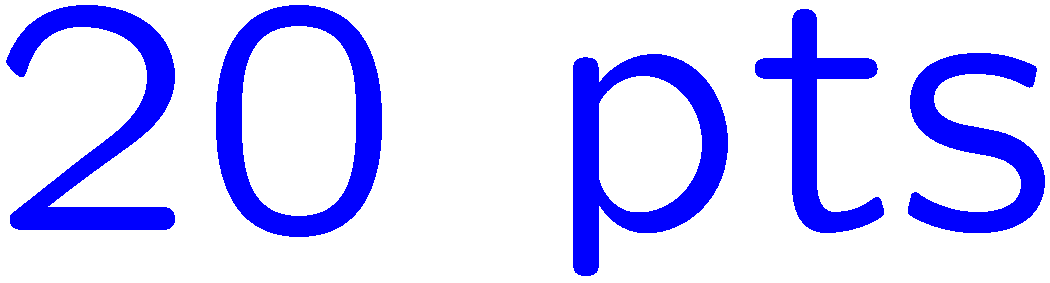 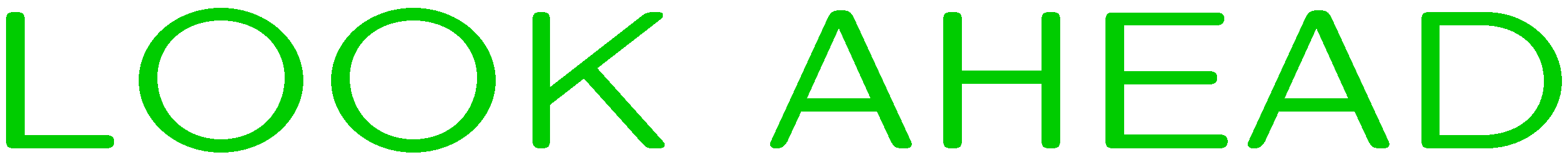 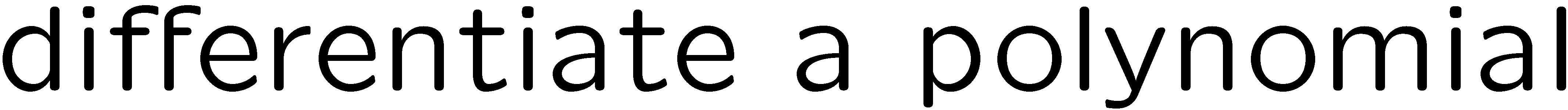 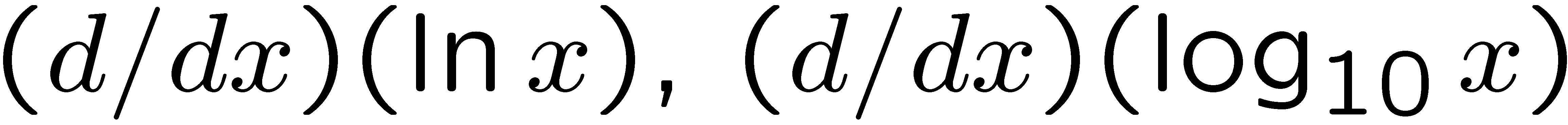 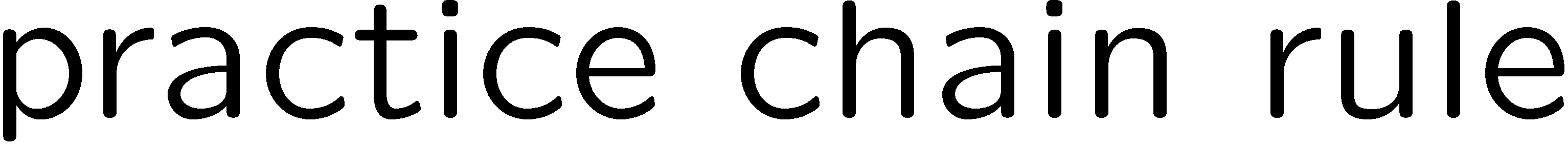 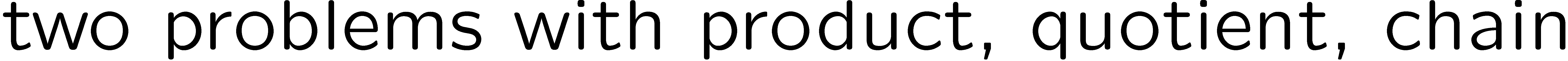 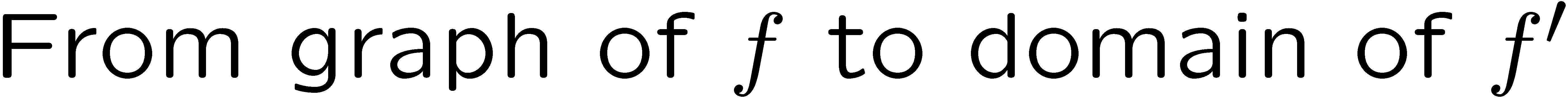 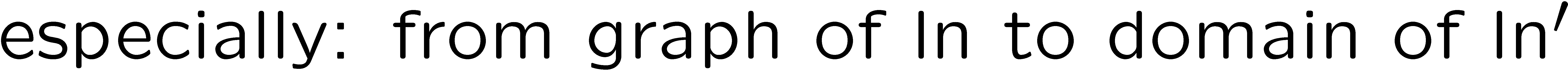 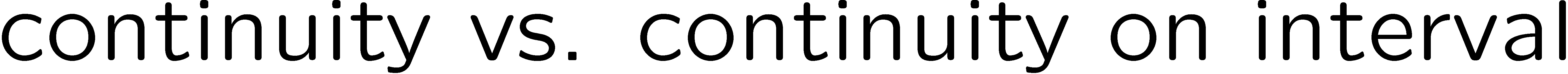 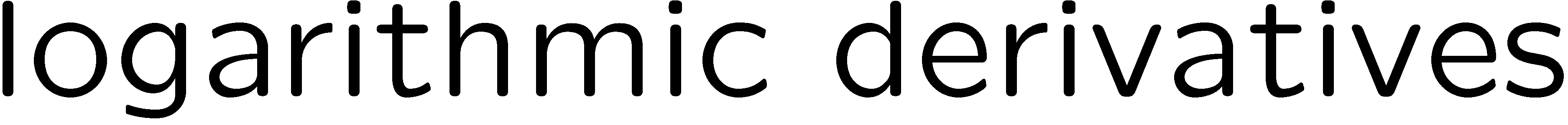 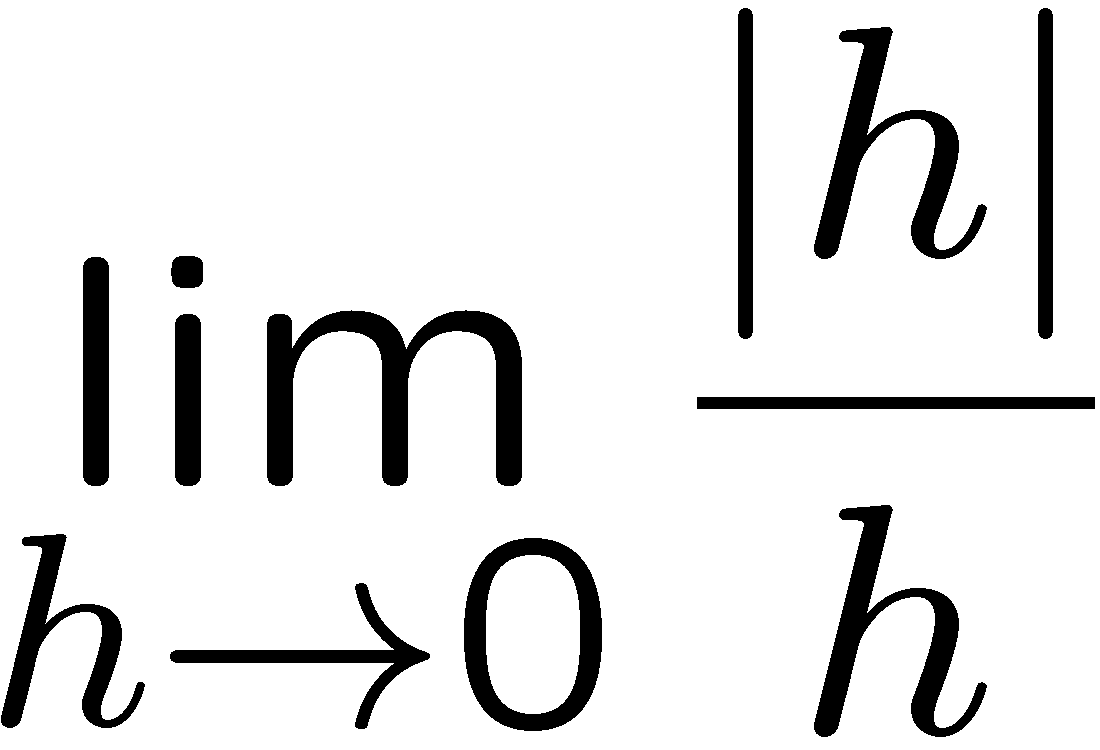 26
0 of 5
1+1=
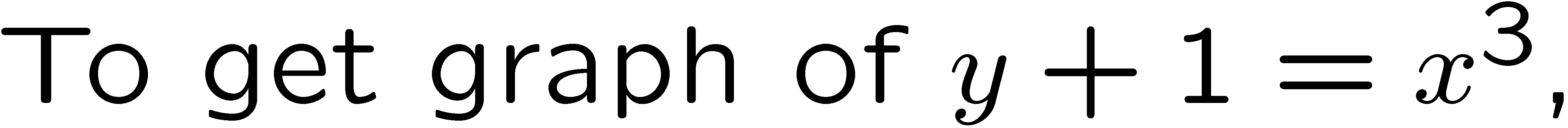 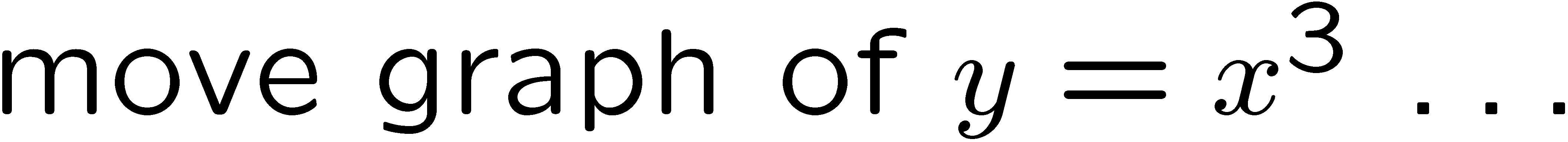 1
2
3
4
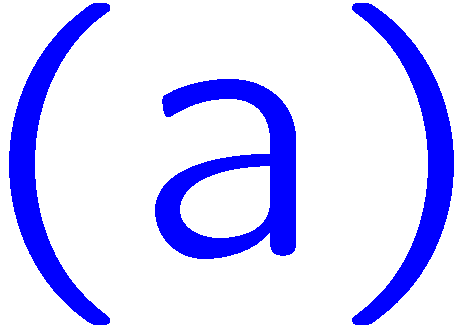 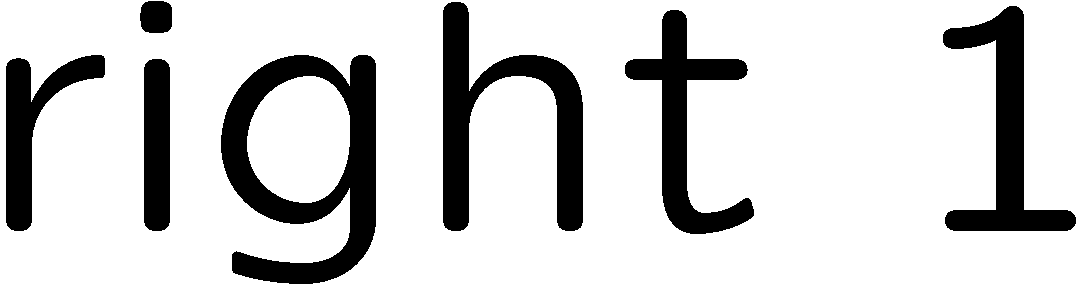 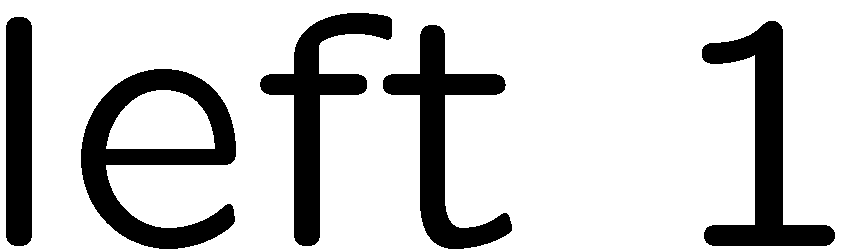 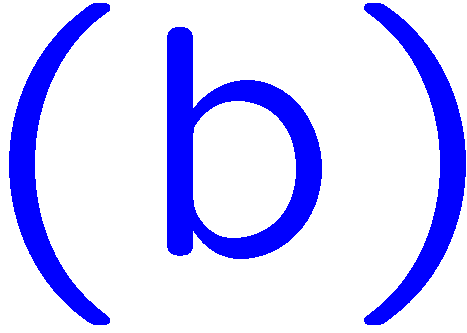 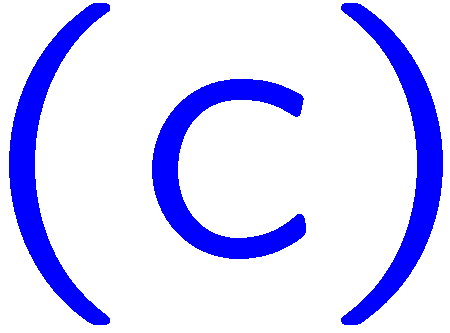 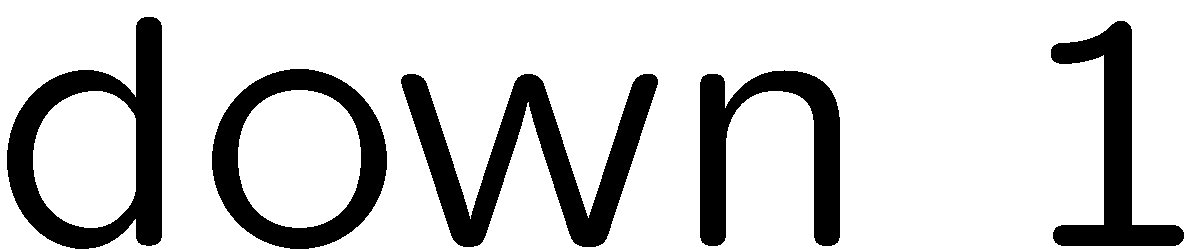 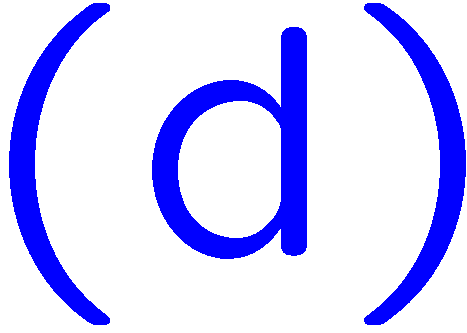 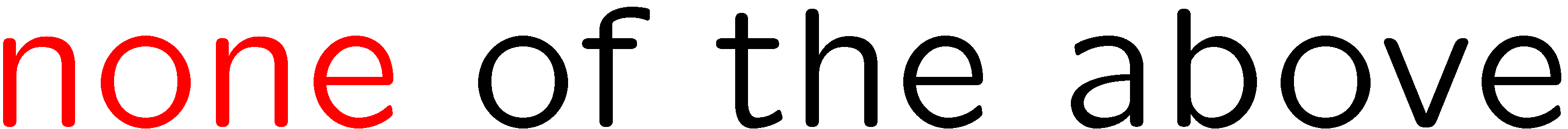 27
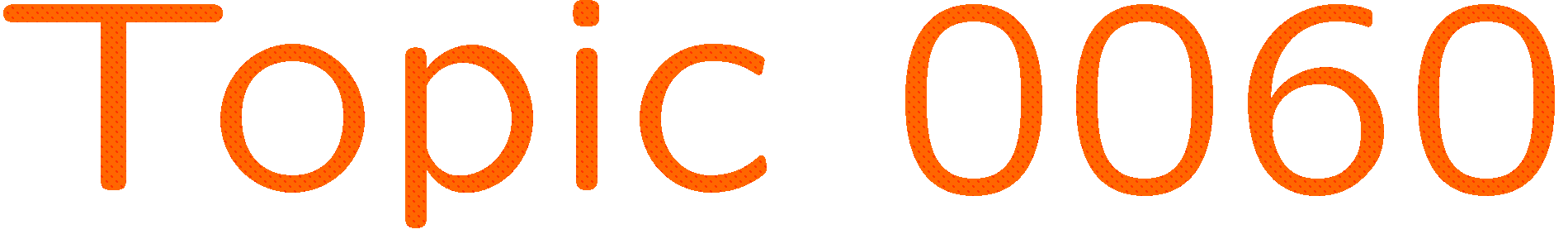 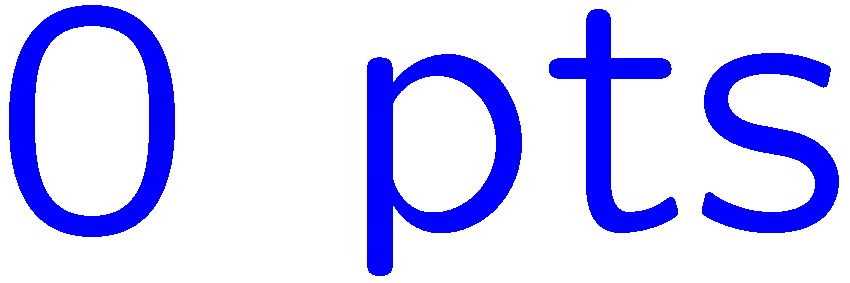 0 of 5
1+1=
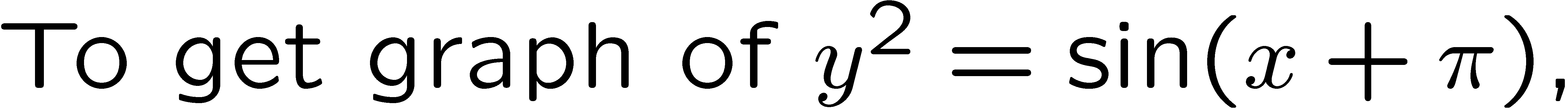 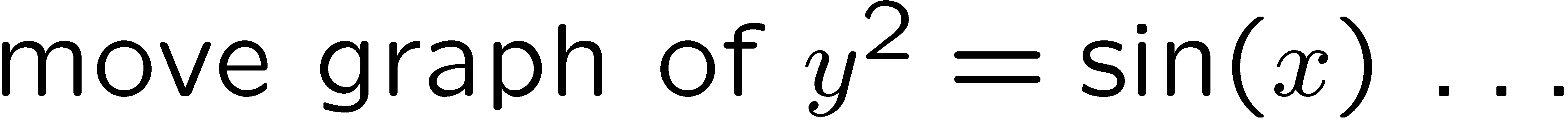 1
2
3
4
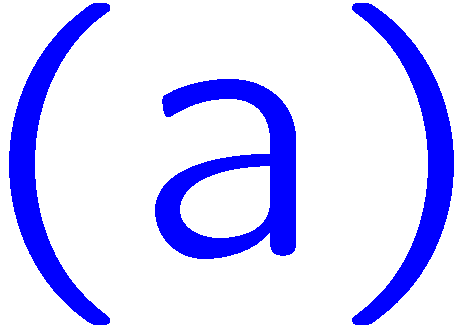 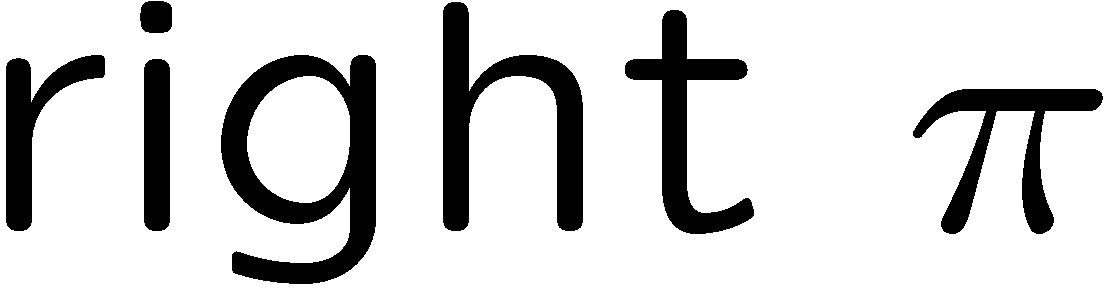 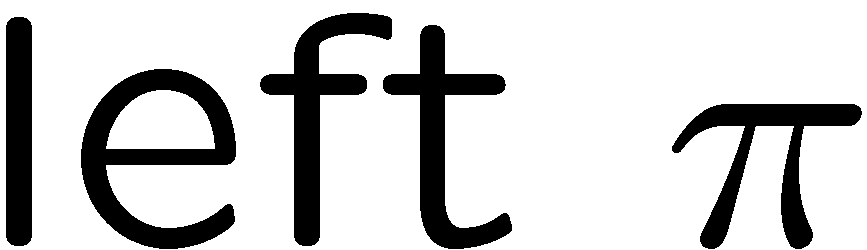 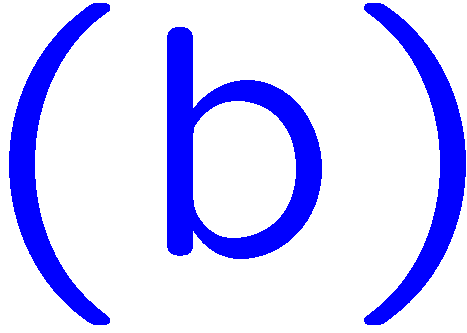 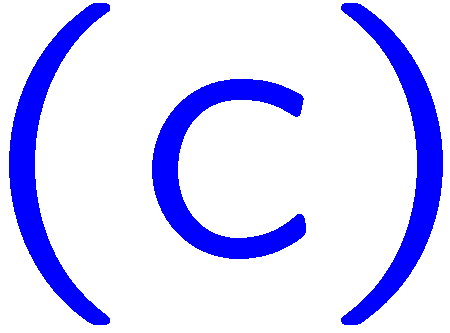 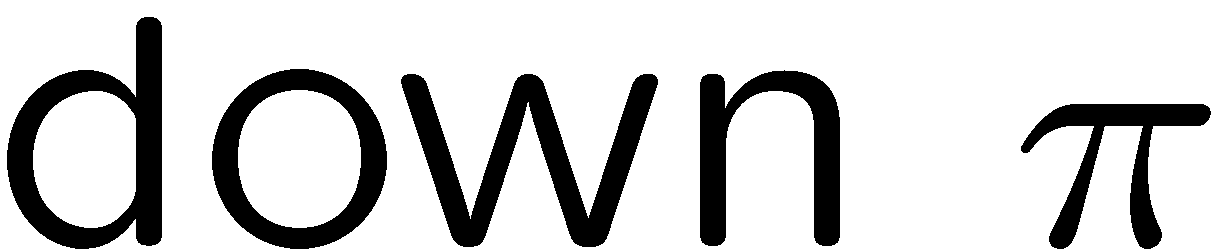 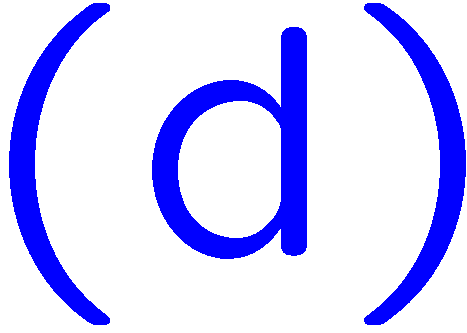 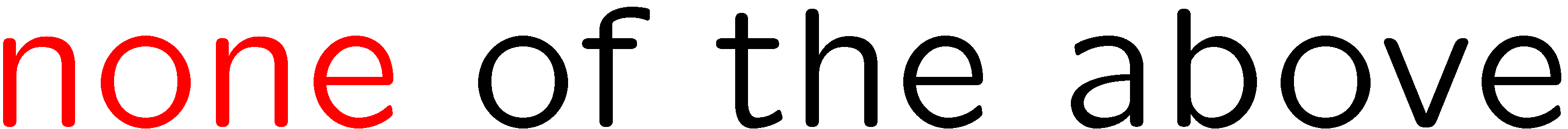 28
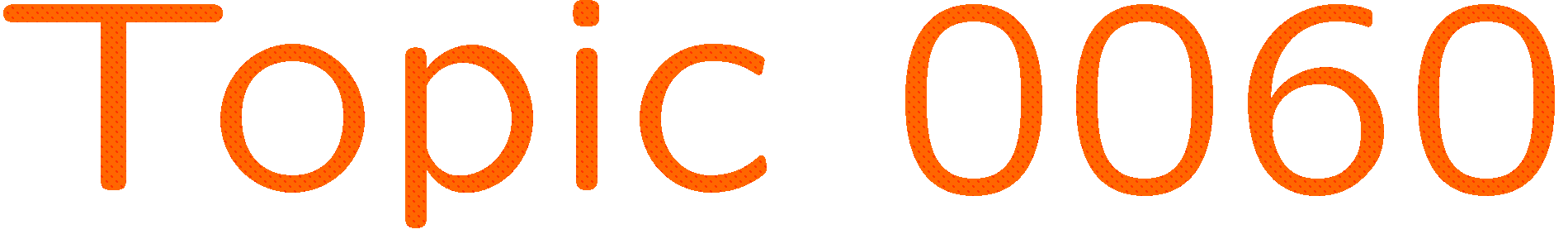 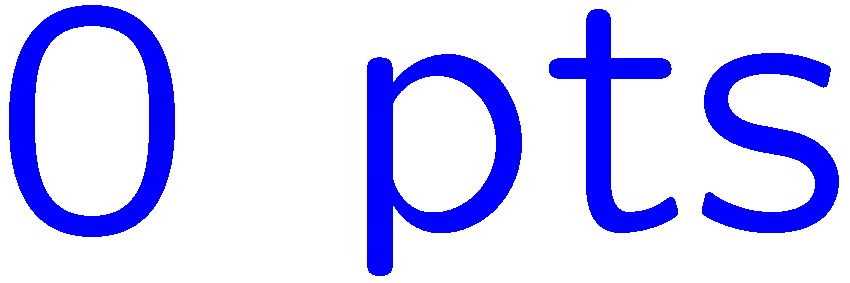 0 of 5
1+1=
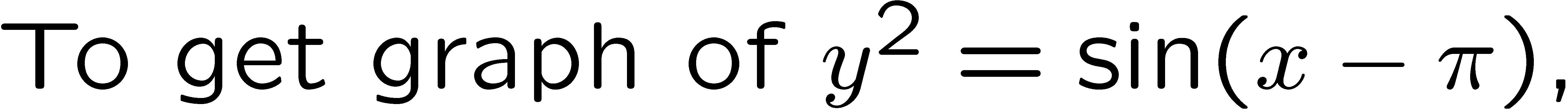 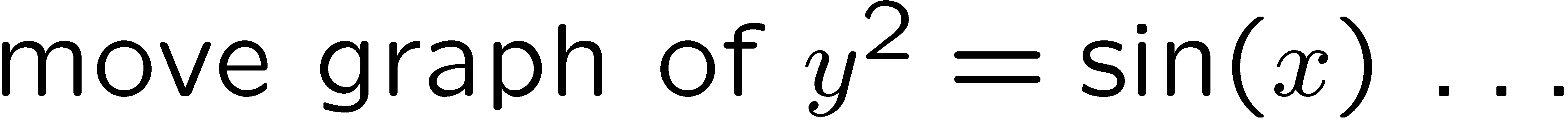 1
2
3
4
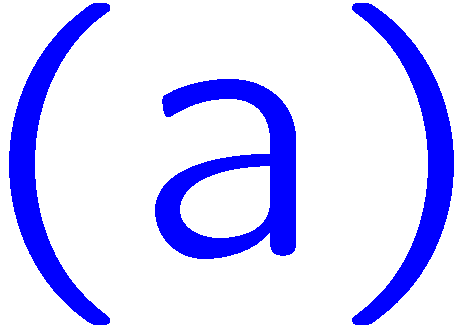 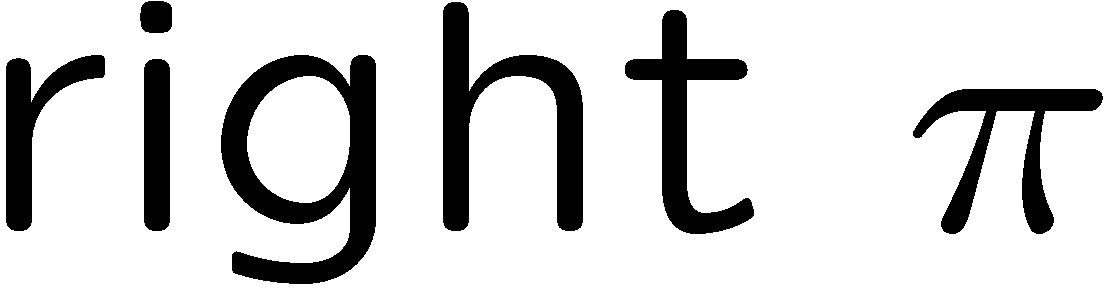 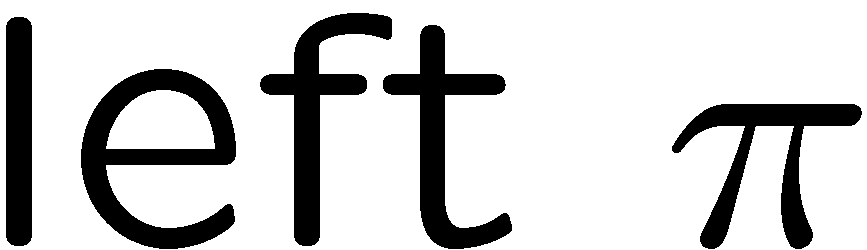 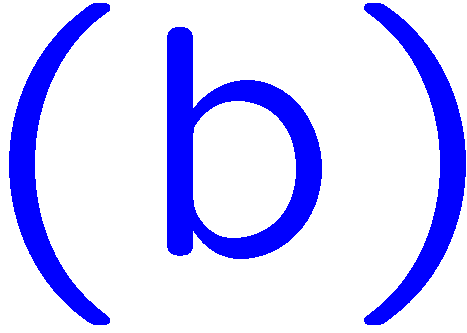 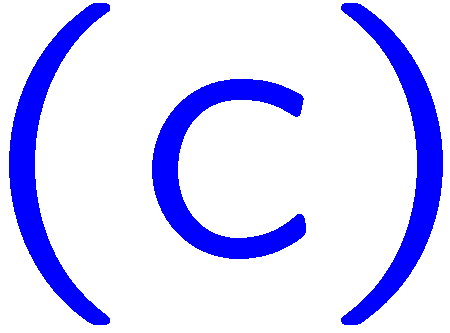 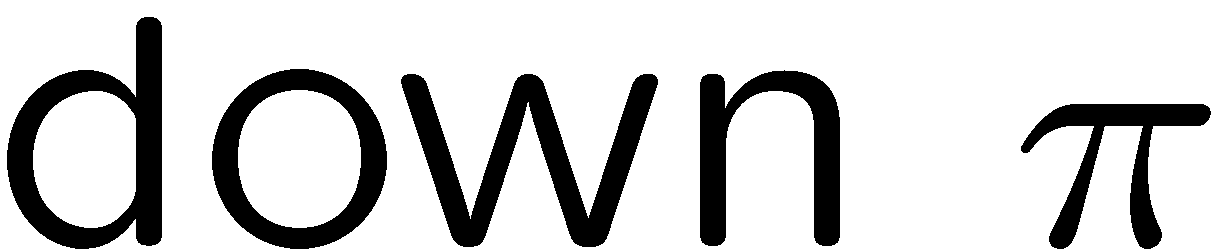 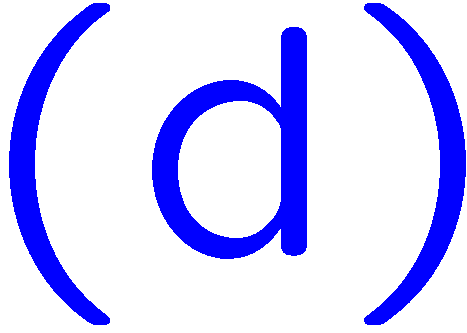 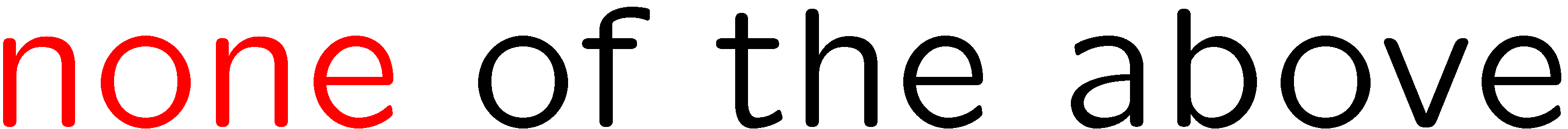 29
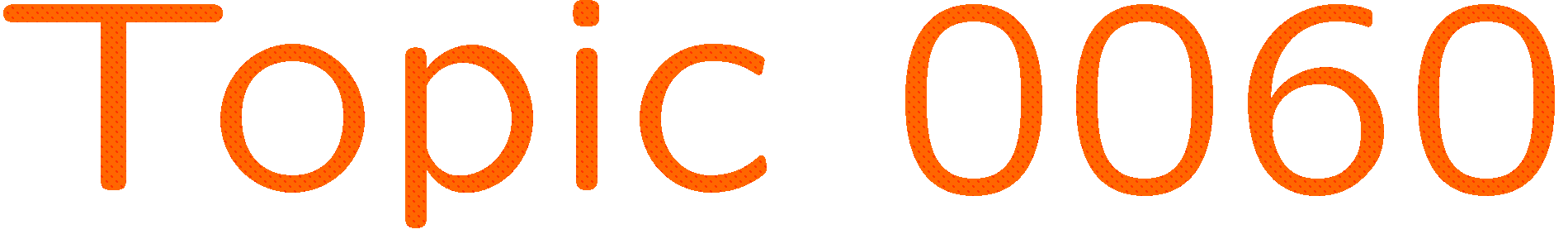 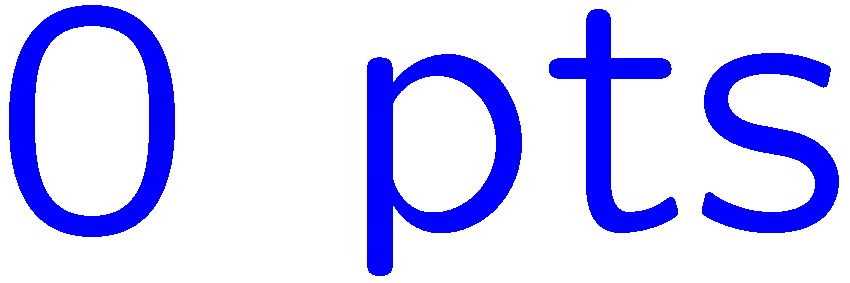 0 of 5
1+1=
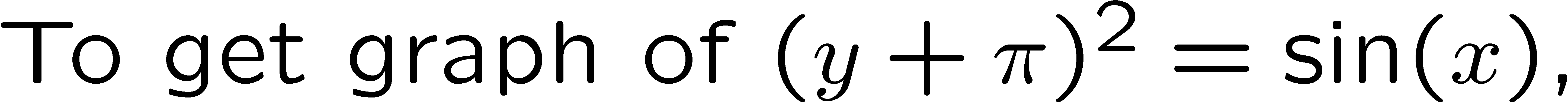 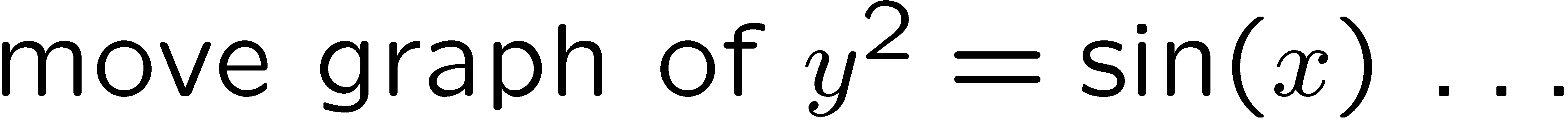 1
2
3
4
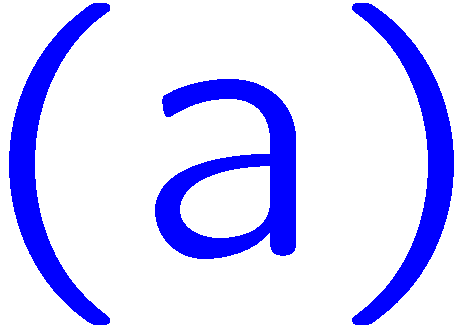 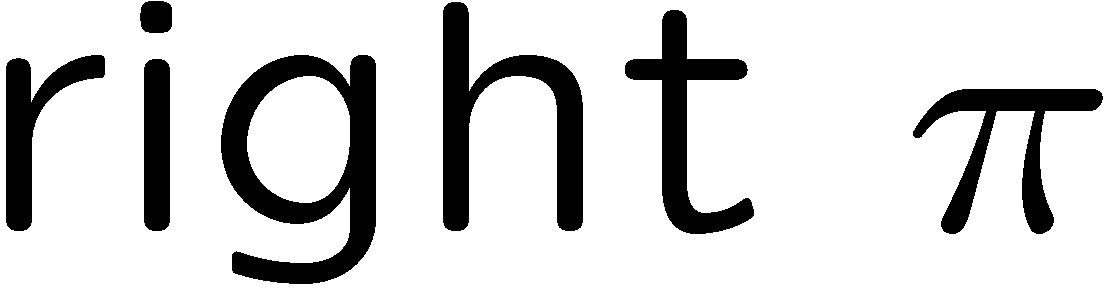 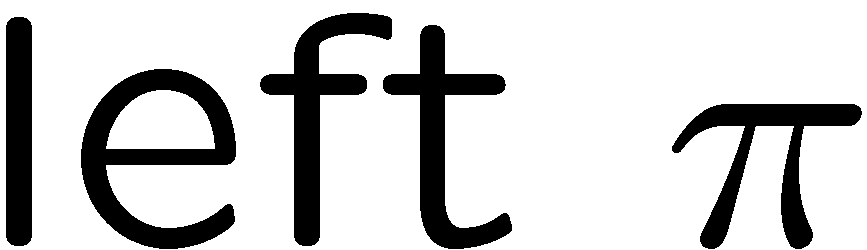 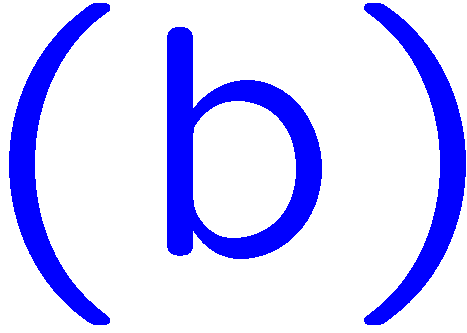 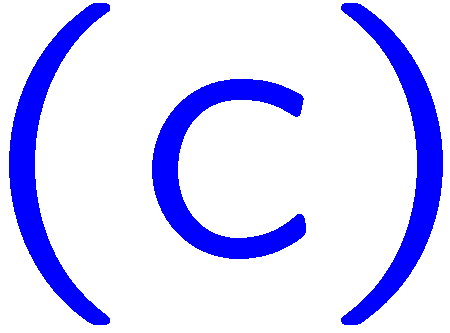 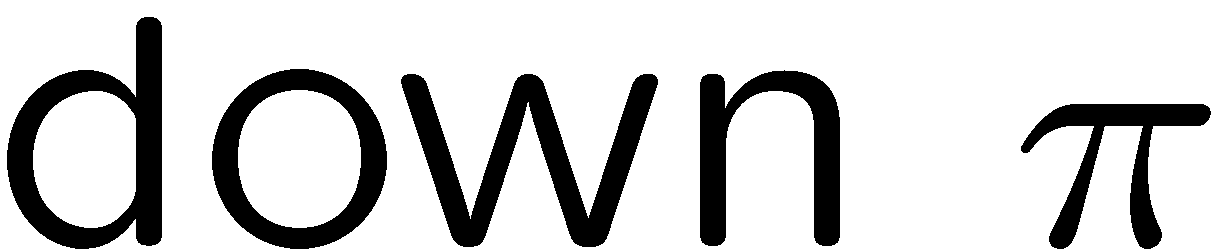 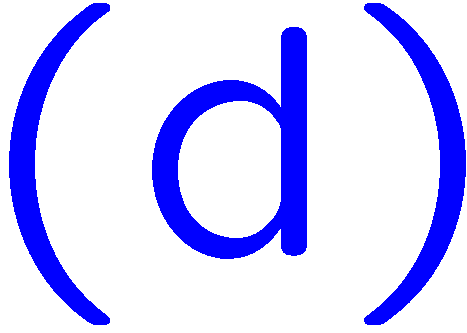 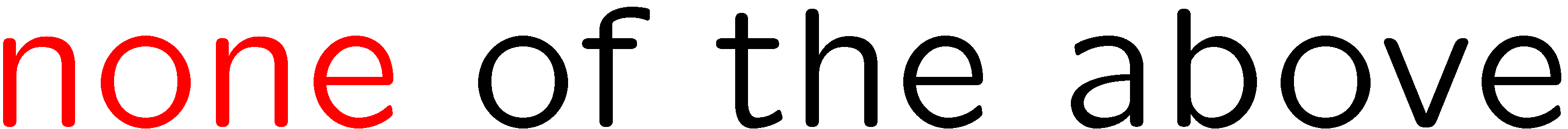 30
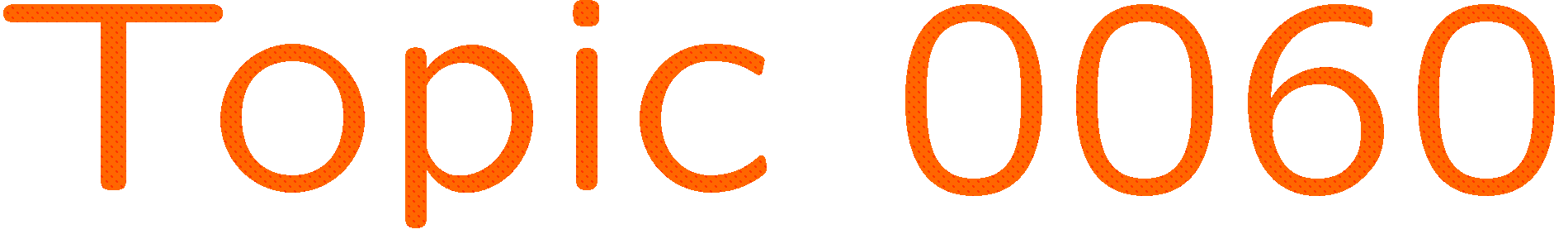 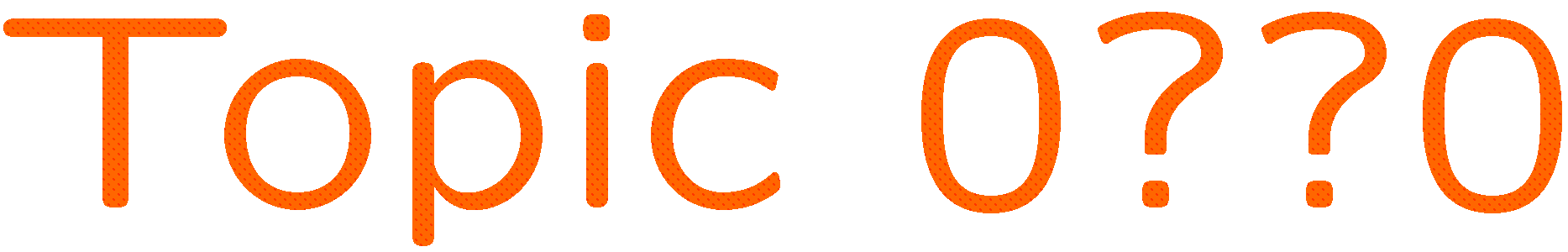 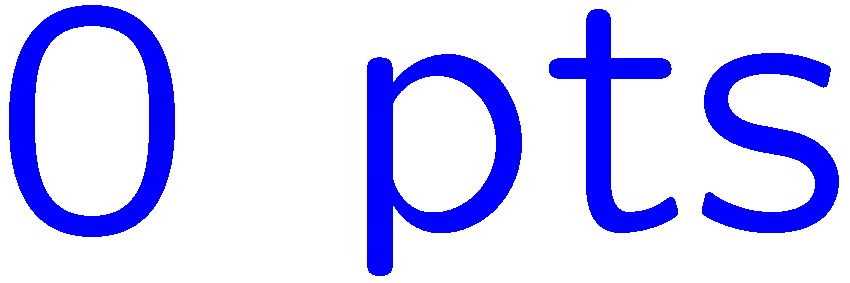 0 of 5
1+1=
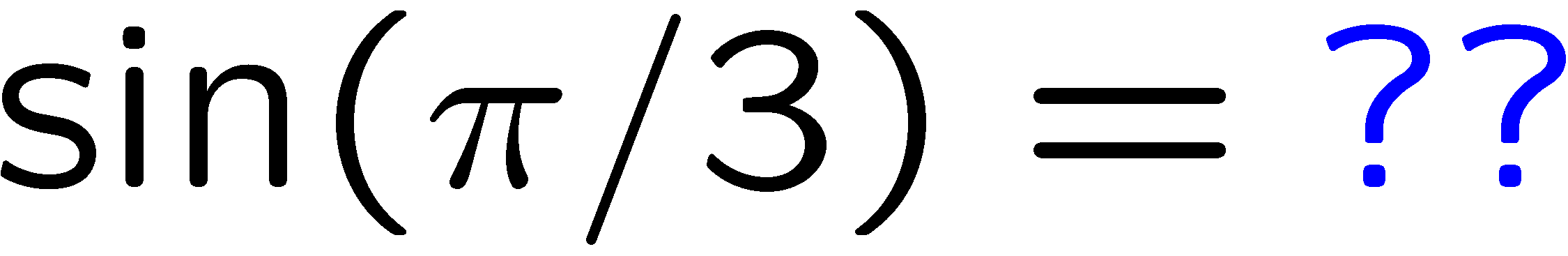 1
2
3
4
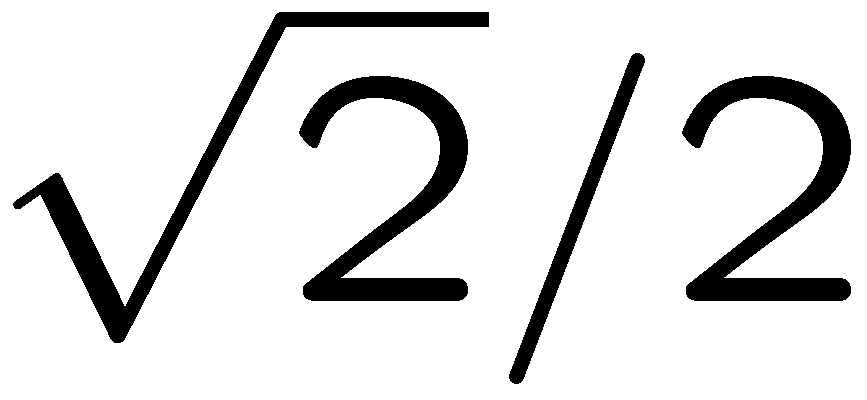 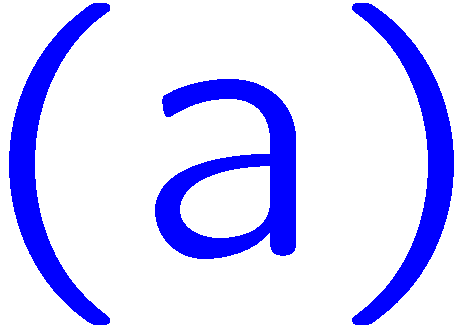 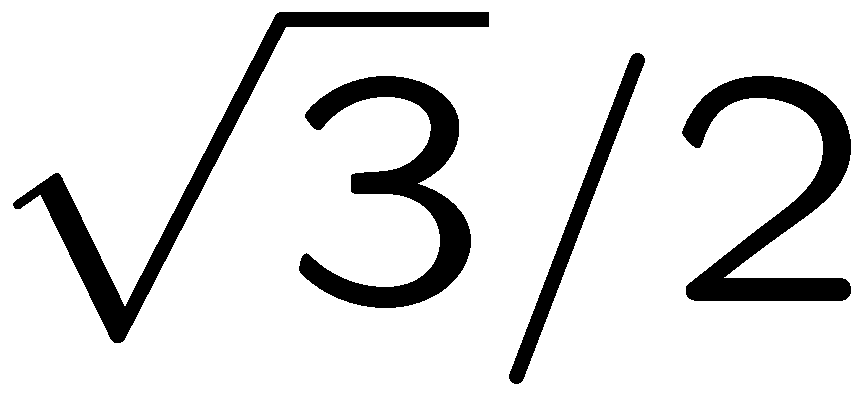 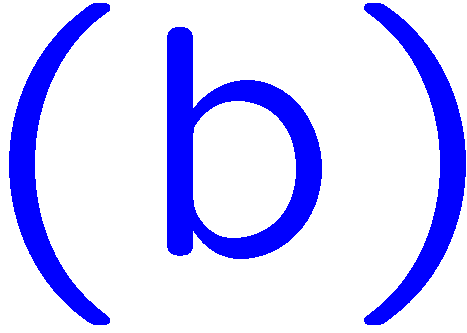 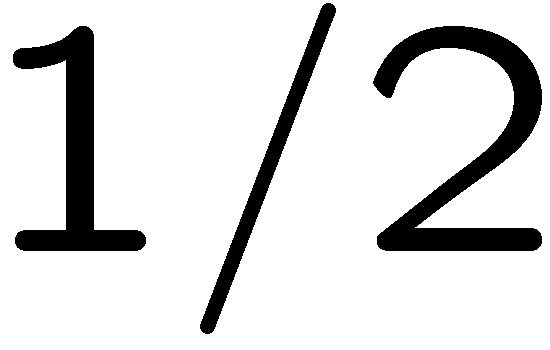 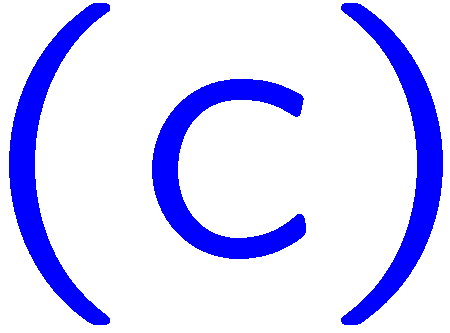 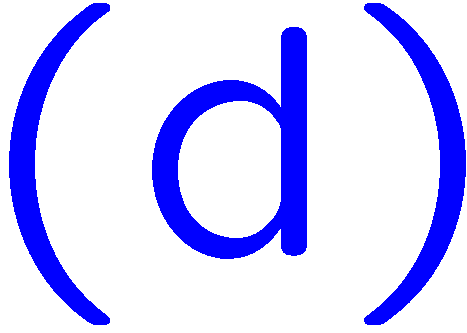 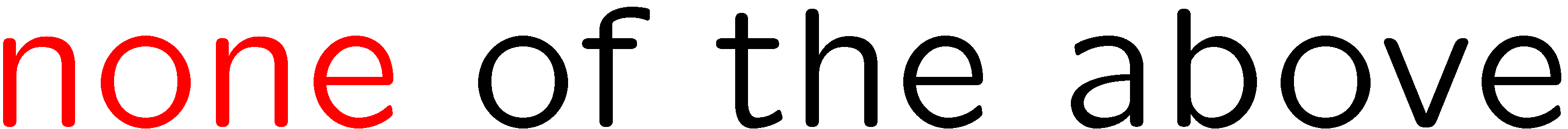 31
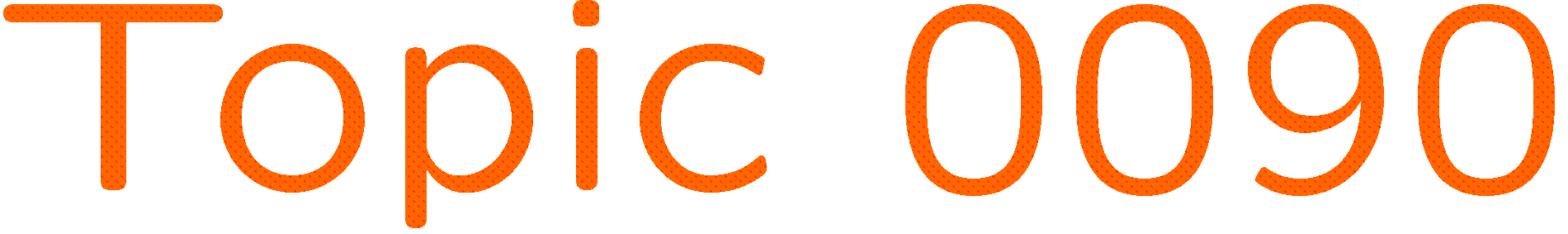 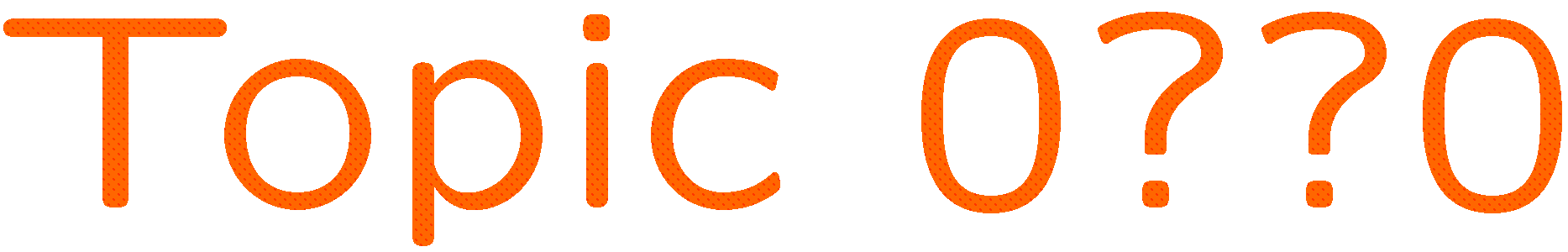 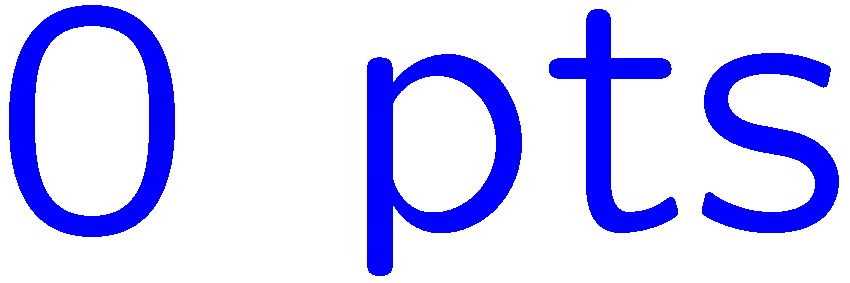 0 of 5
1+1=
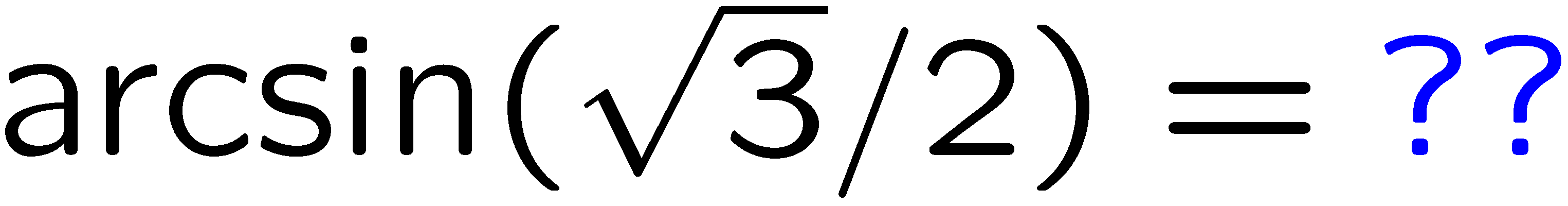 1
2
3
4
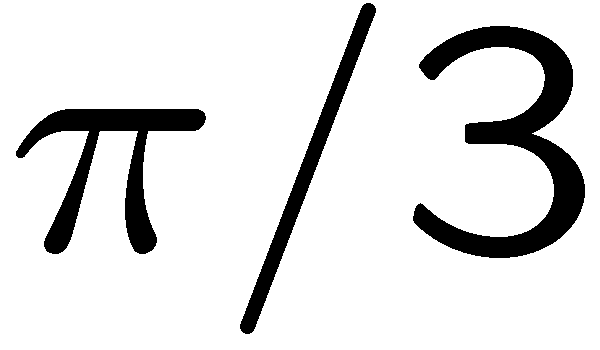 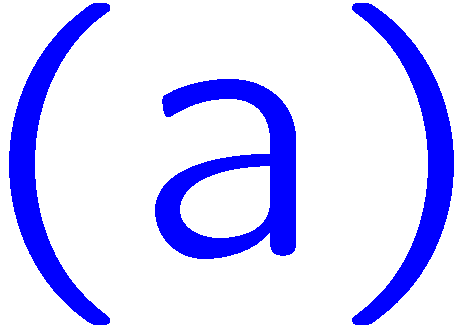 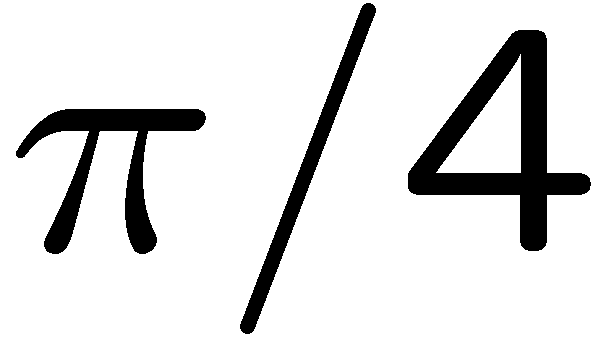 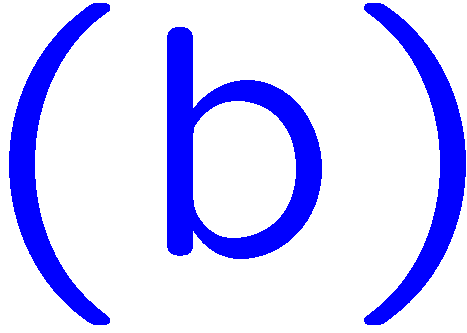 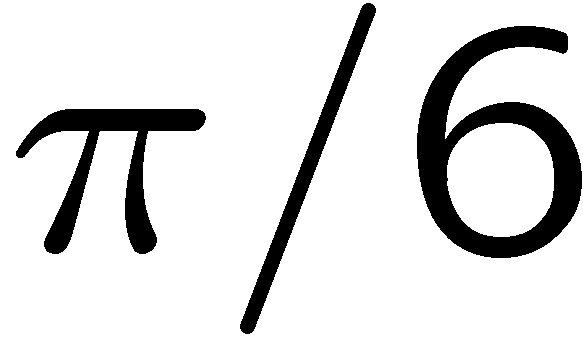 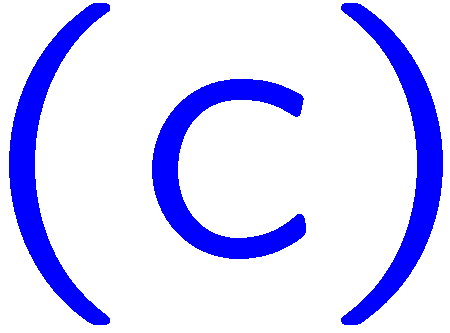 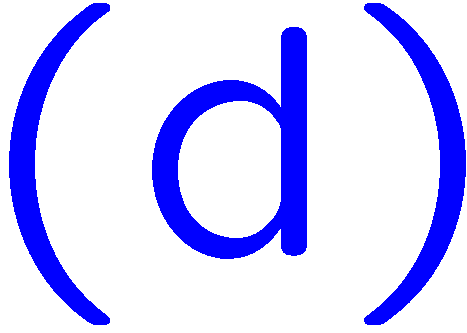 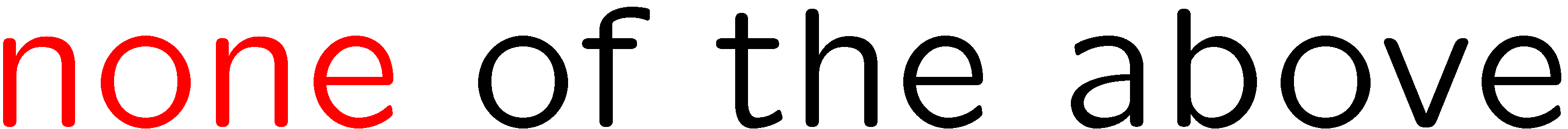 32
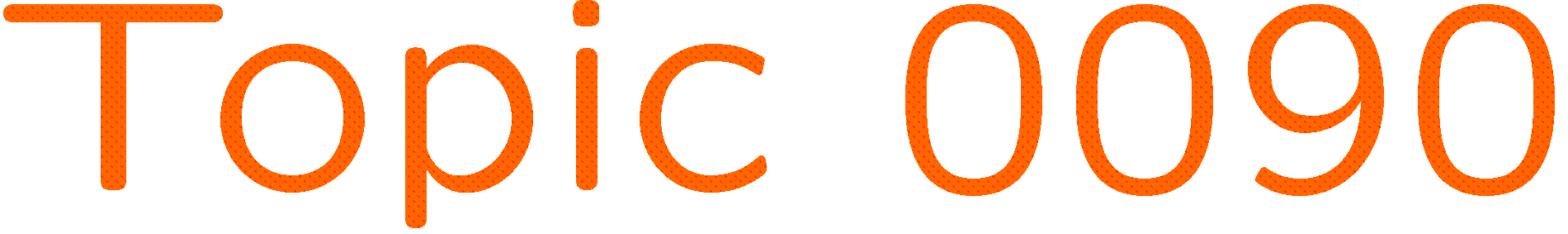 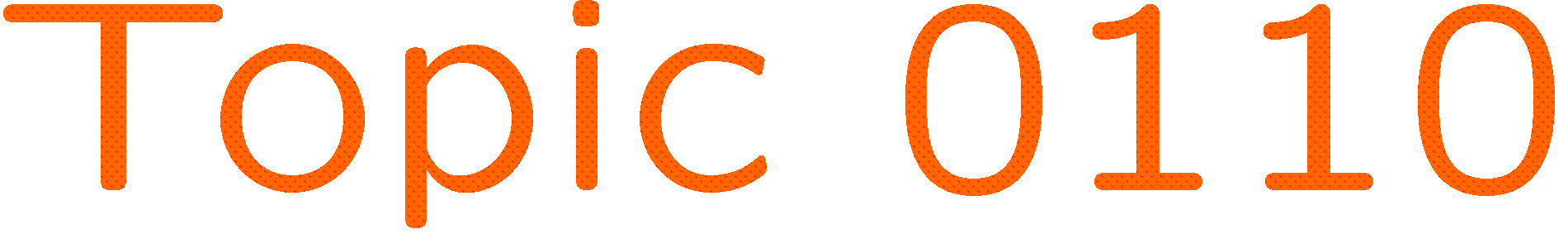 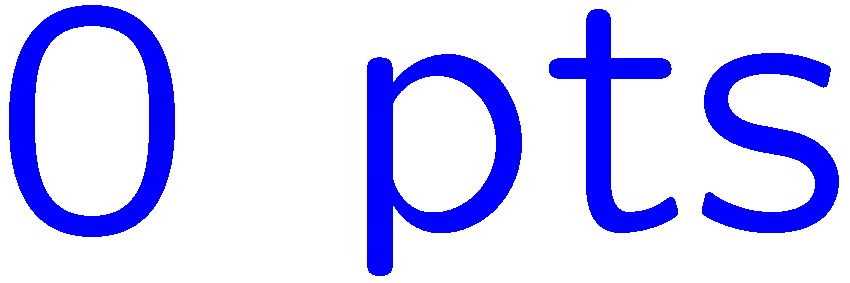 0 of 5
1+1=
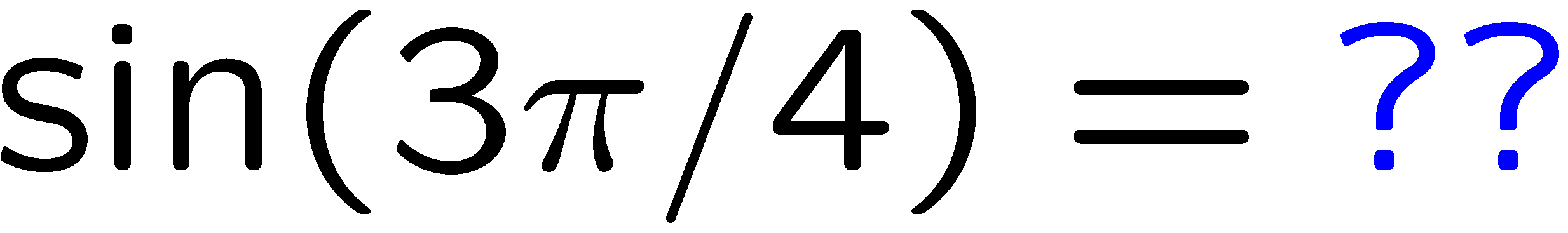 1
2
3
4
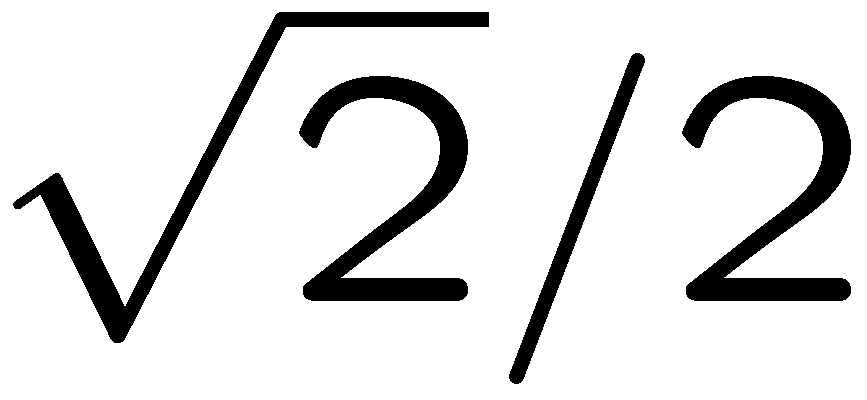 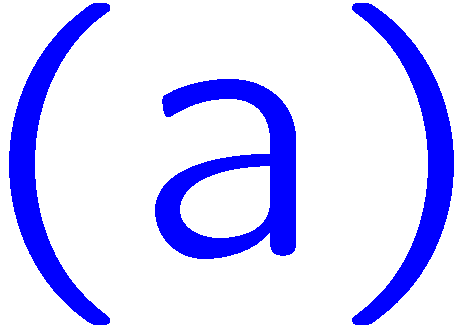 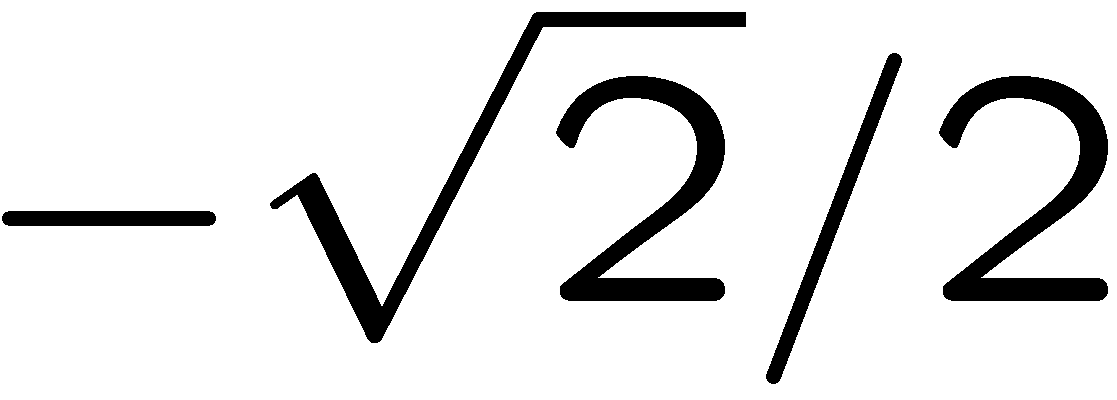 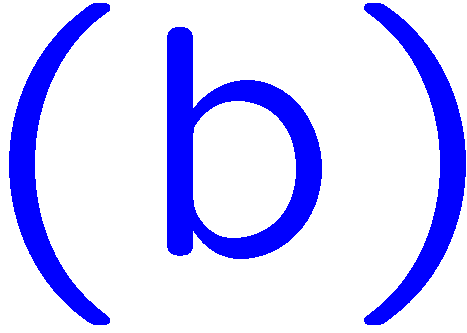 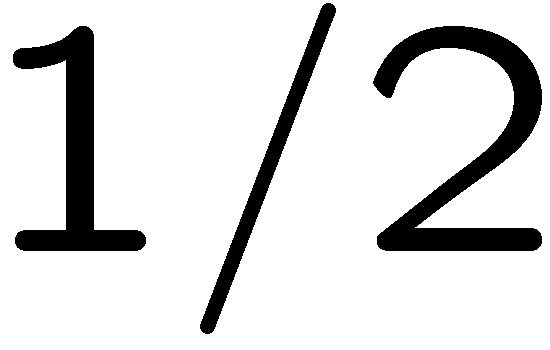 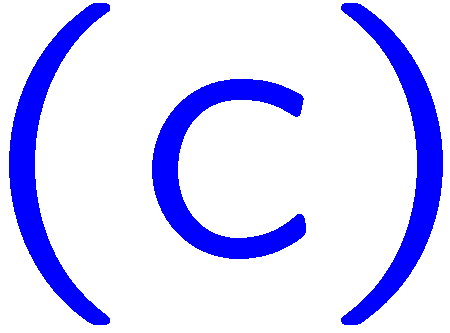 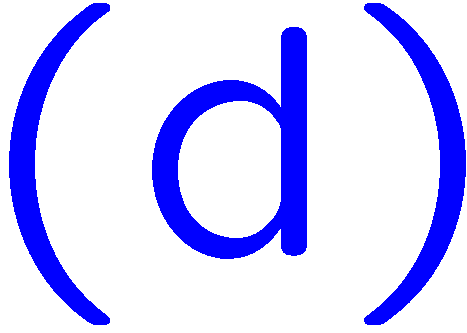 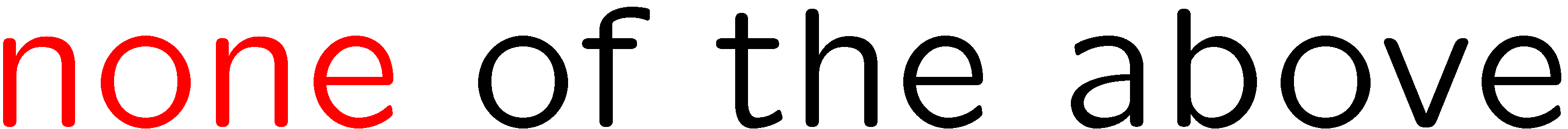 33
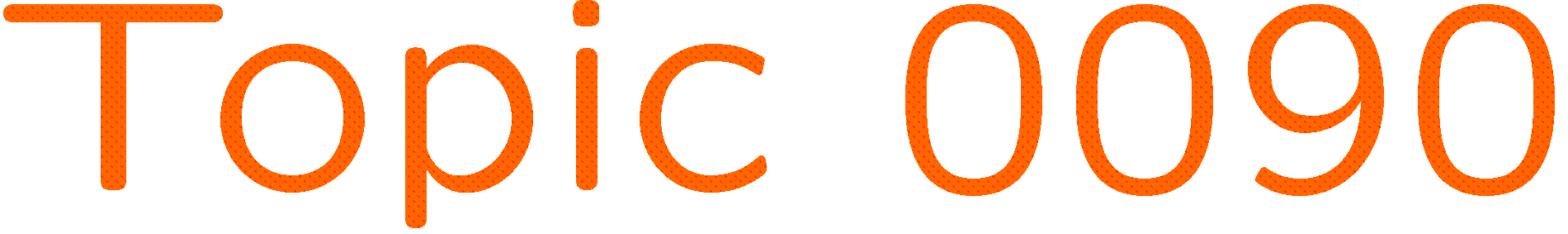 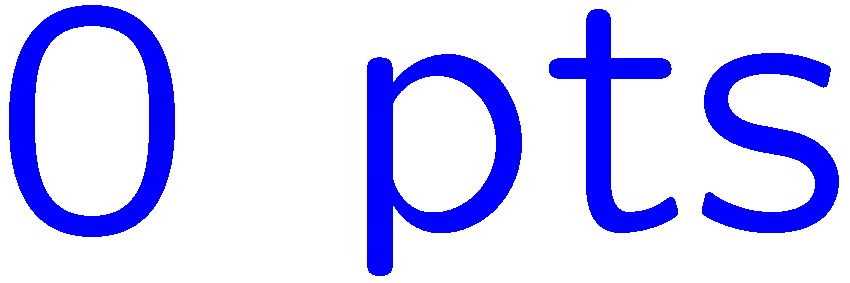 0 of 5
1+1=
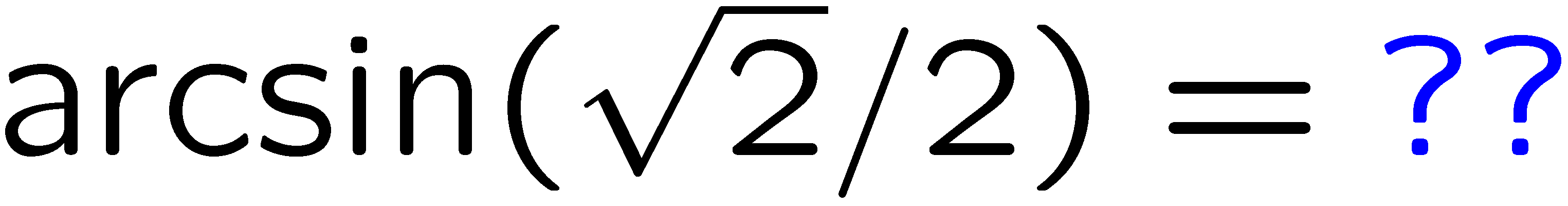 1
2
3
4
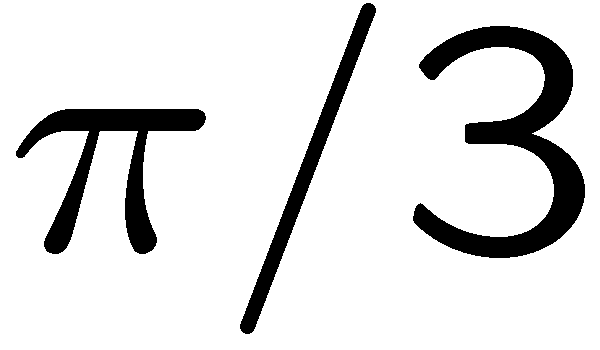 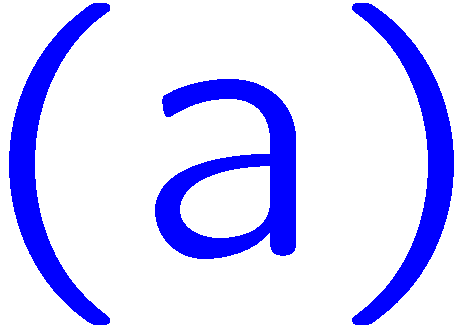 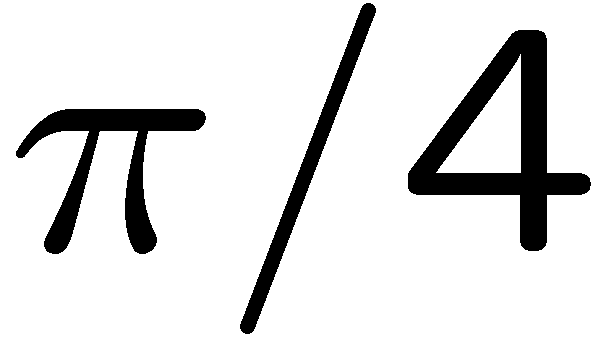 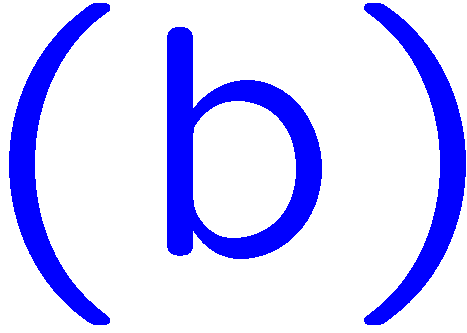 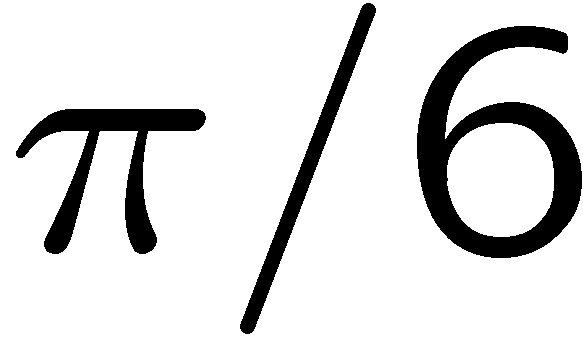 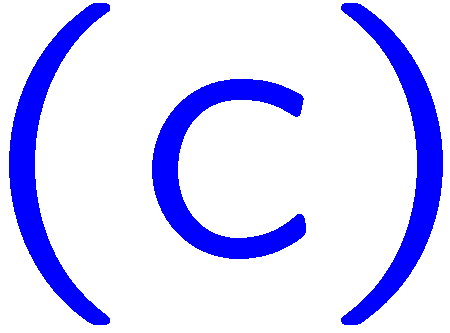 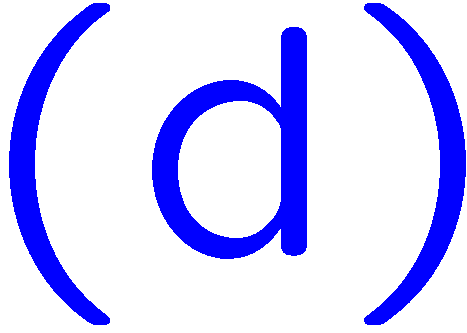 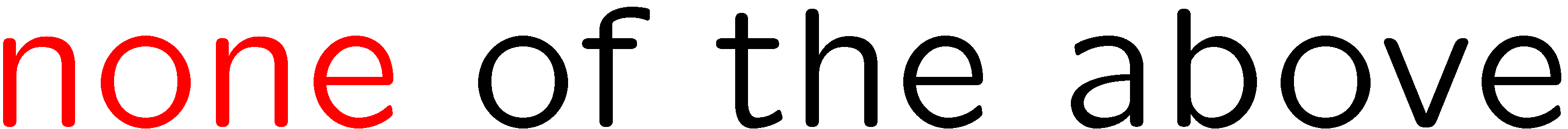 34
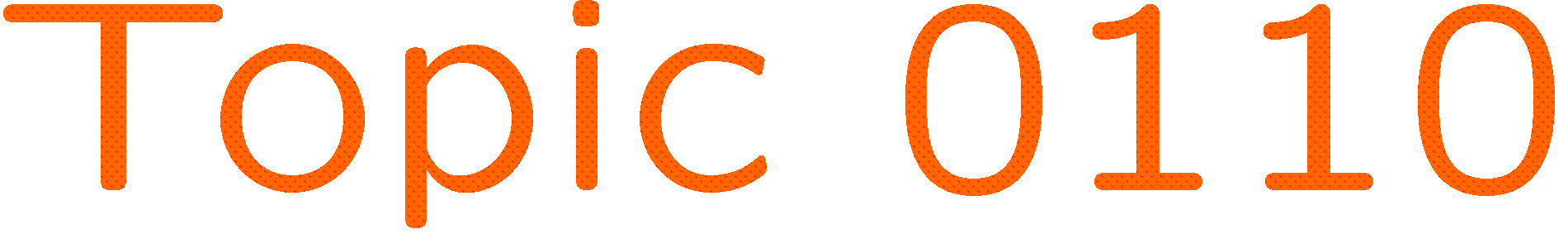 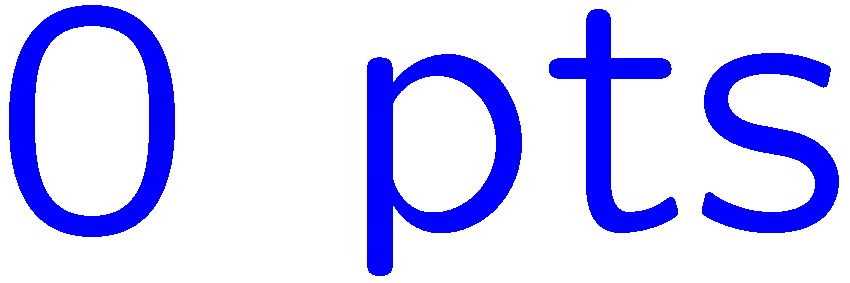 0 of 5
1+1=
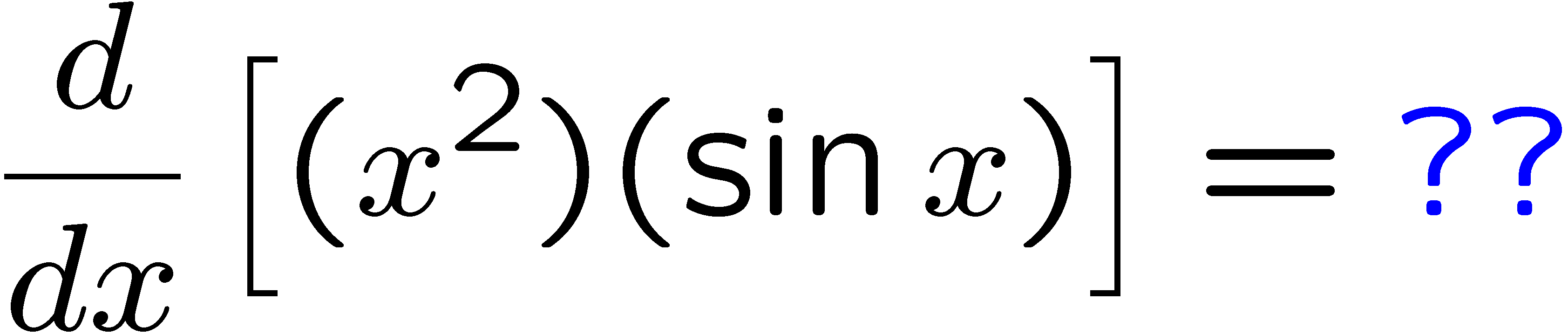 1
2
3
4
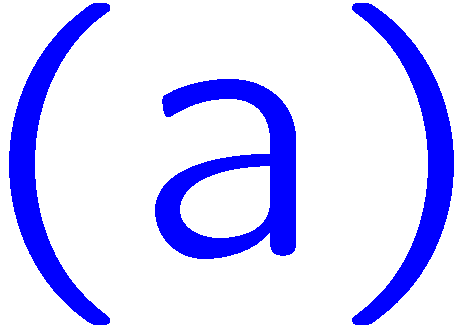 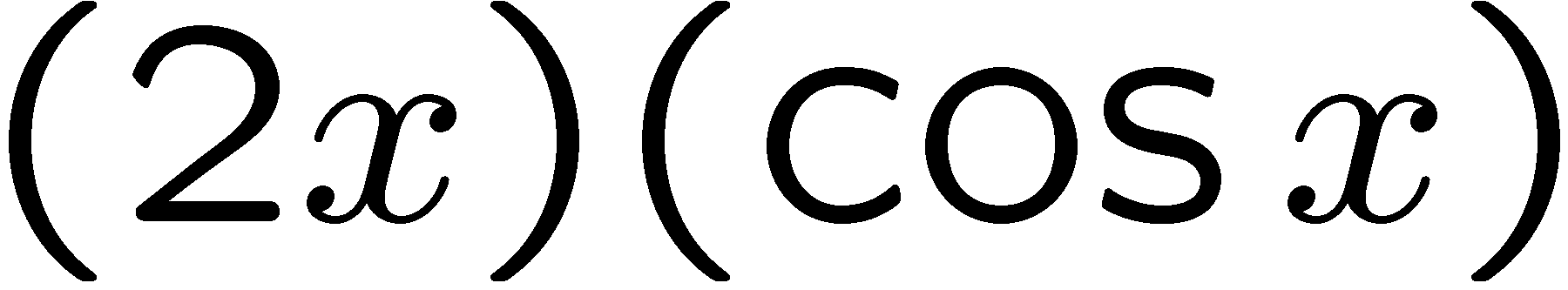 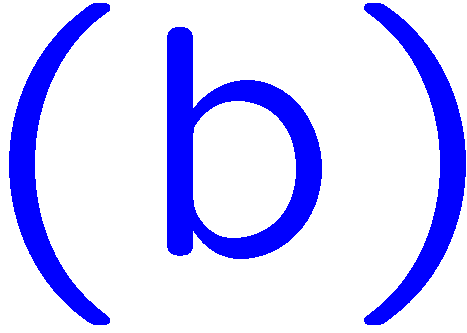 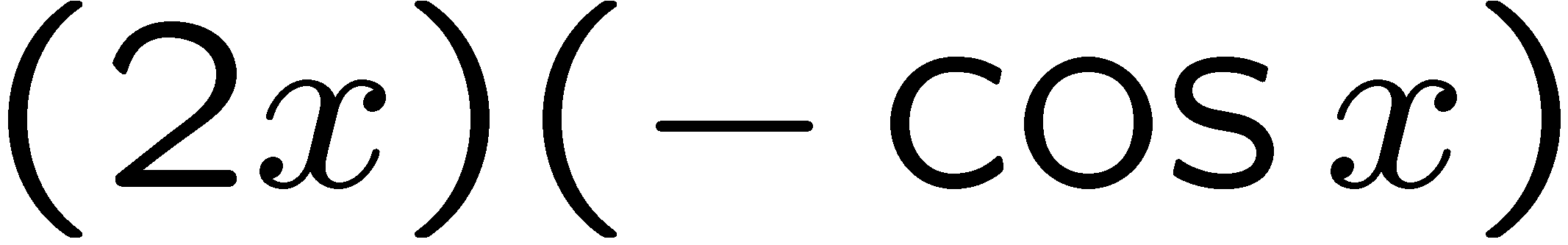 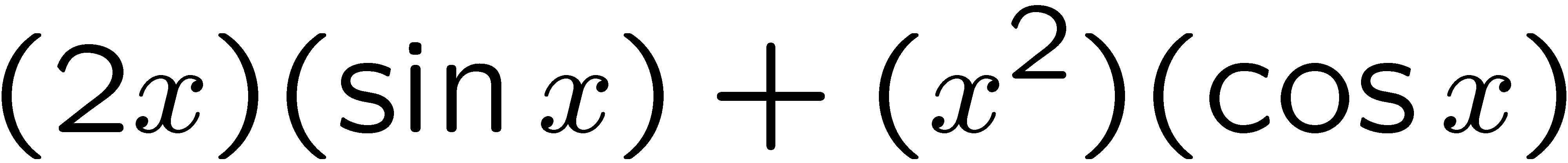 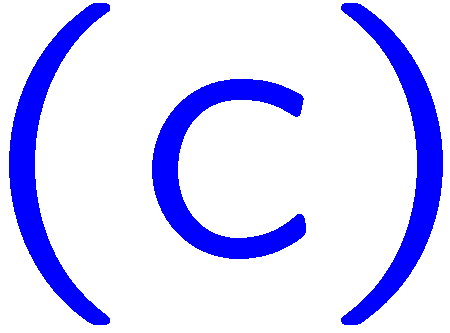 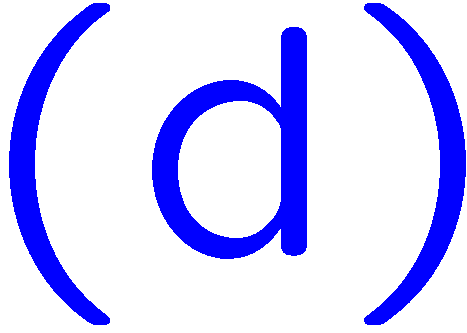 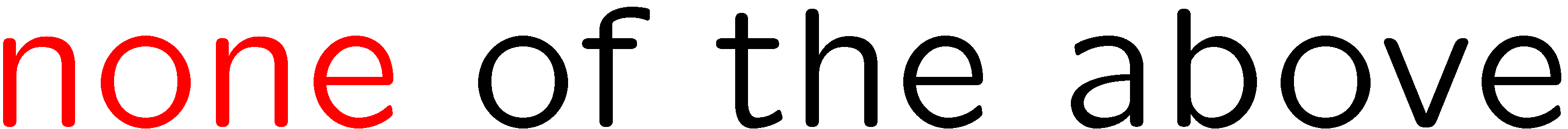 35
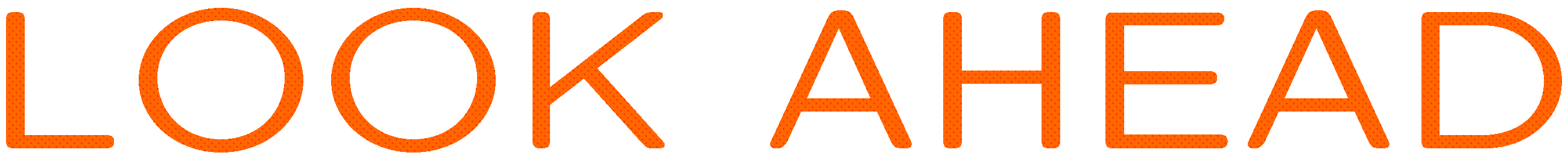 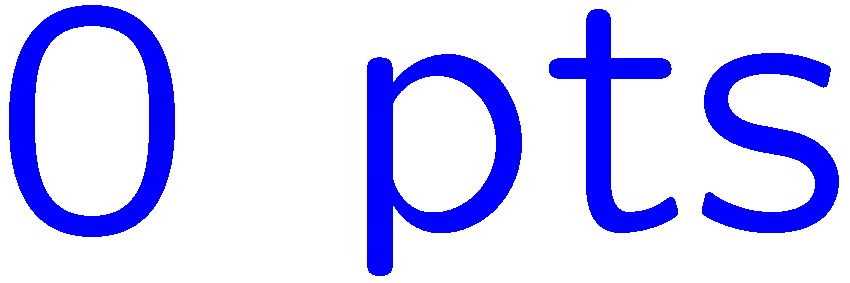 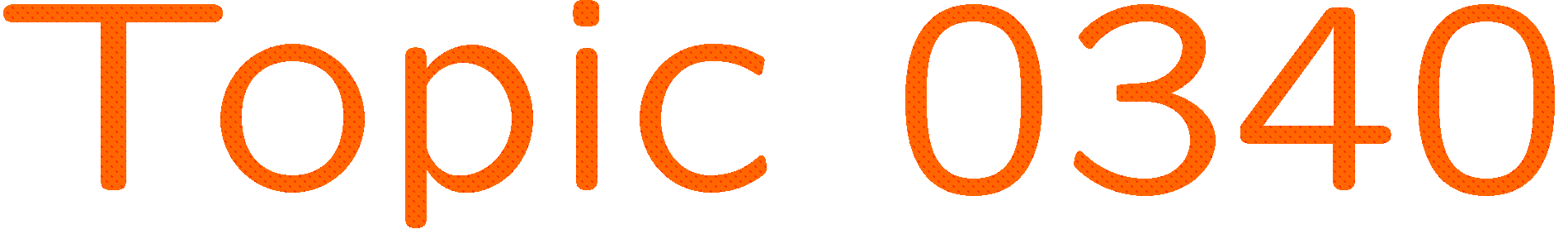 0 of 5
1+1=
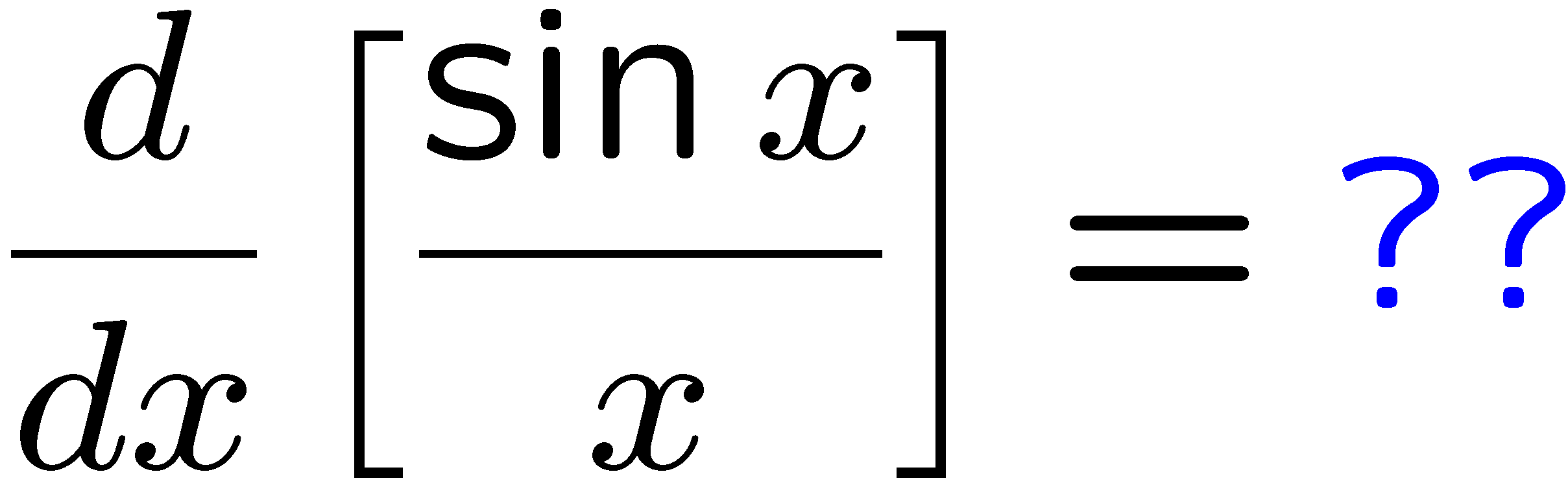 1
2
3
4
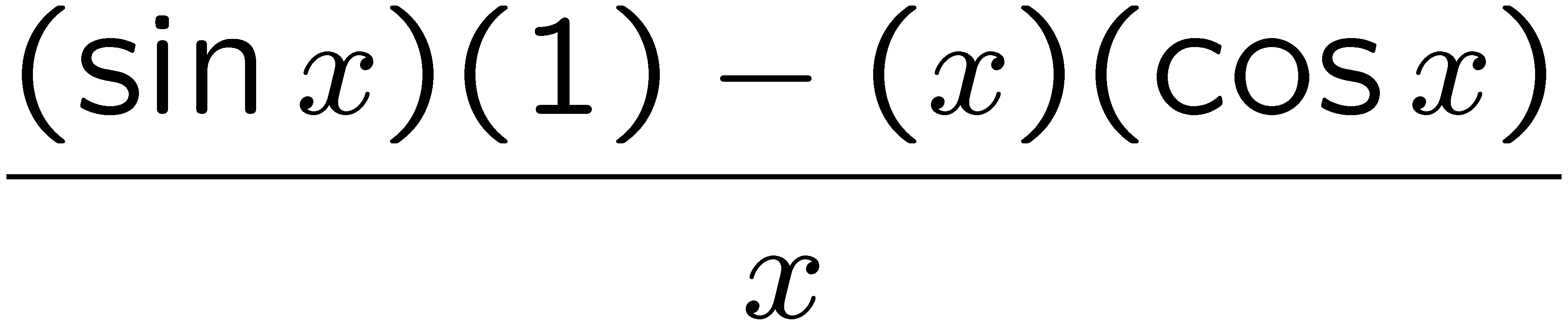 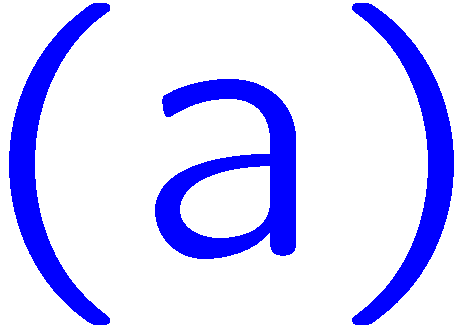 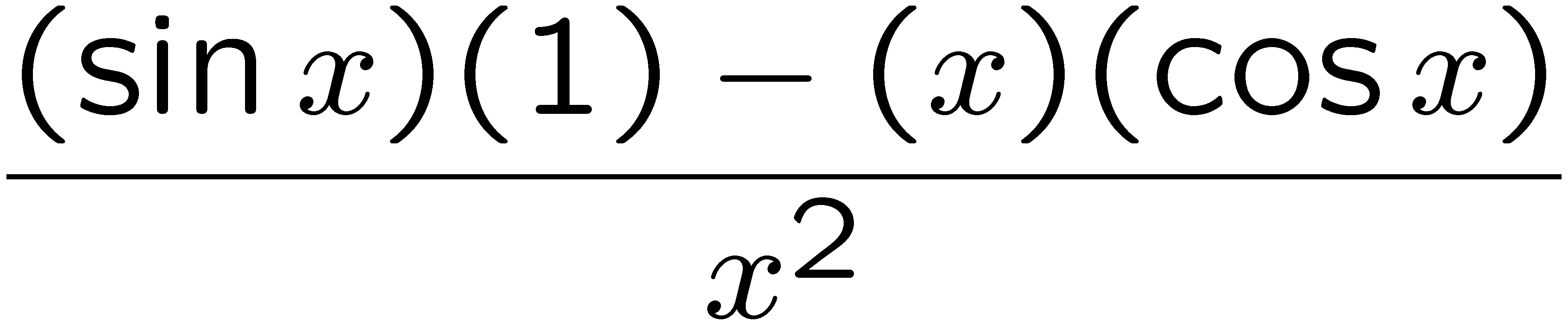 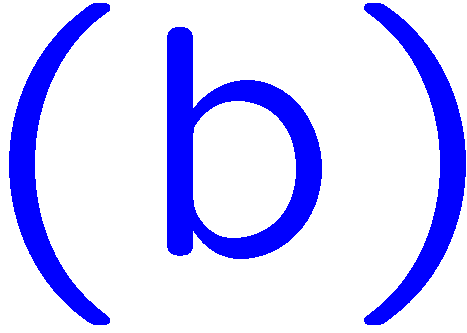 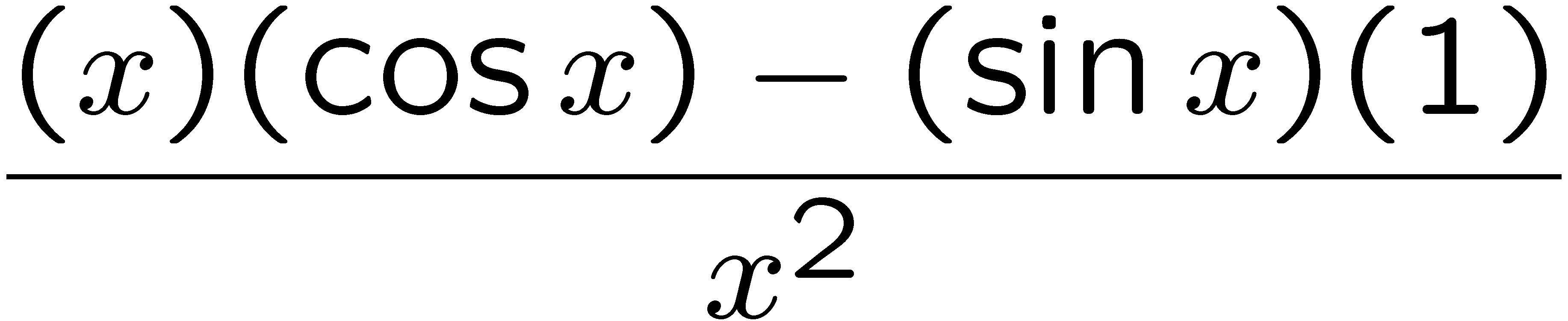 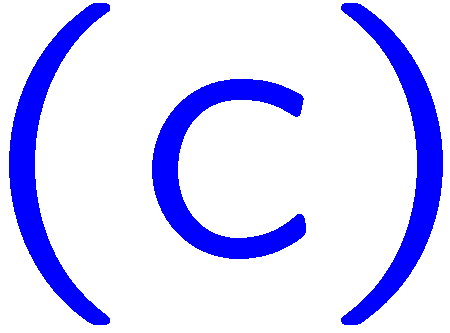 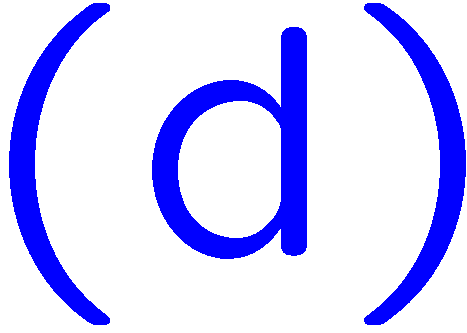 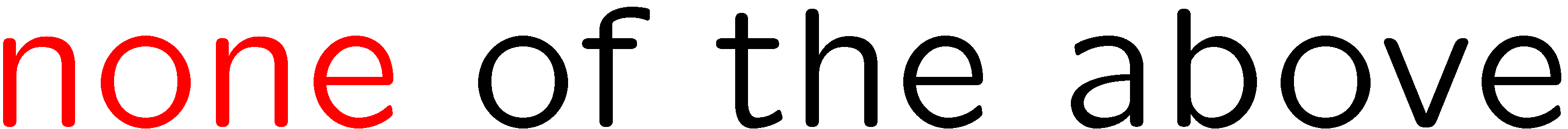 36
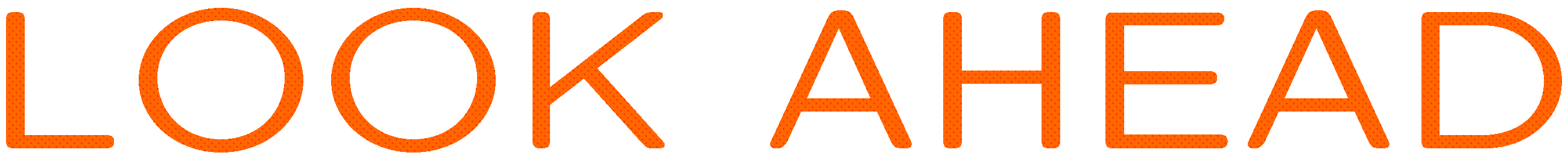 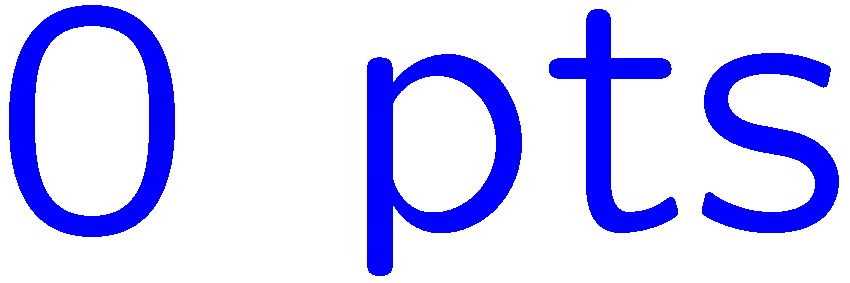 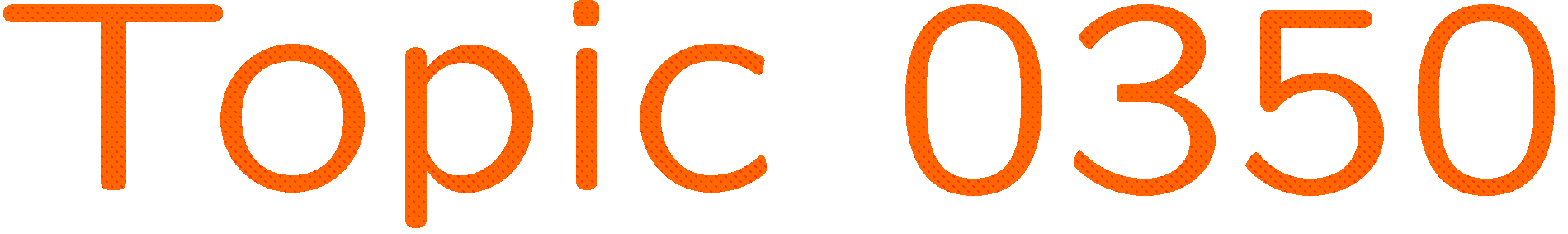 0 of 5
1+1=
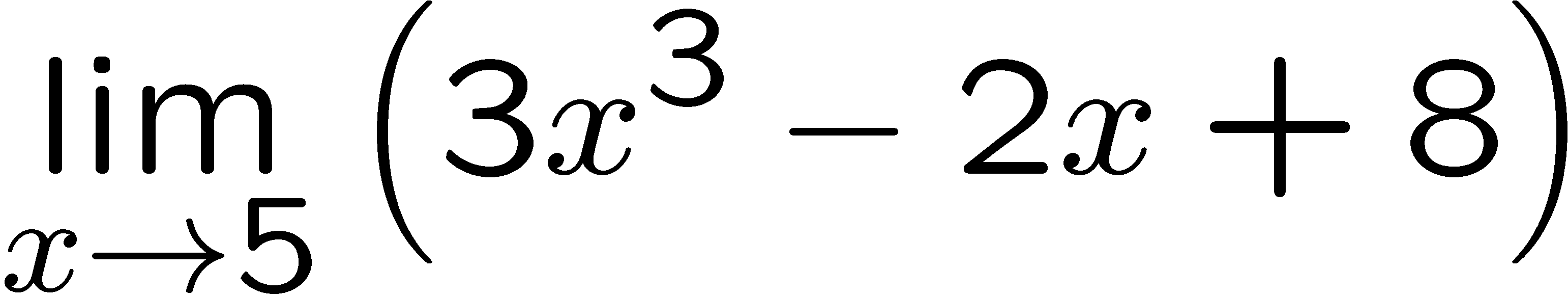 1
2
3
4
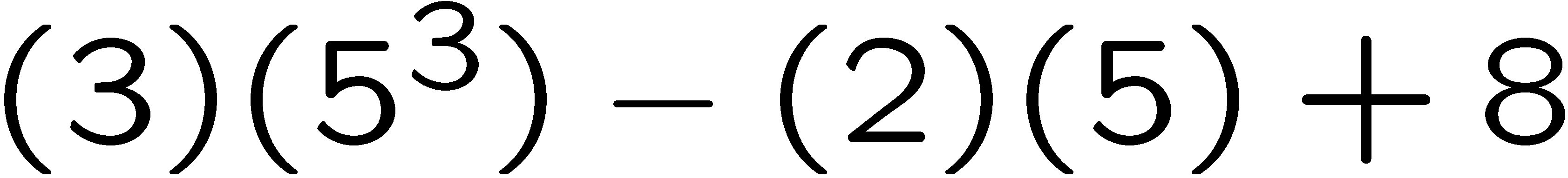 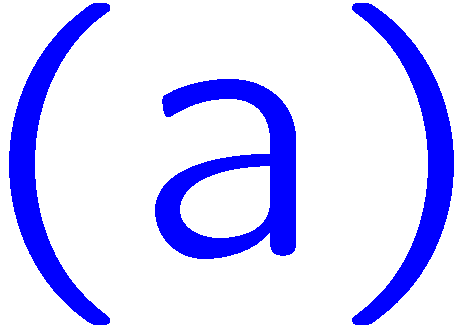 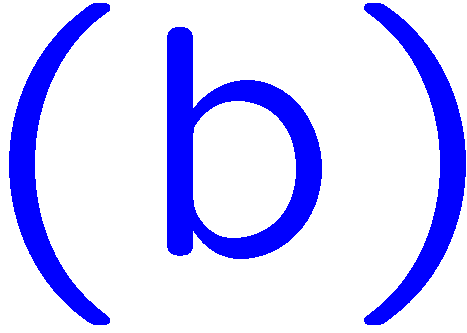 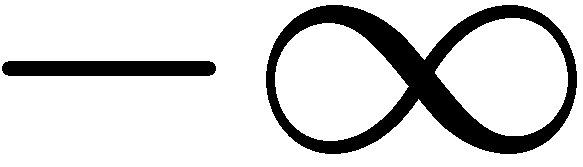 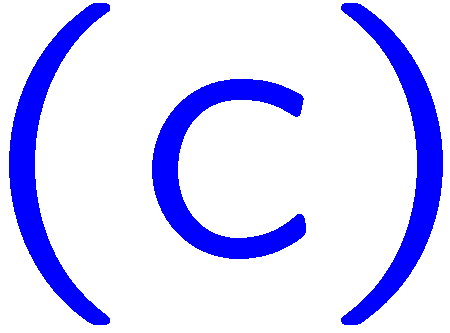 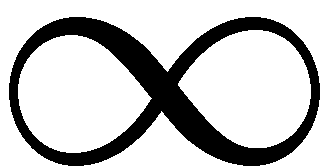 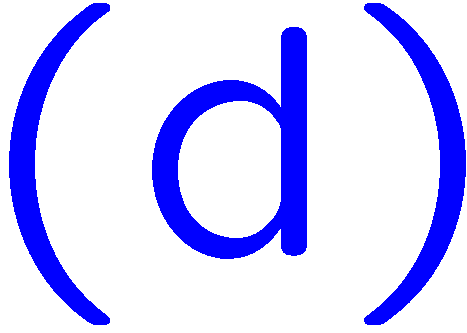 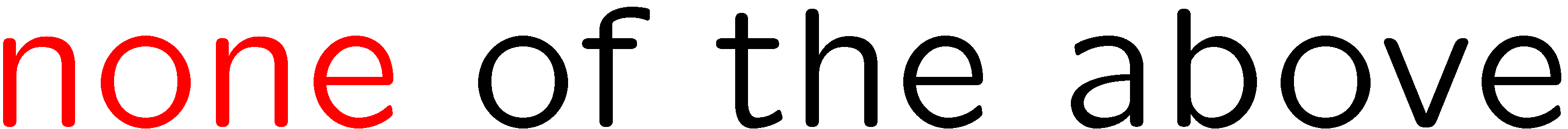 37
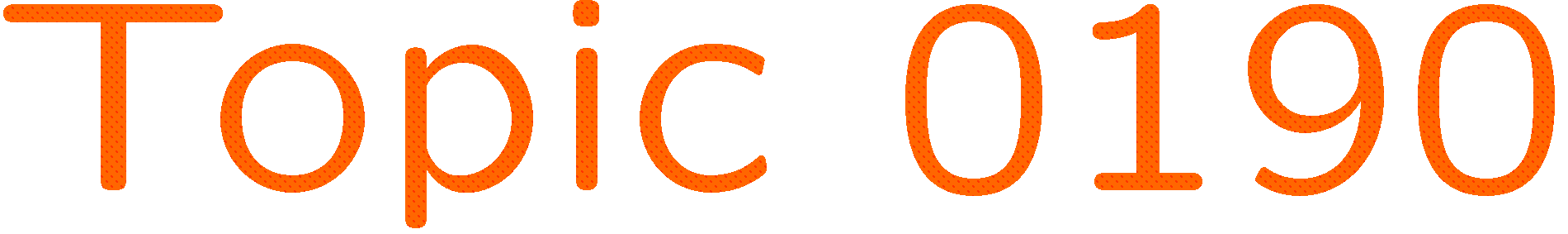 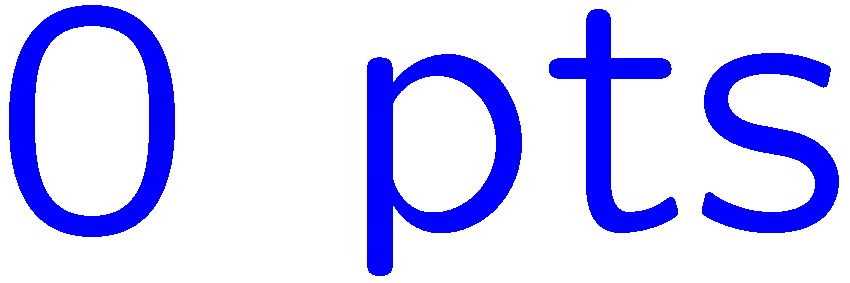 0 of 5
1+1=
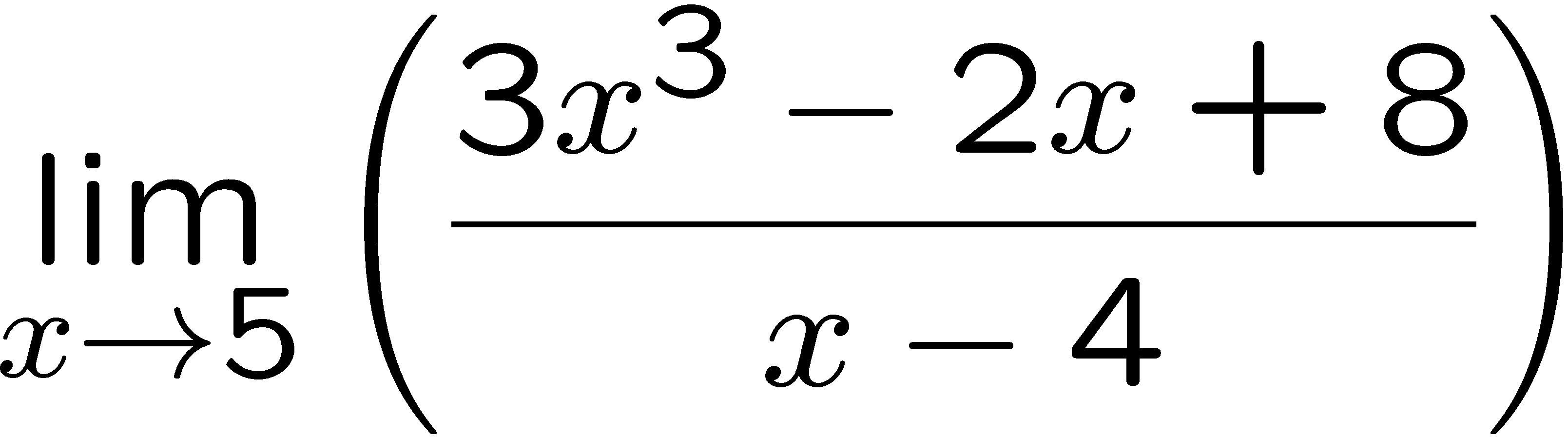 1
2
3
4
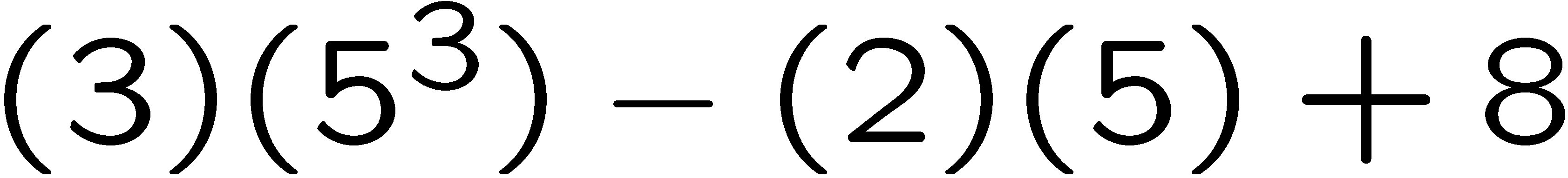 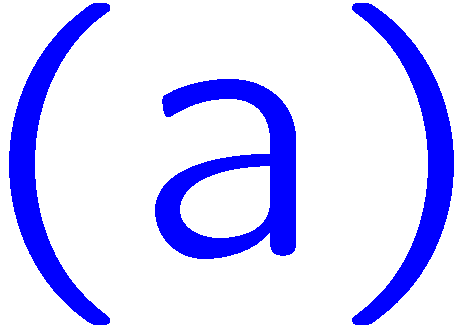 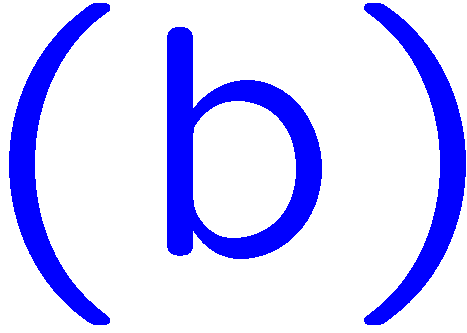 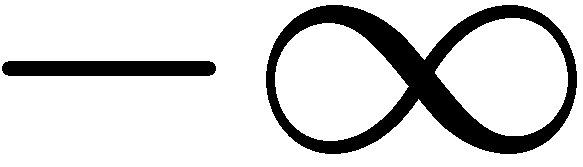 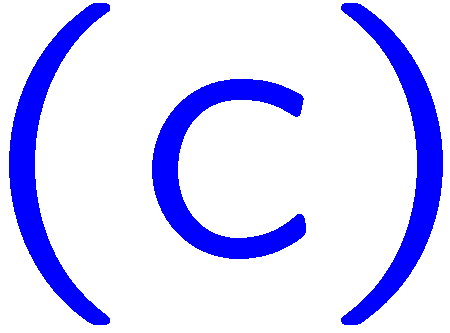 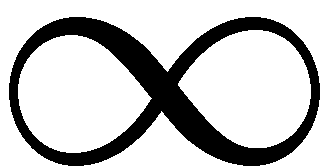 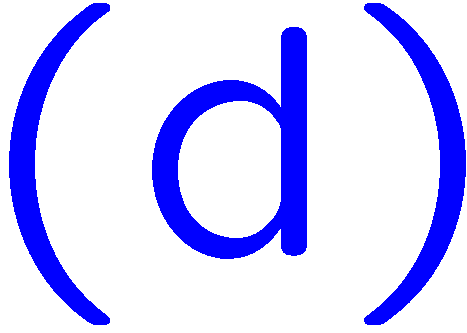 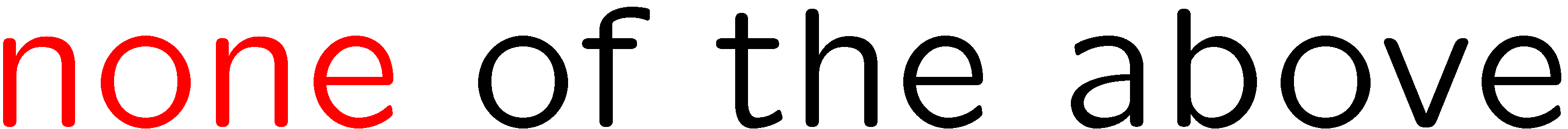 38
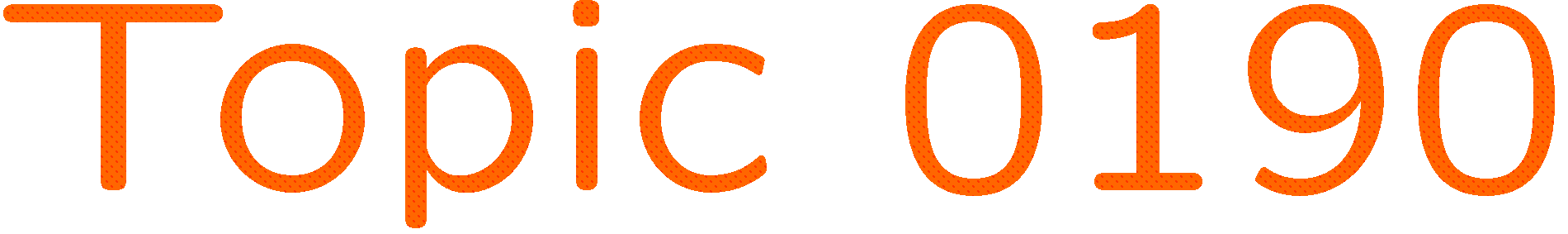 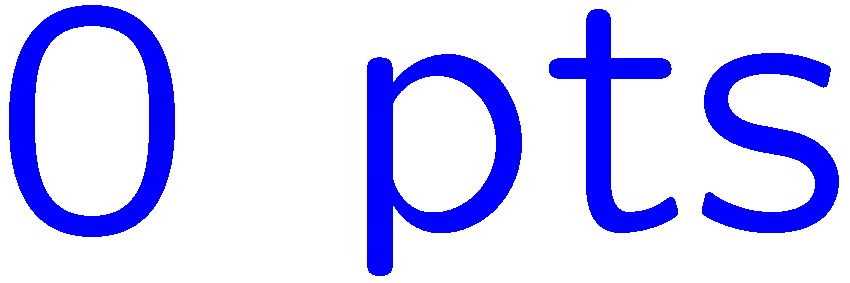 0 of 5
1+1=
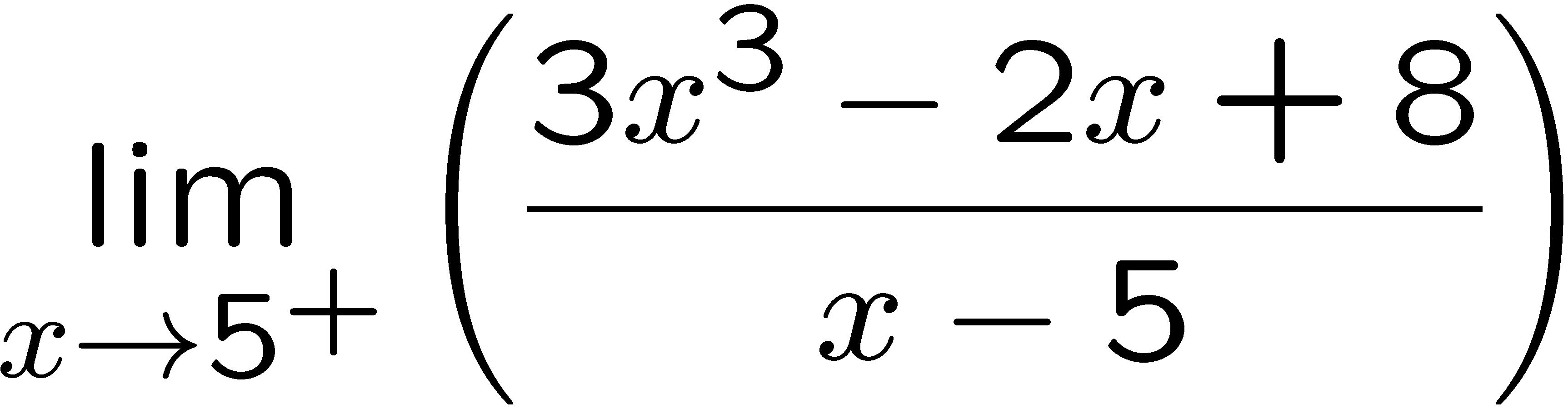 1
2
3
4
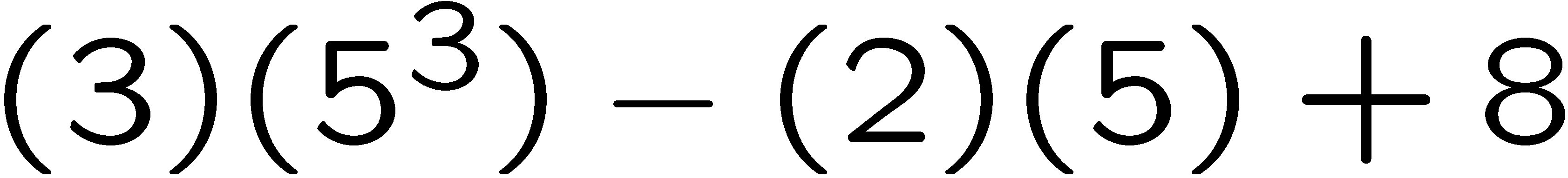 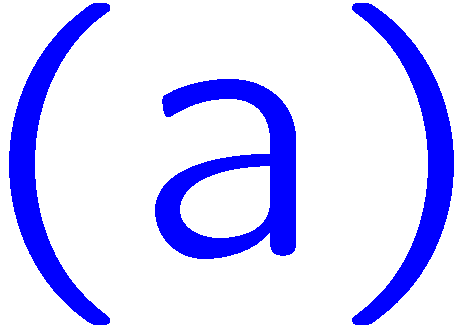 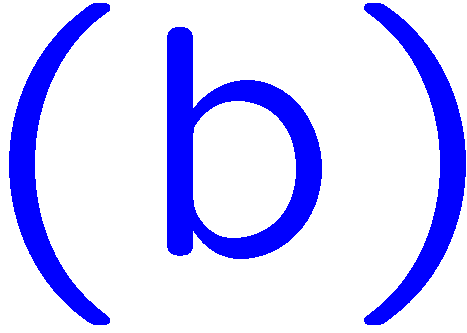 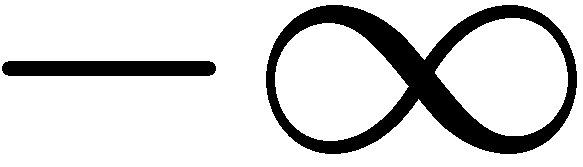 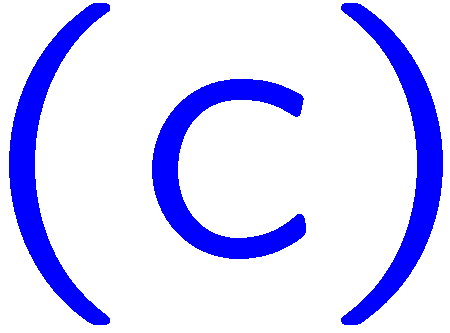 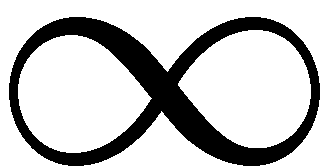 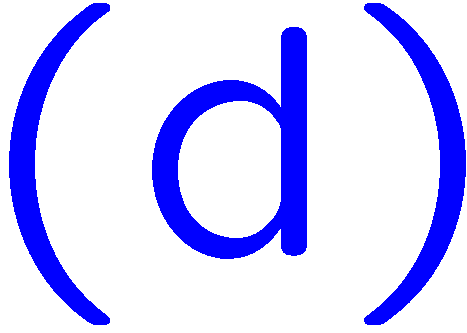 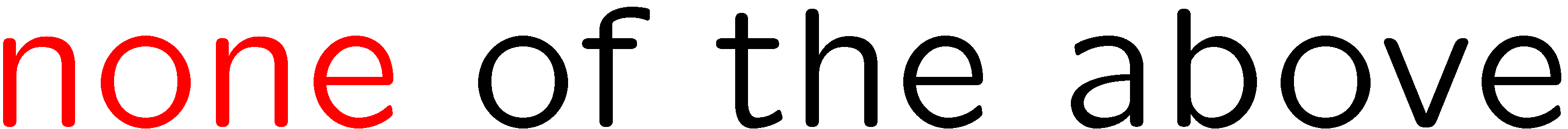 39
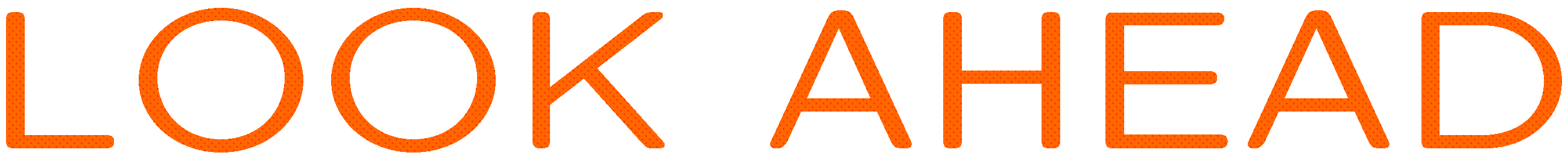 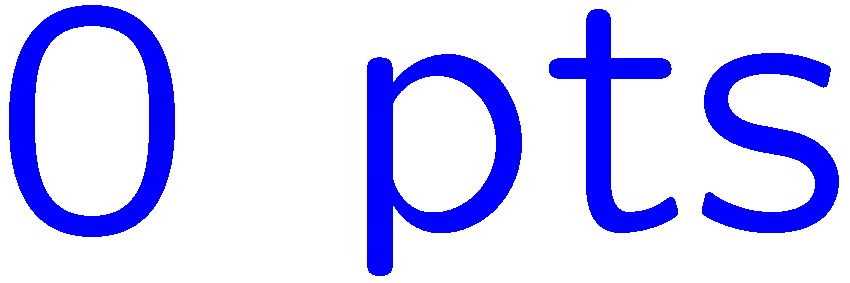 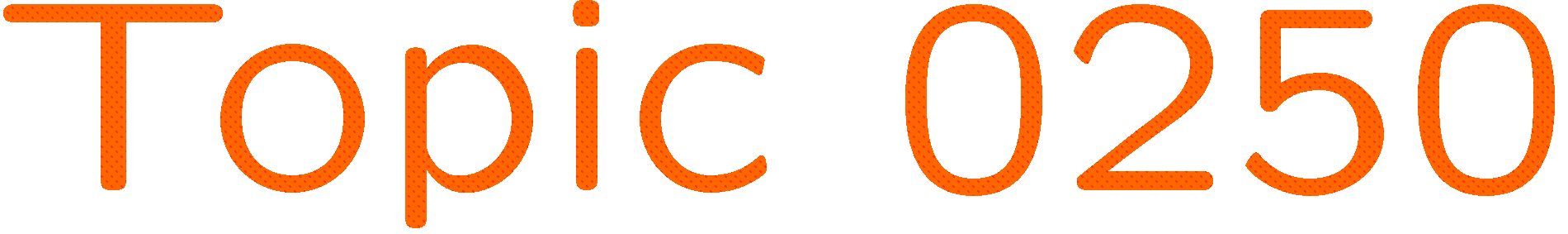 0 of 5
1+1=
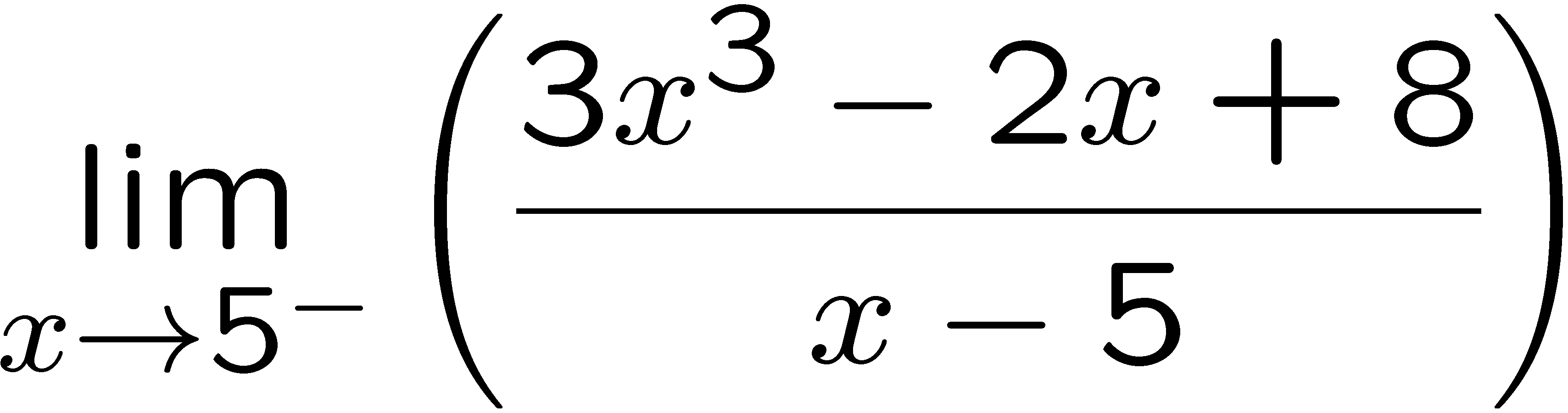 1
2
3
4
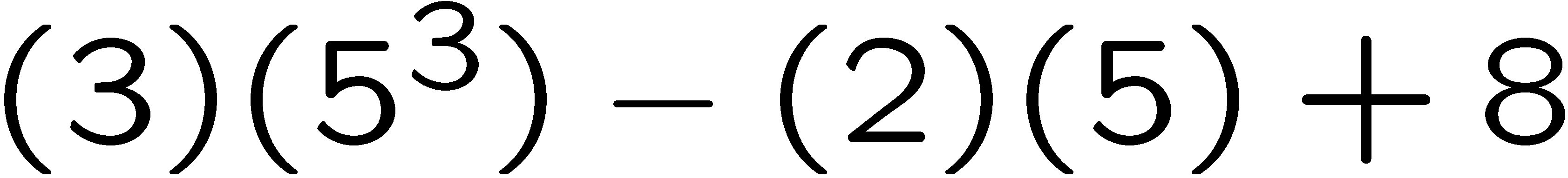 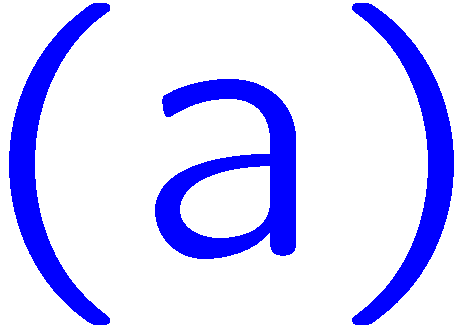 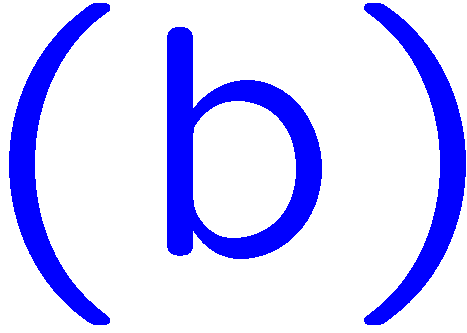 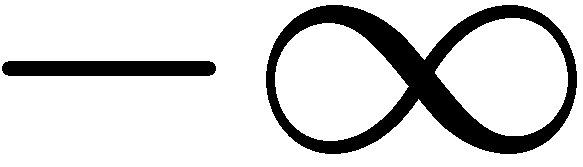 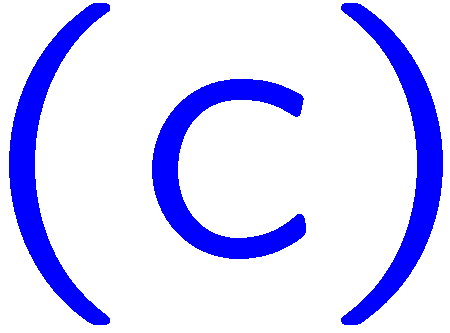 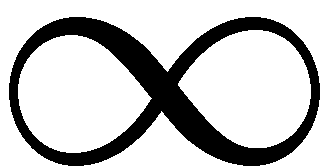 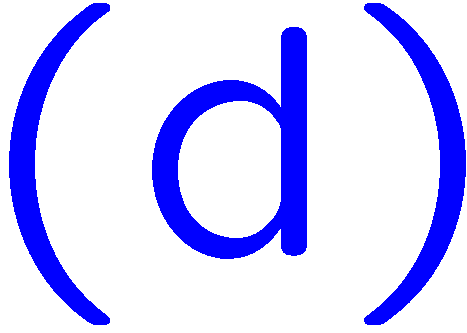 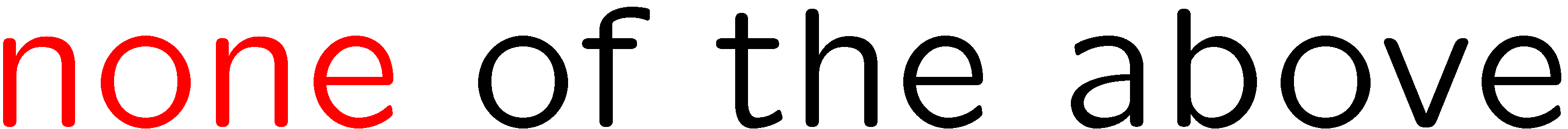 40
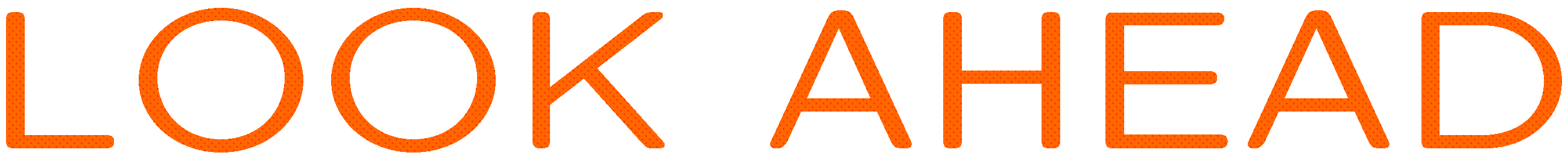 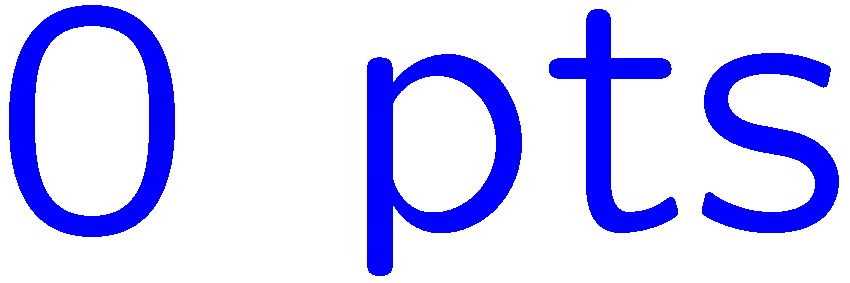 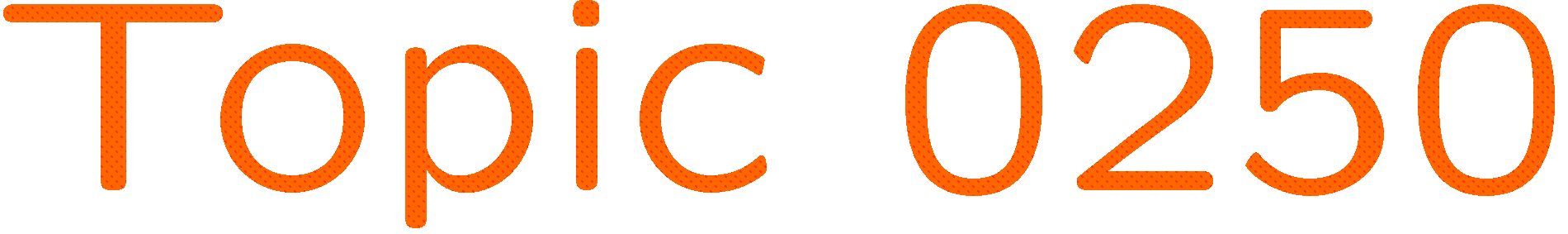 0 of 5
1+1=
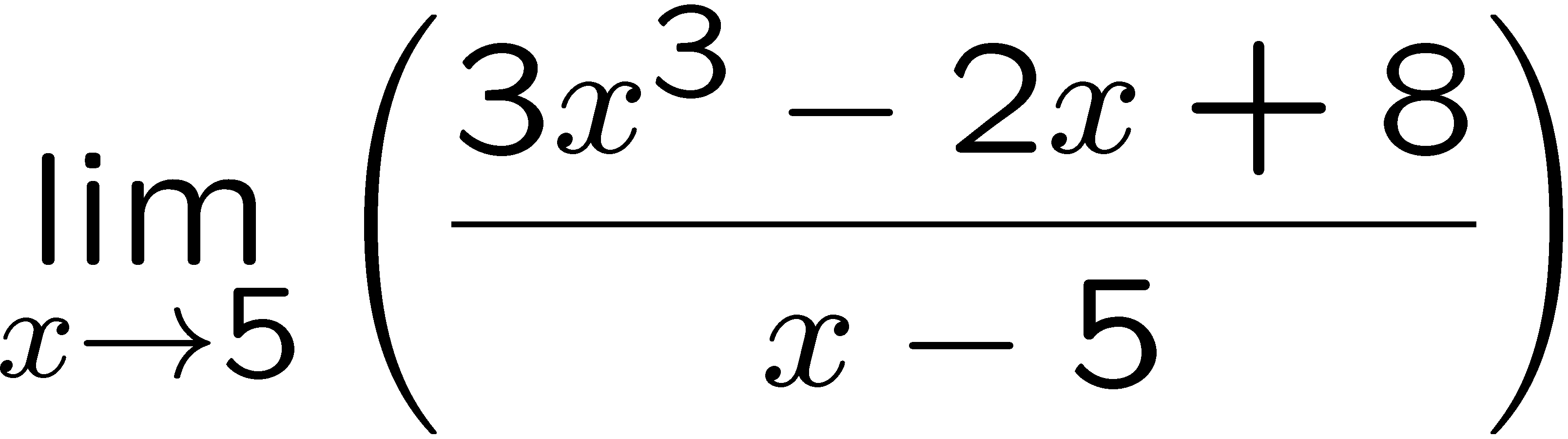 1
2
3
4
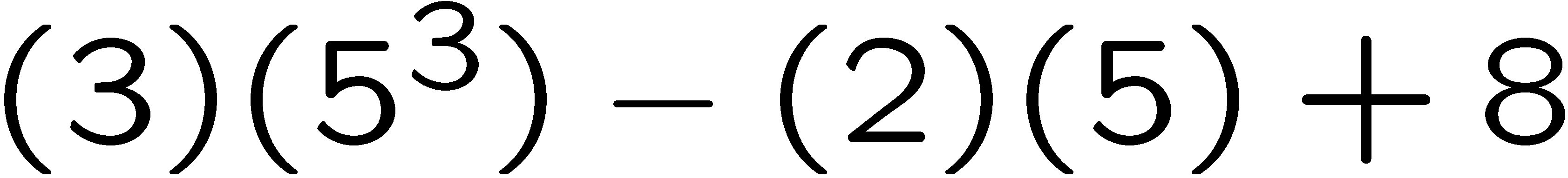 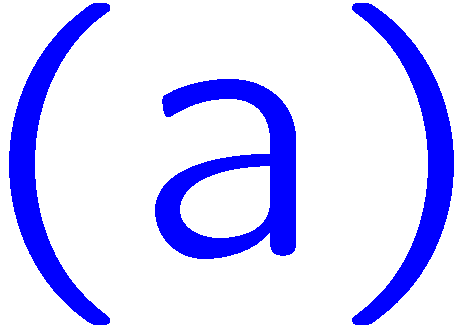 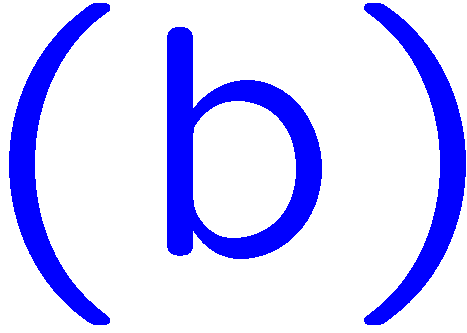 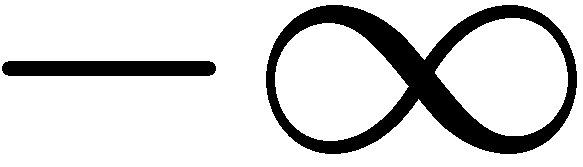 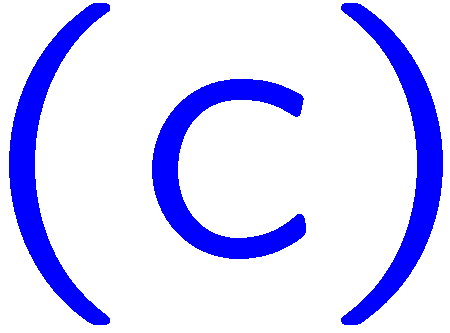 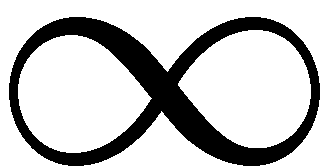 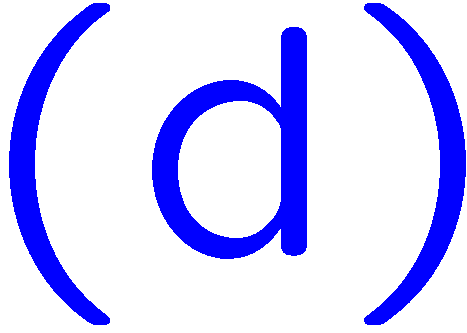 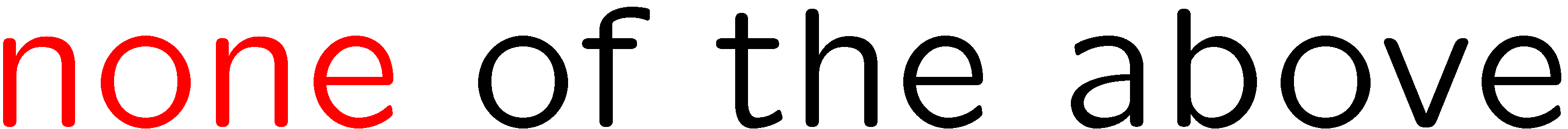 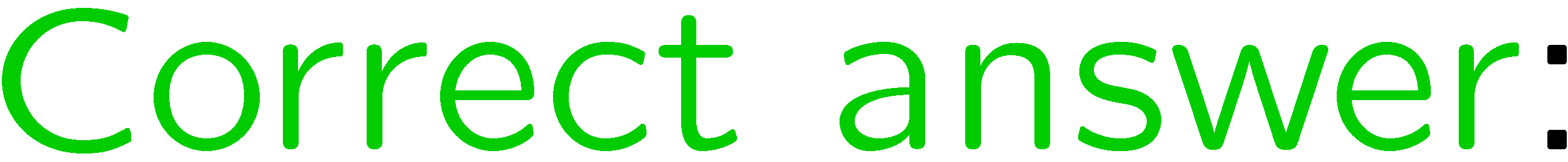 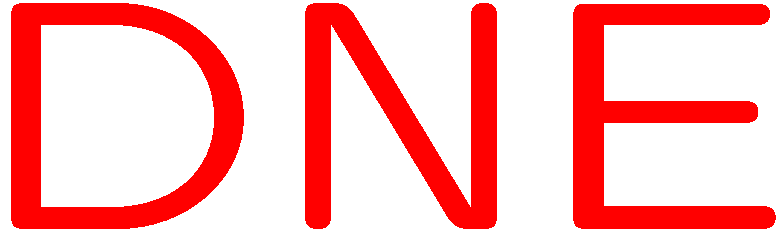 41
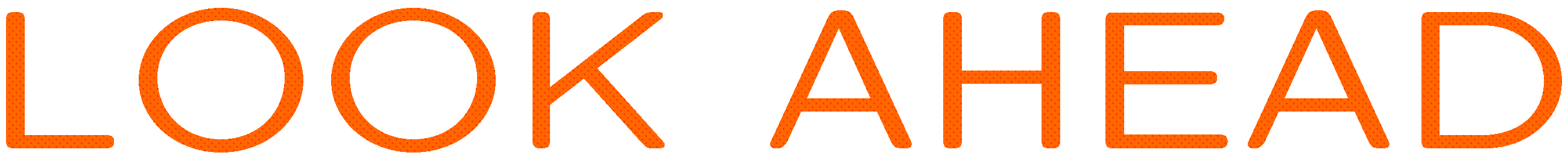 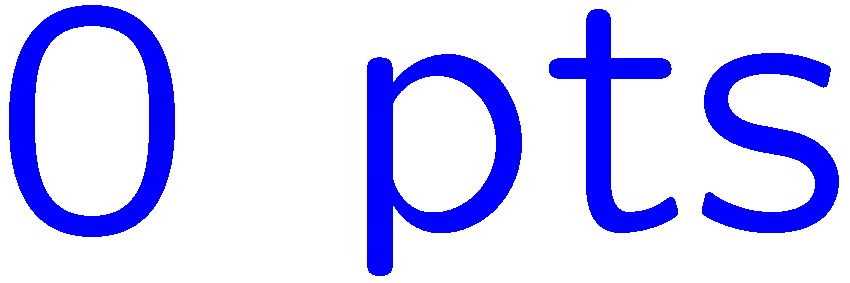 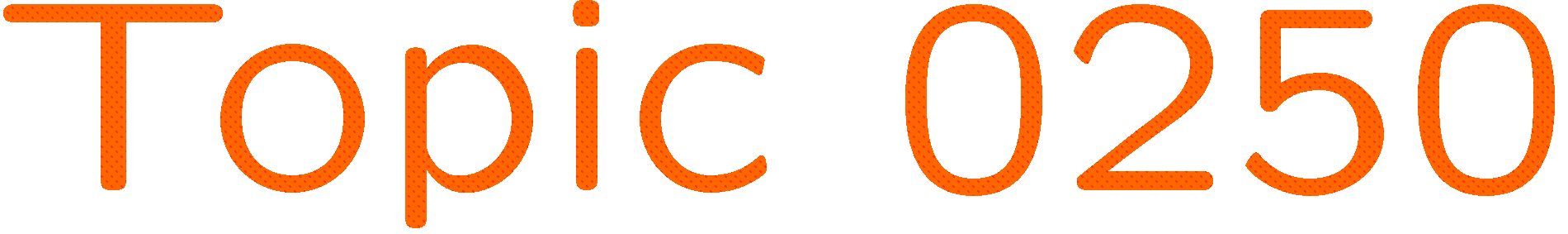 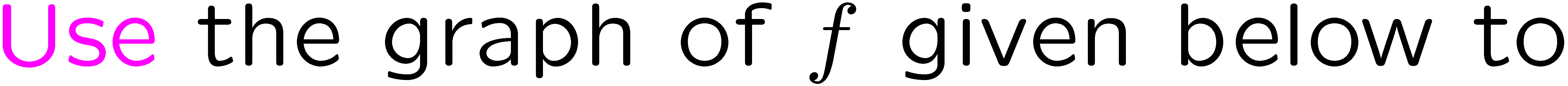 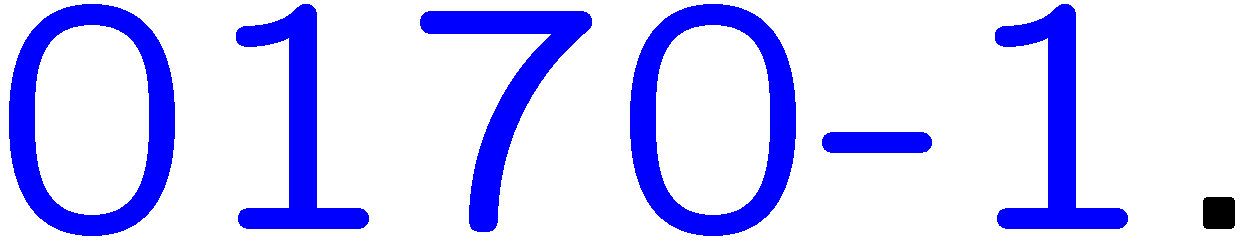 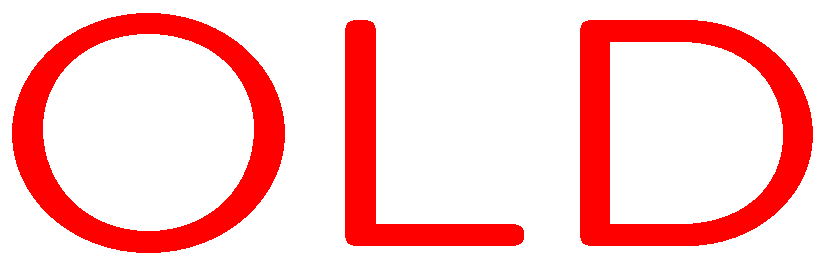 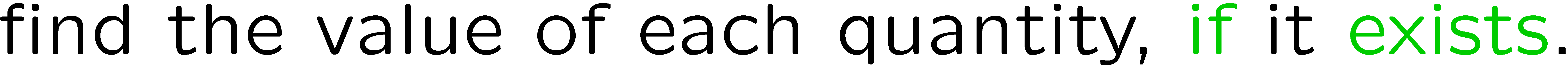 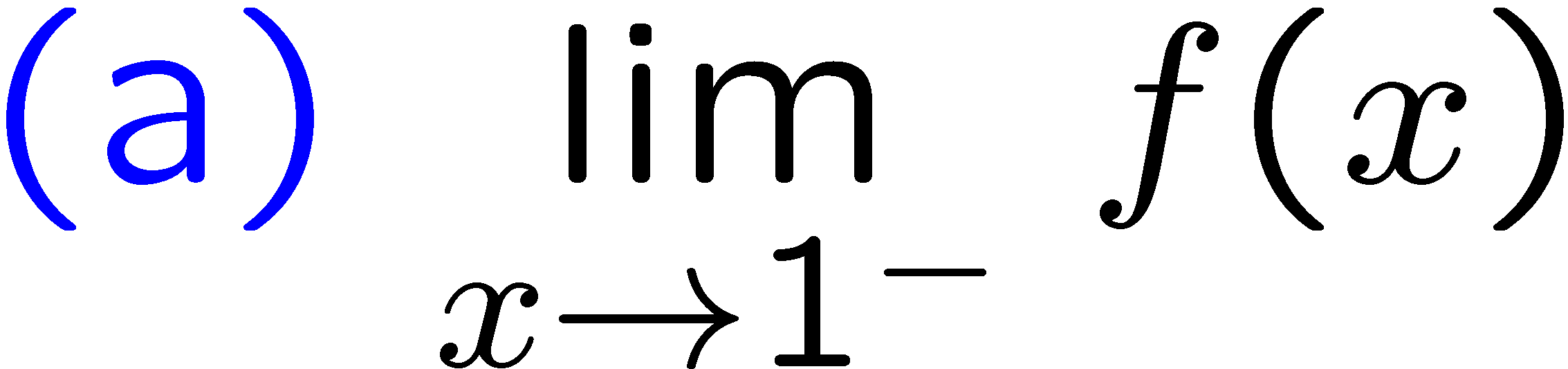 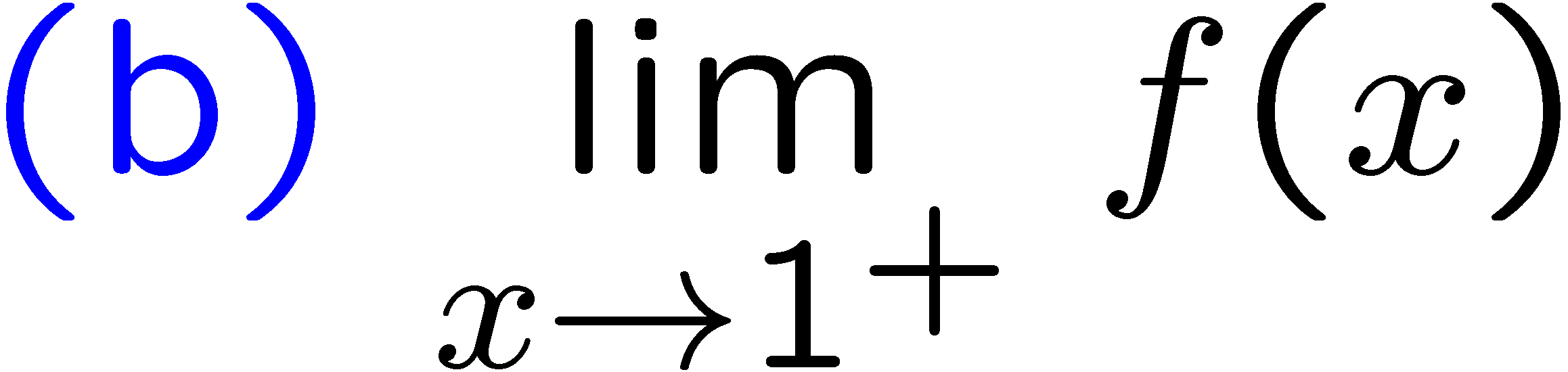 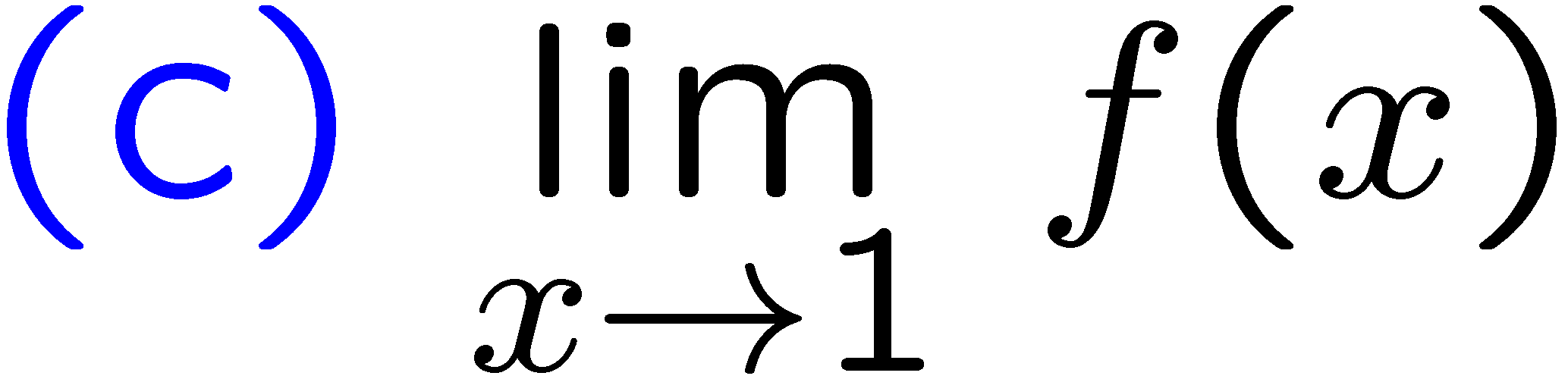 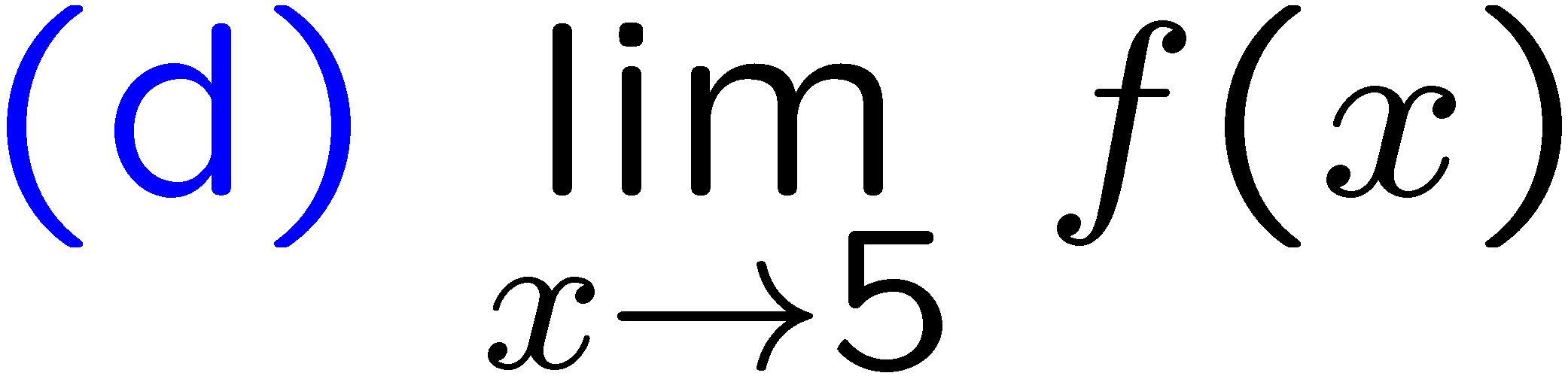 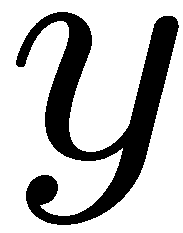 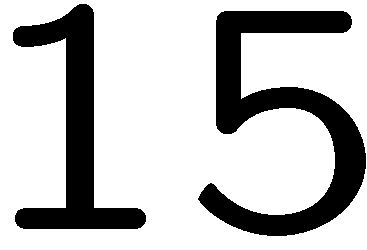 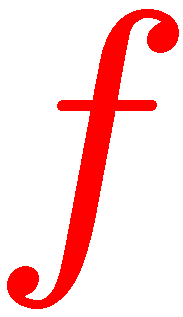 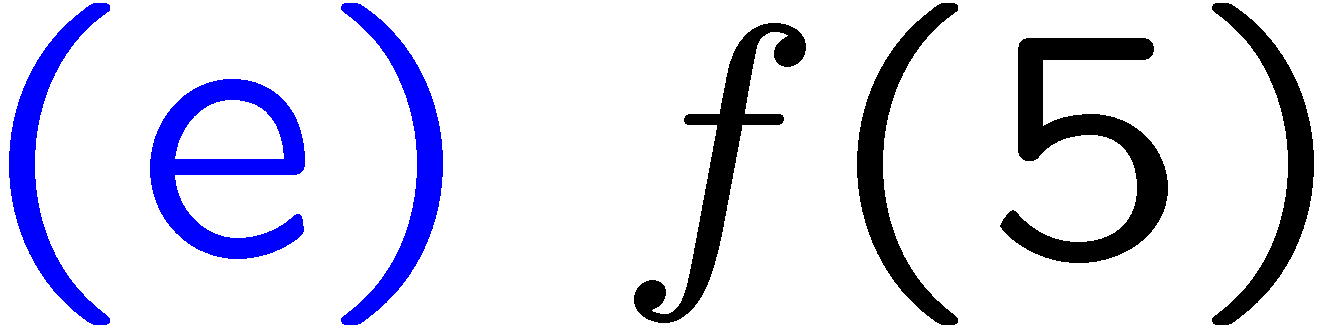 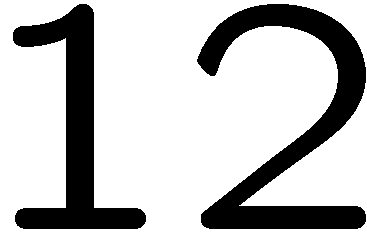 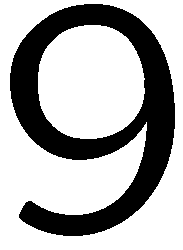 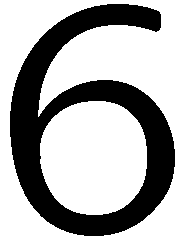 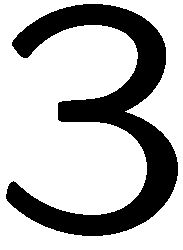 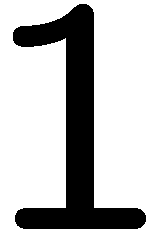 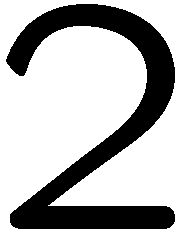 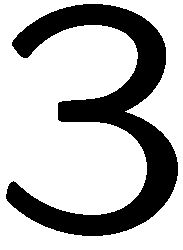 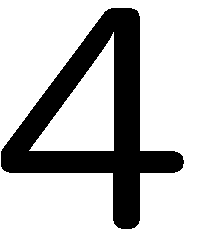 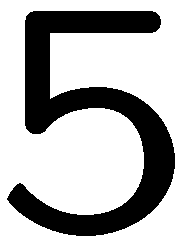 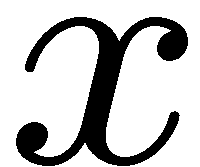 42
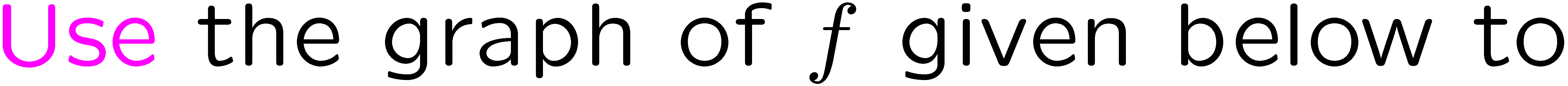 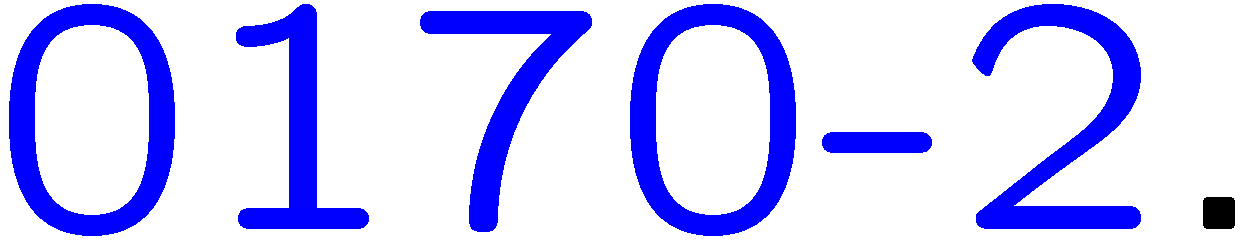 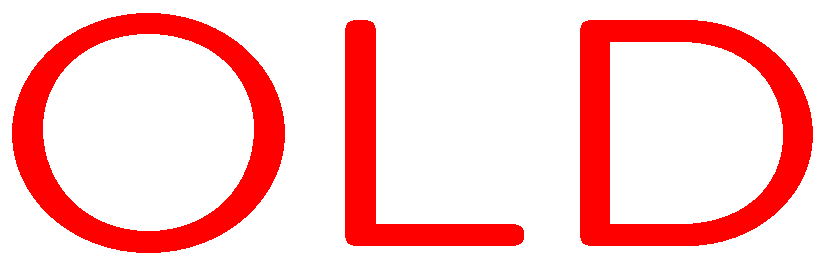 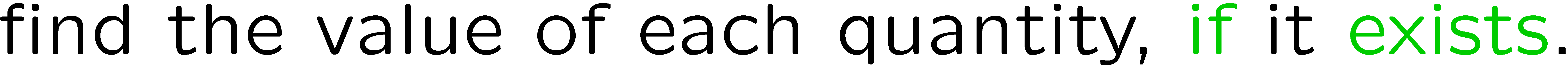 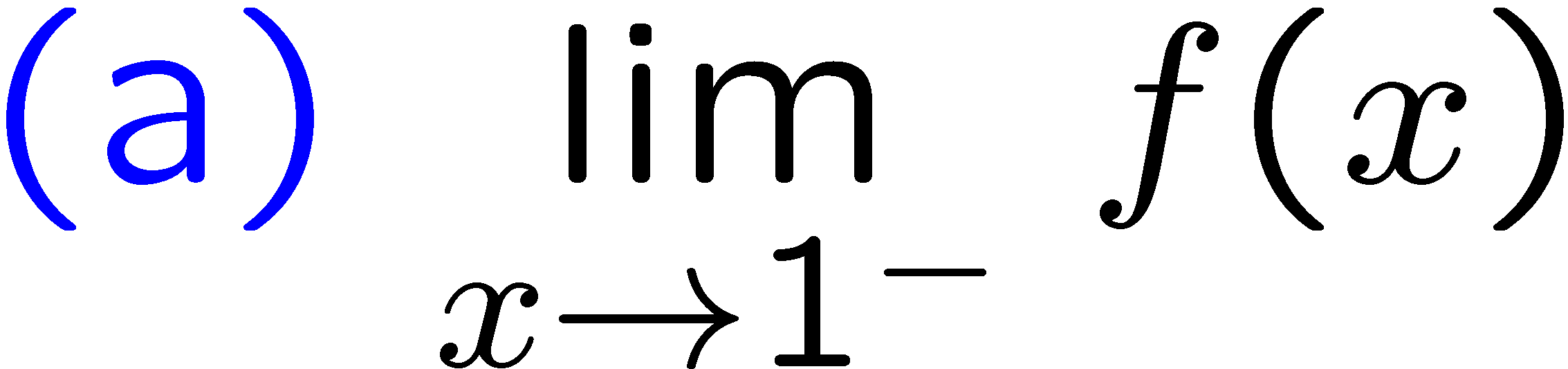 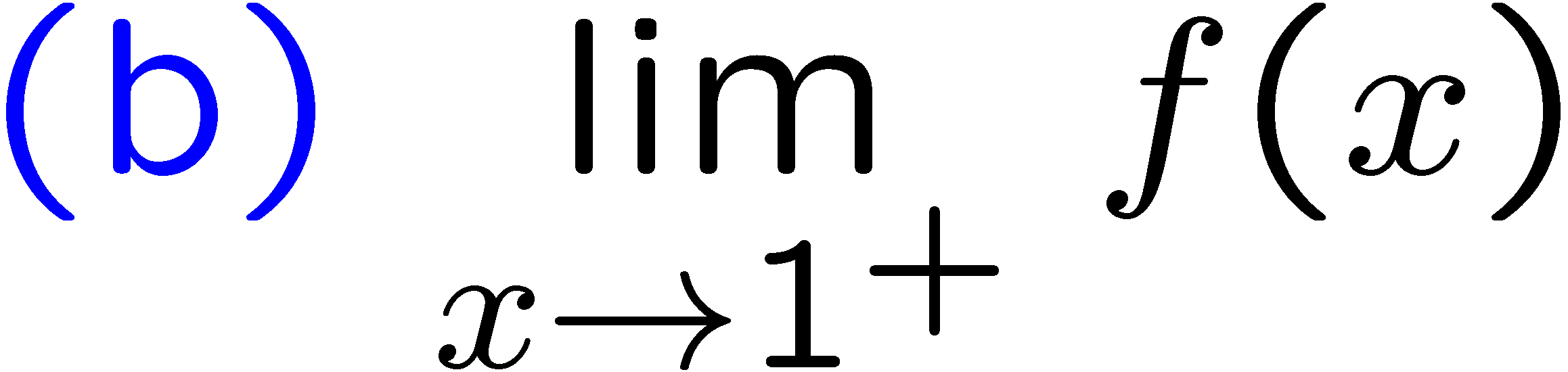 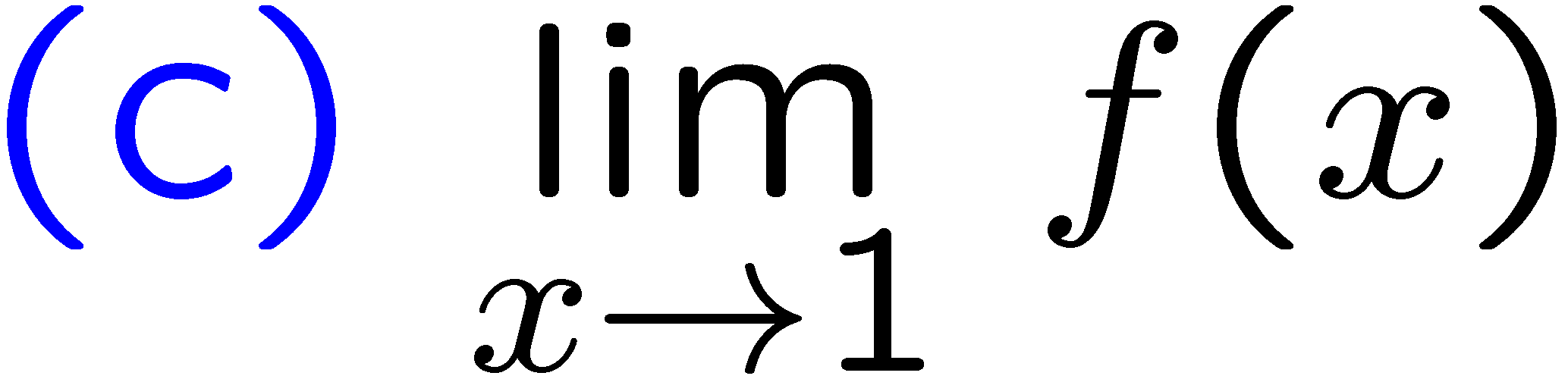 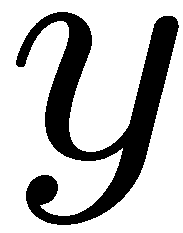 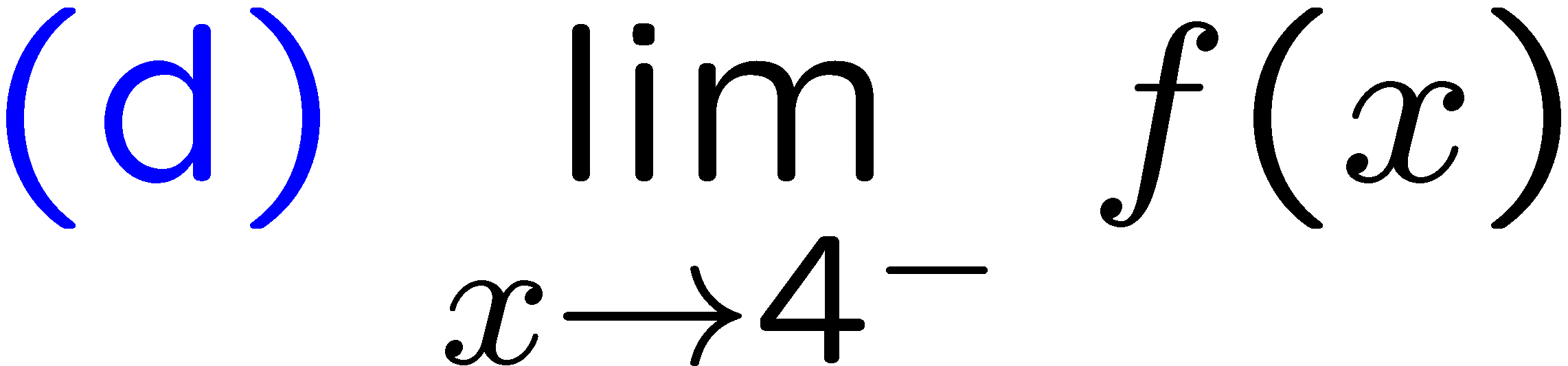 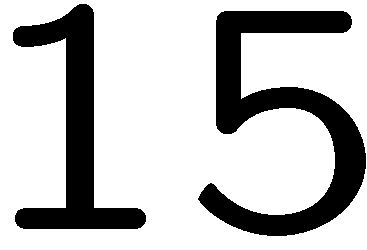 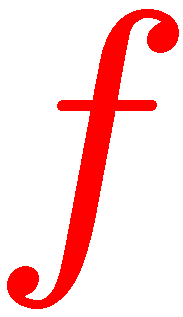 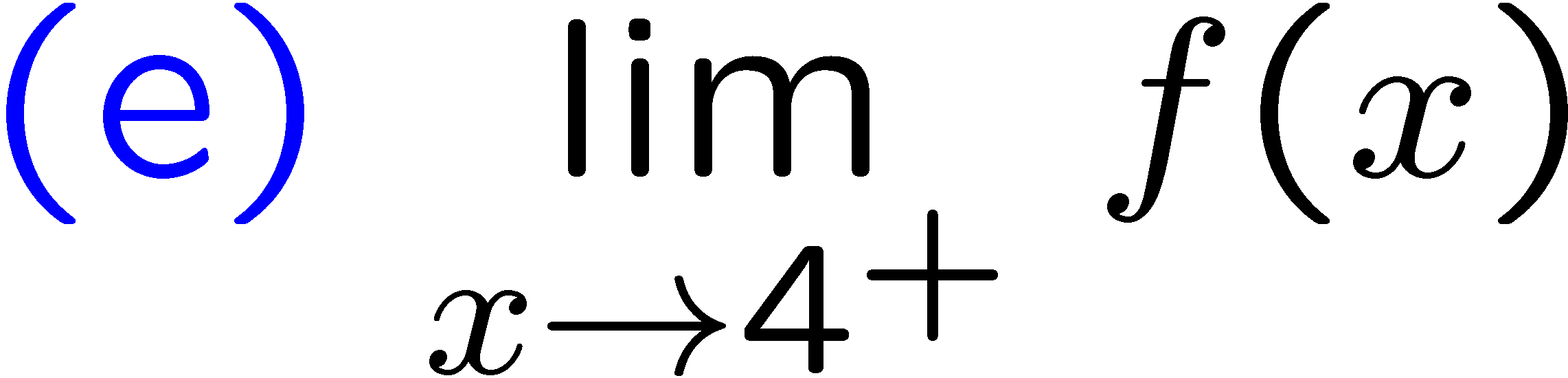 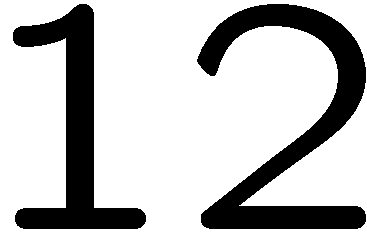 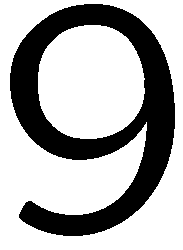 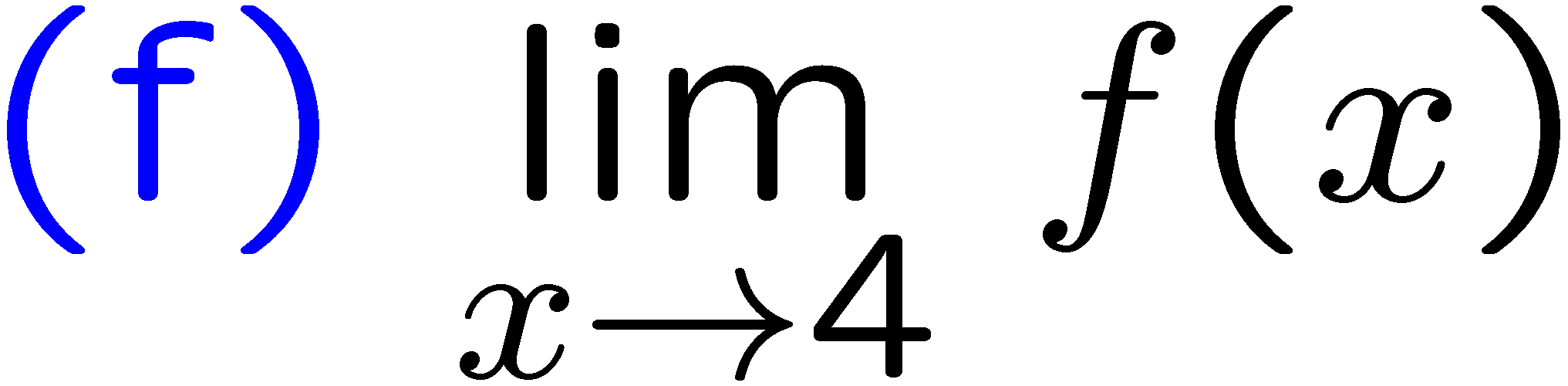 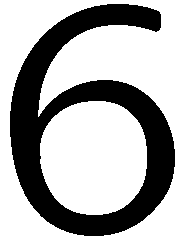 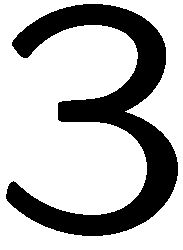 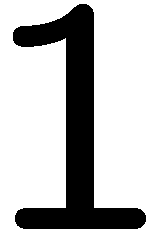 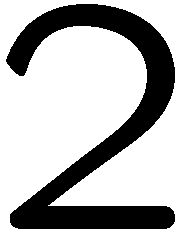 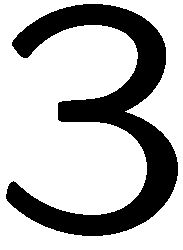 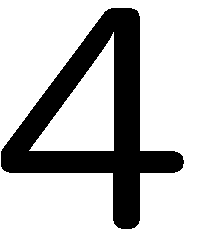 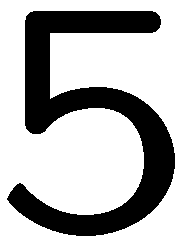 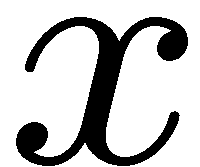 43
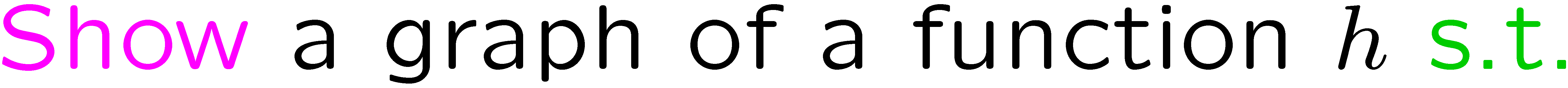 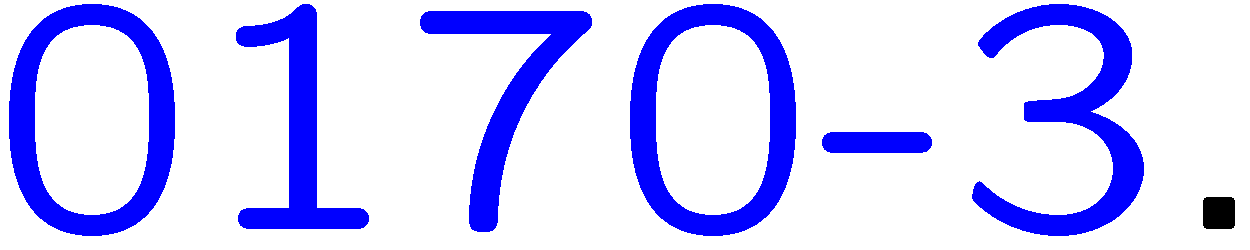 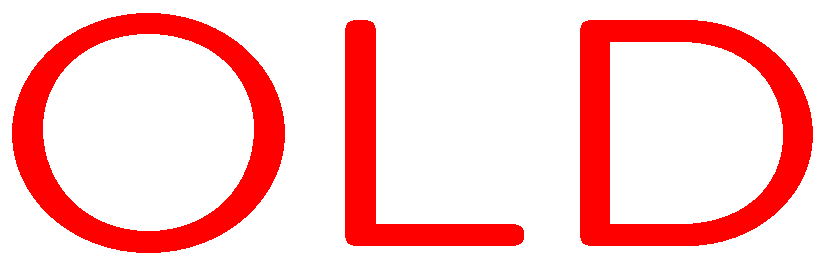 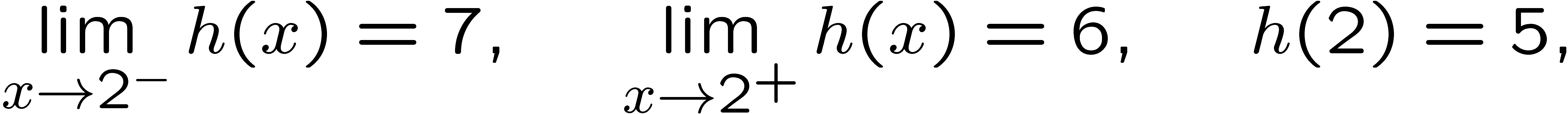 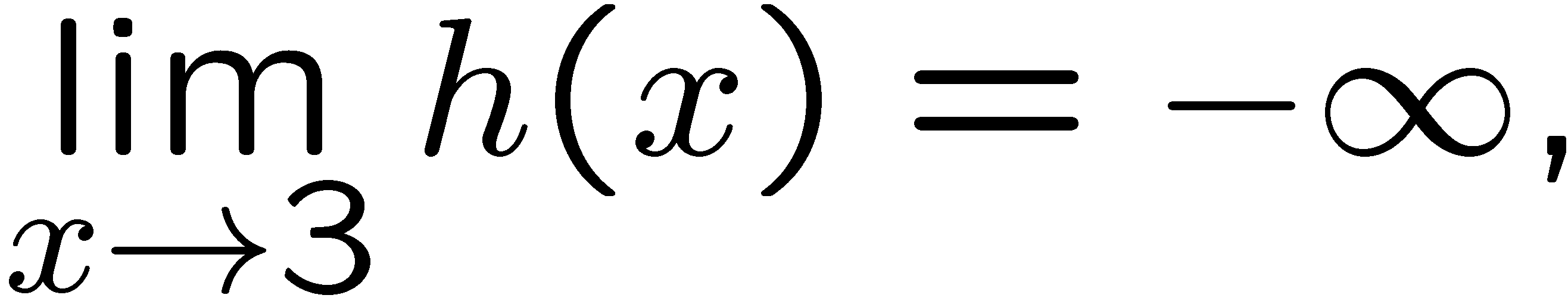 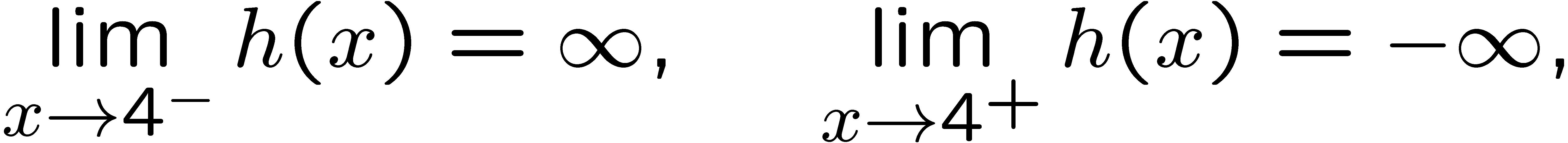 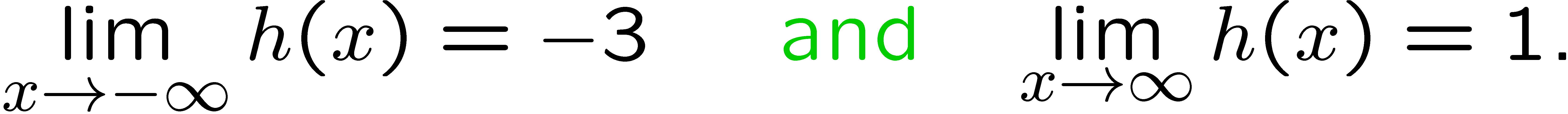 44
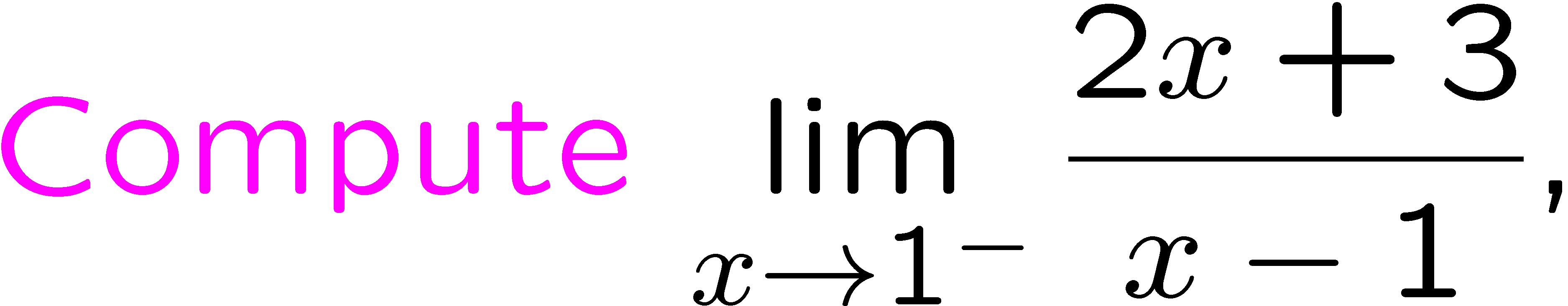 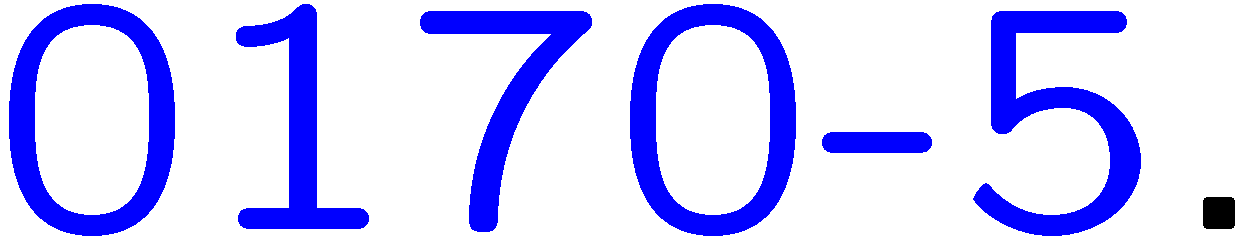 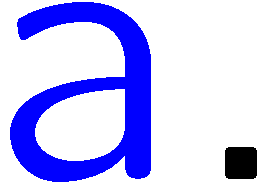 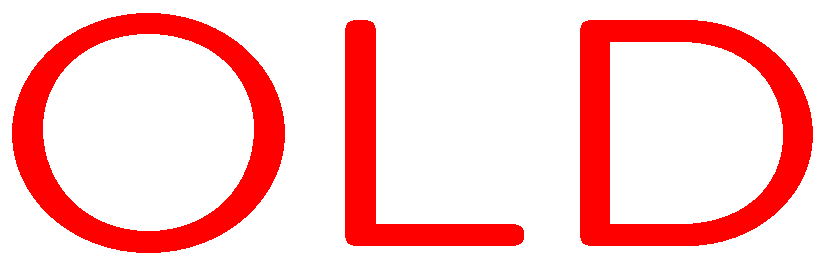 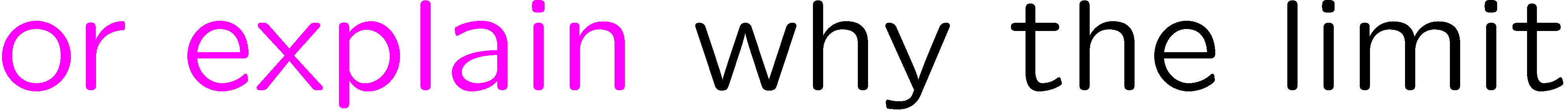 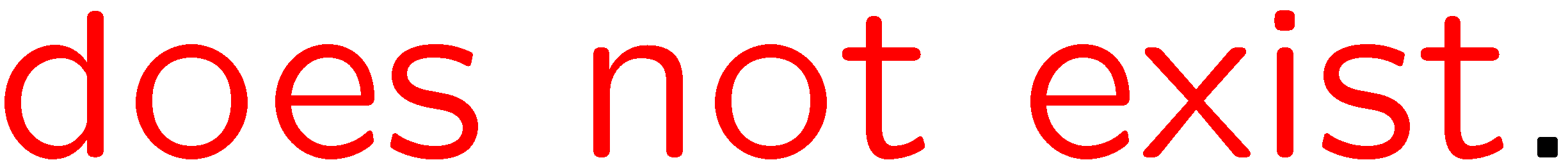 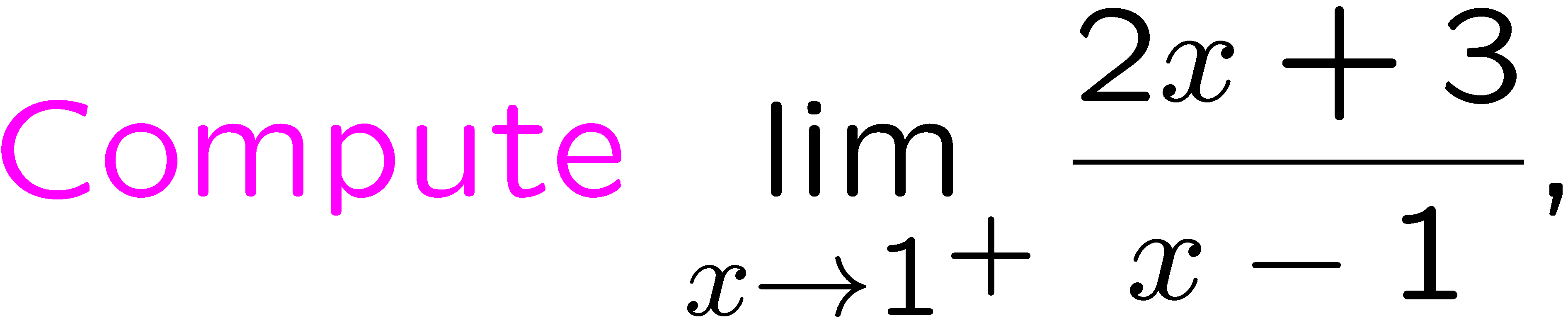 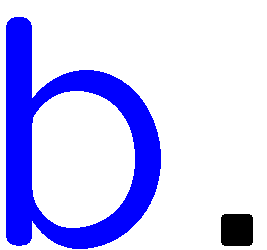 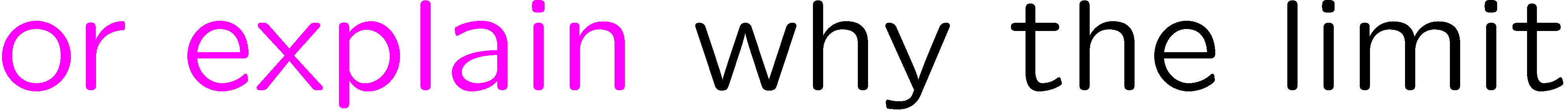 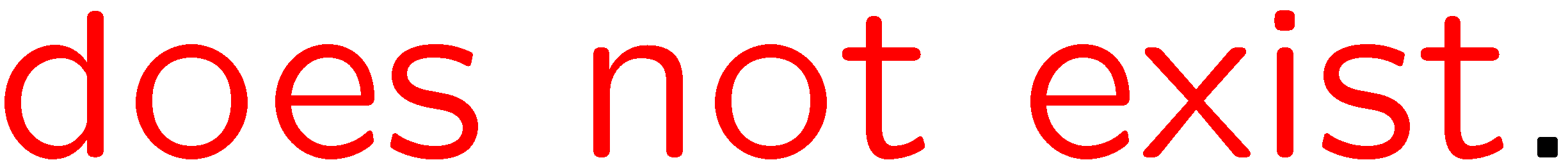 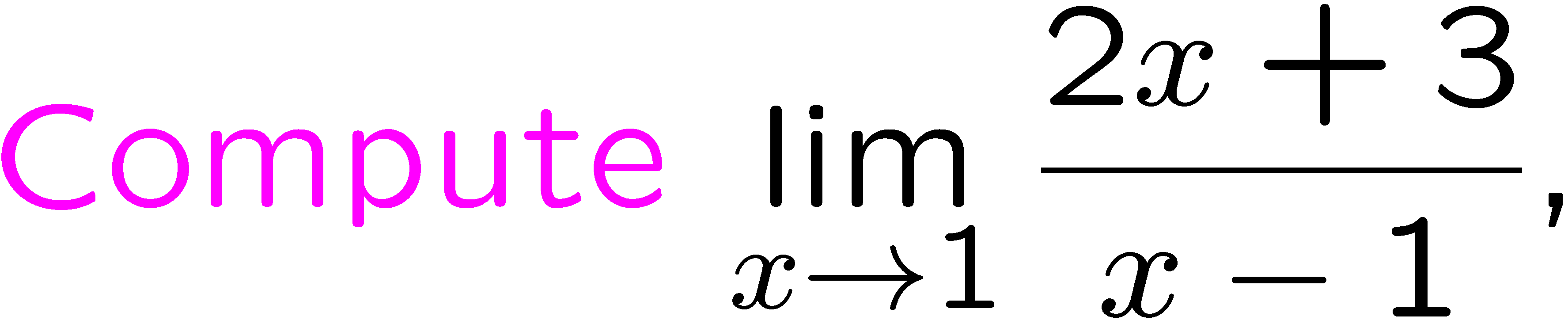 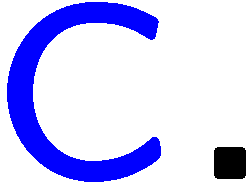 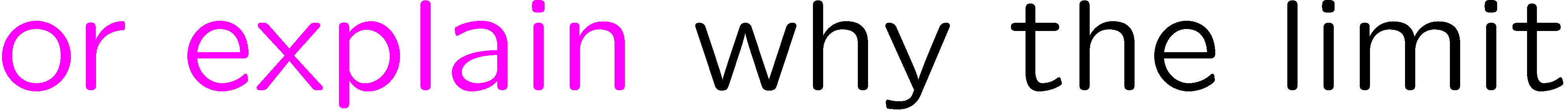 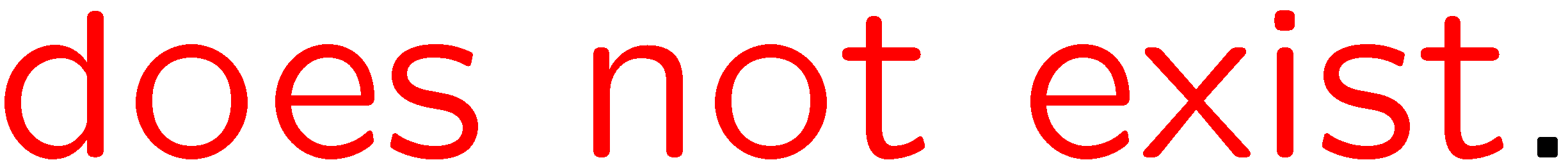 45
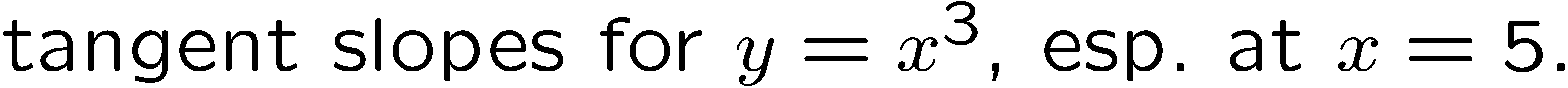 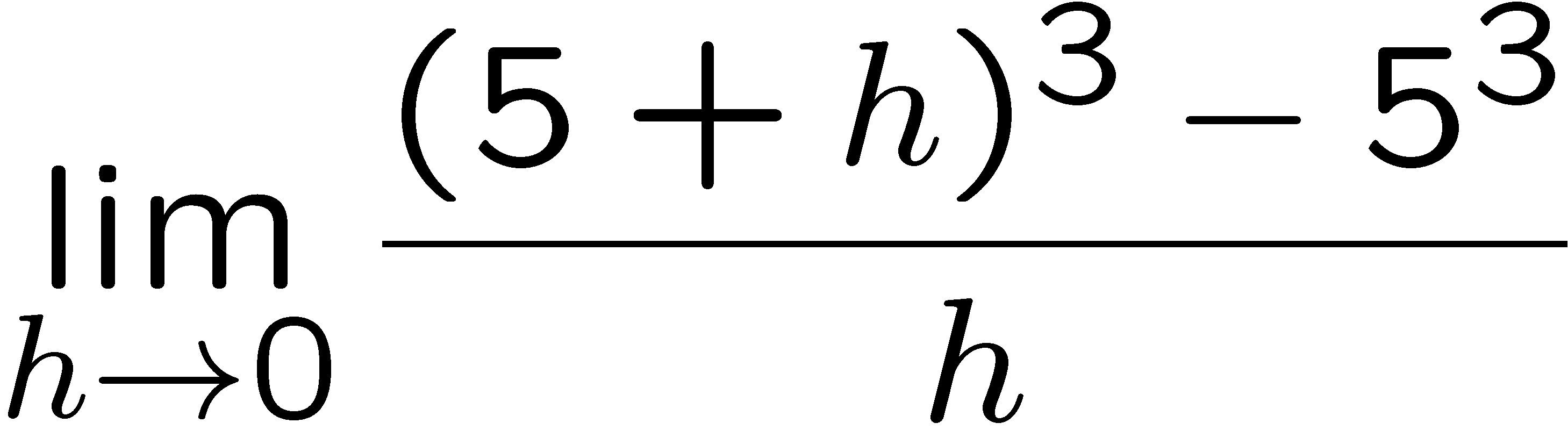 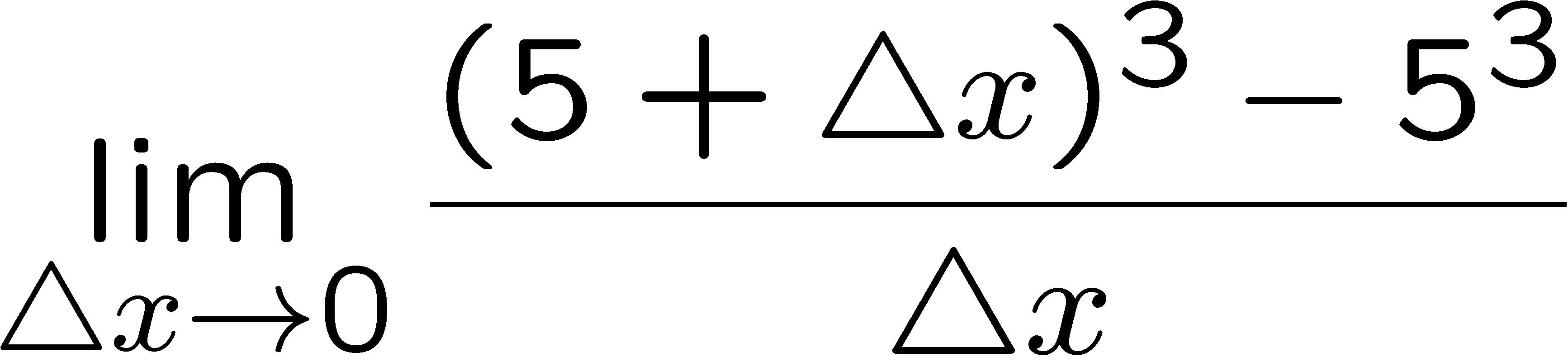 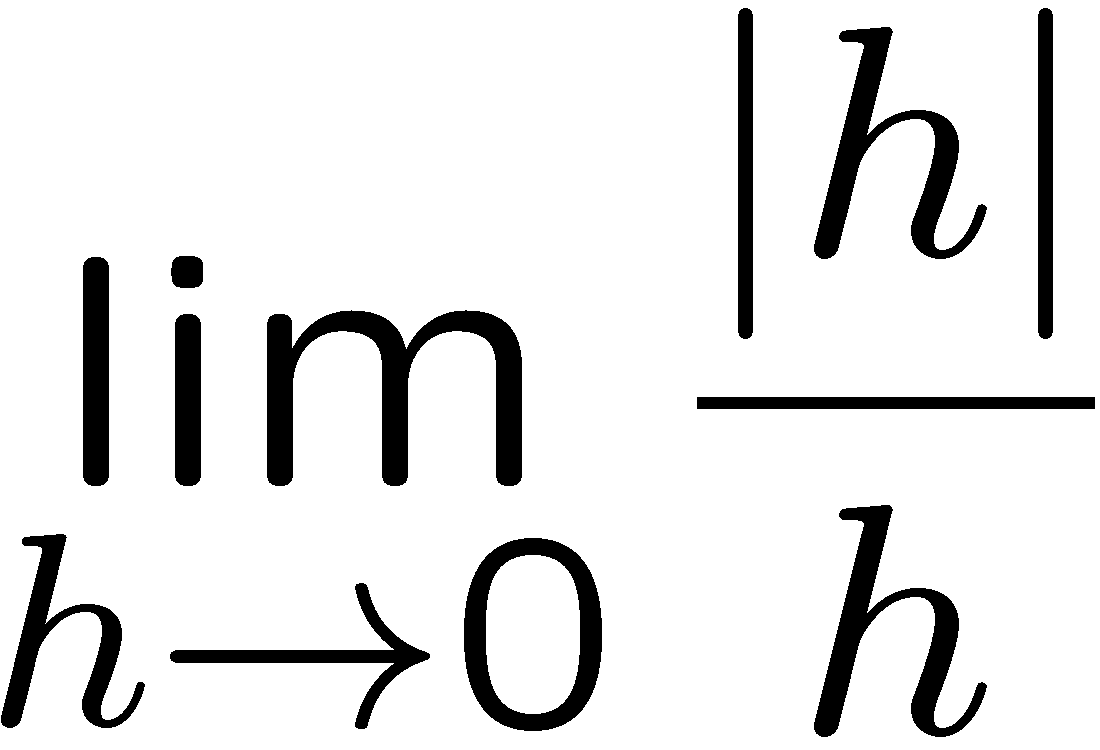 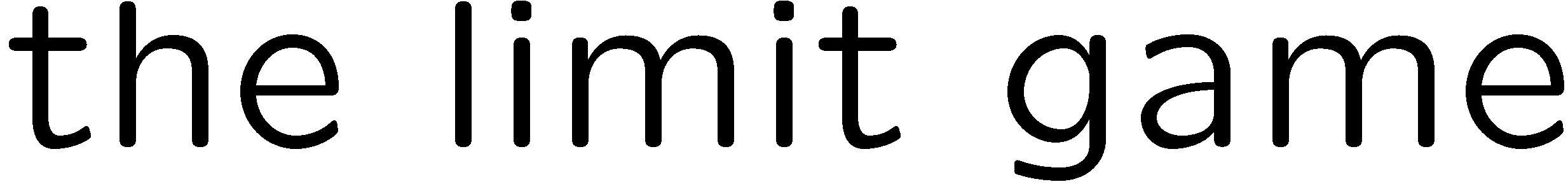 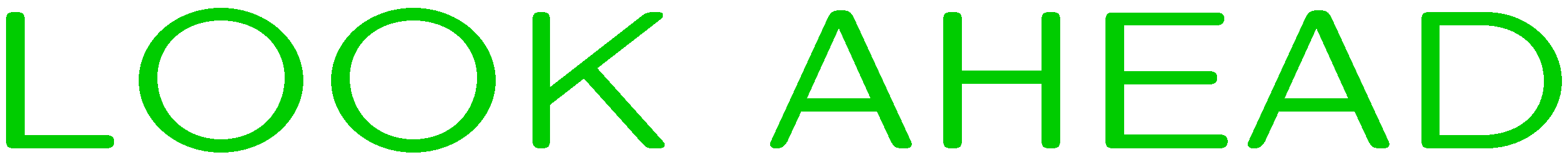 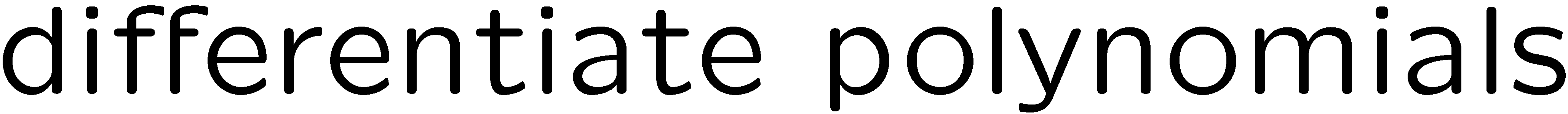 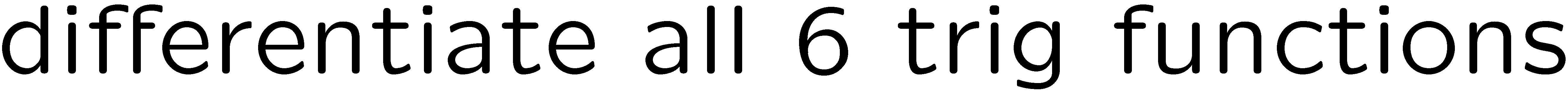 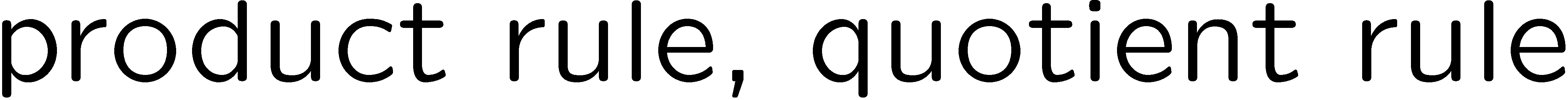 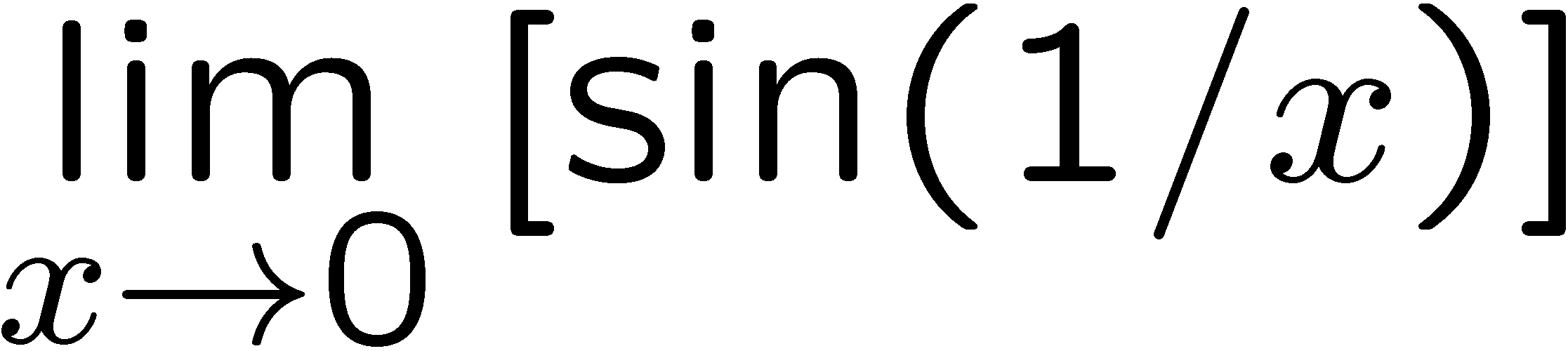 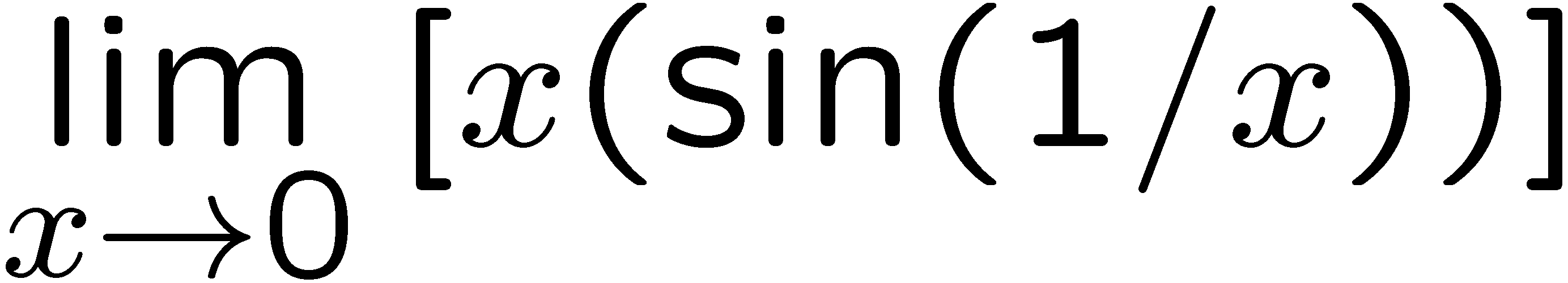 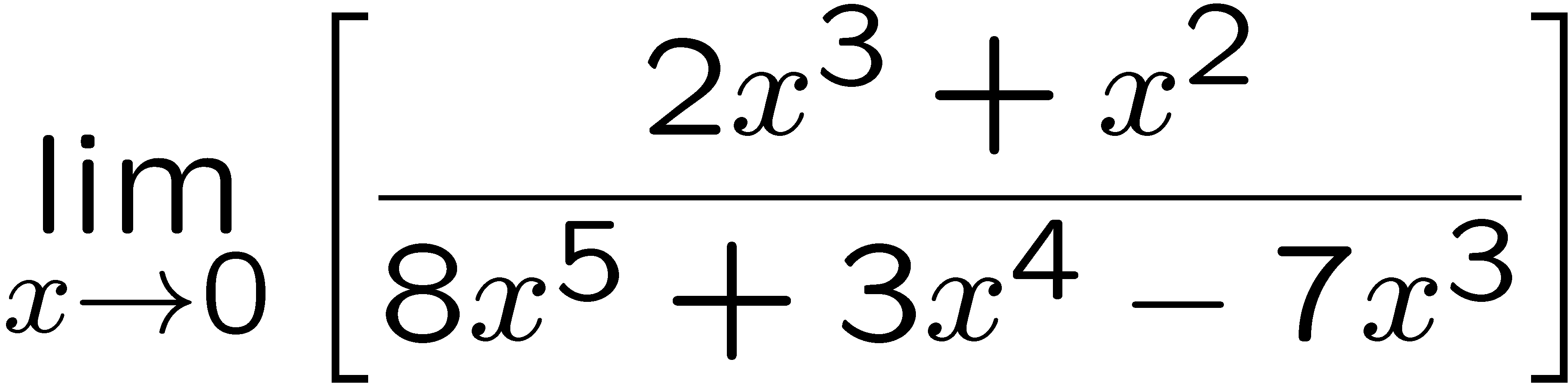 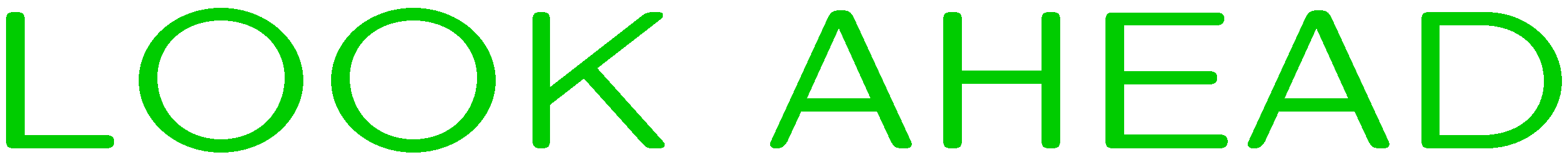 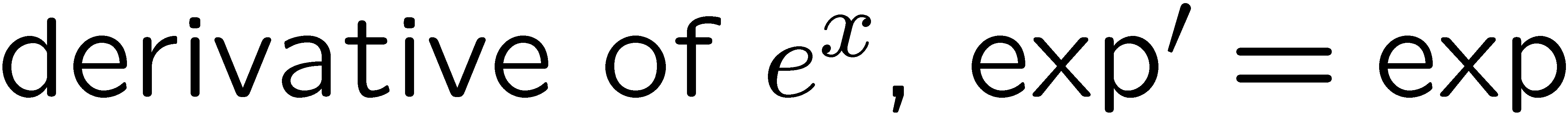 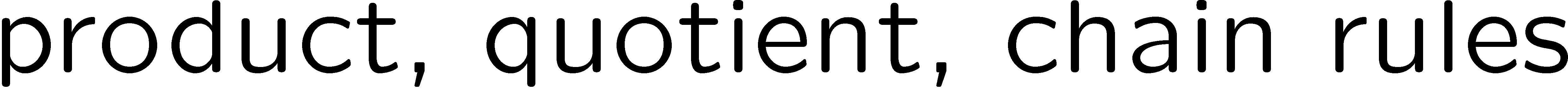 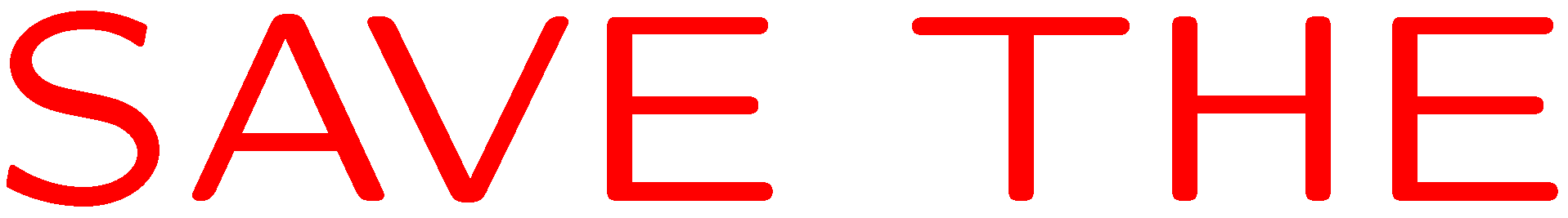 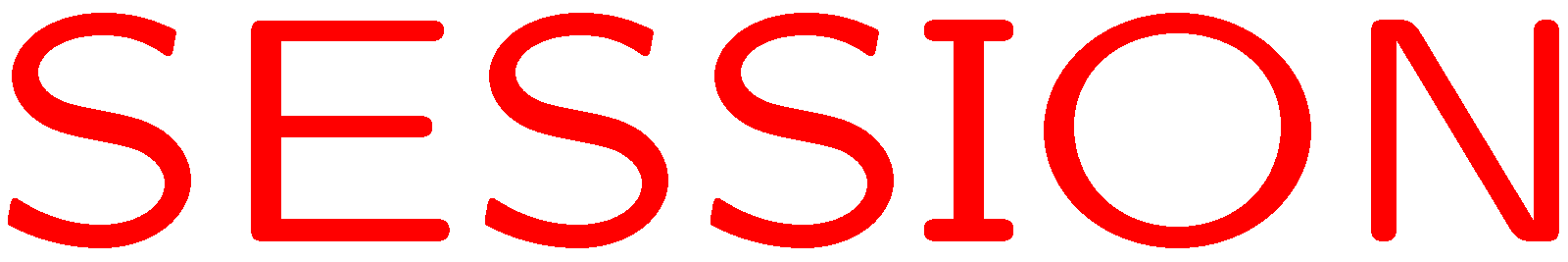 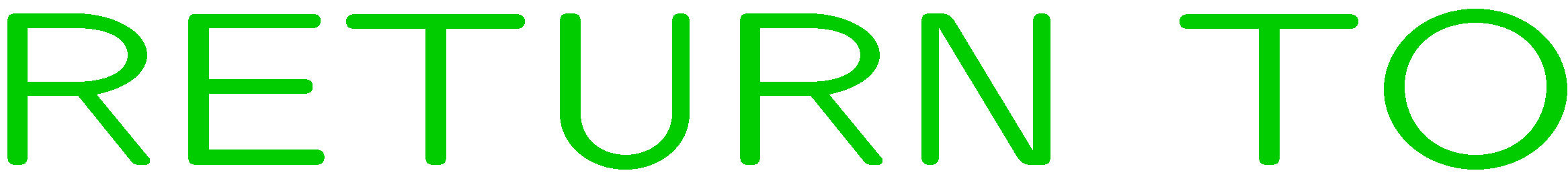 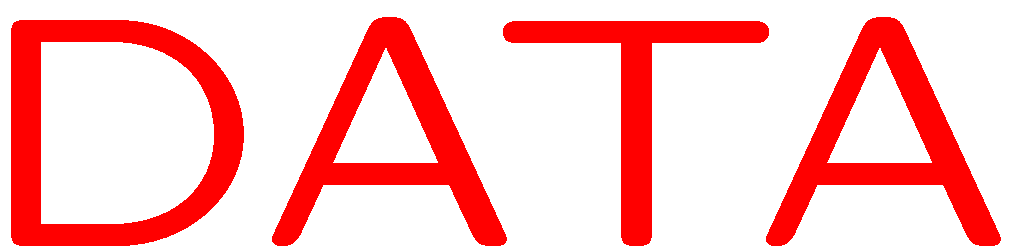 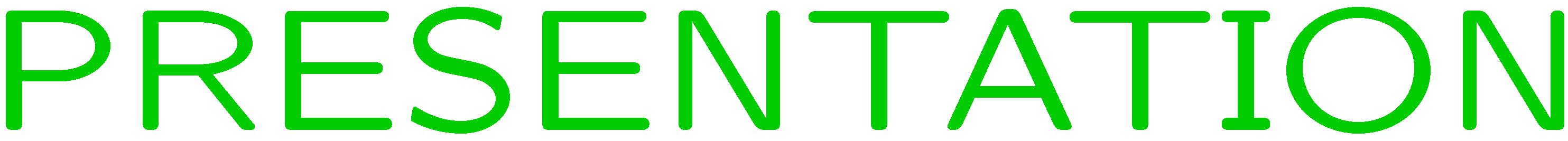